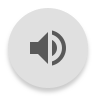 Class of 2020 Leavers’ Assembly
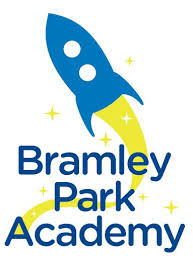 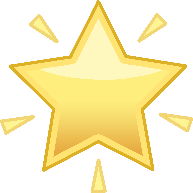 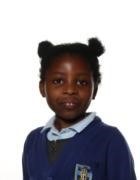 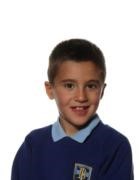 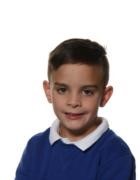 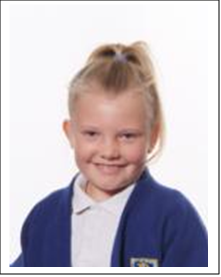 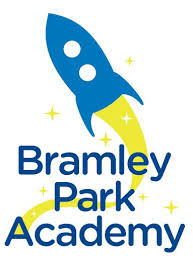 Class of 2020..
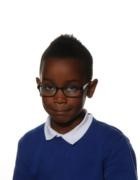 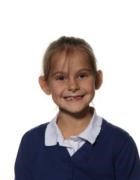 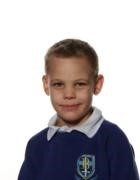 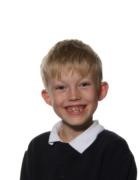 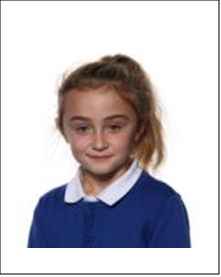 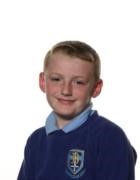 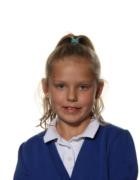 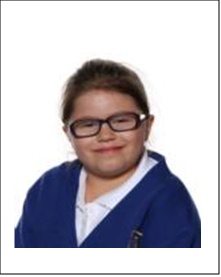 Class of 2020..
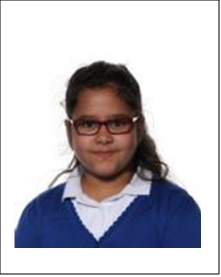 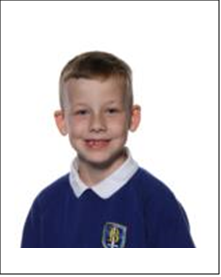 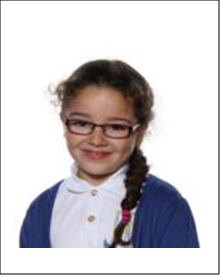 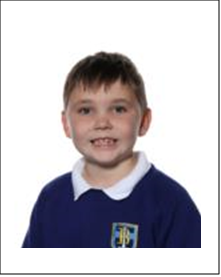 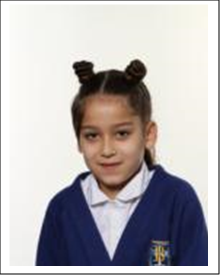 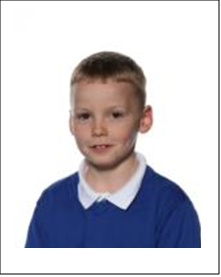 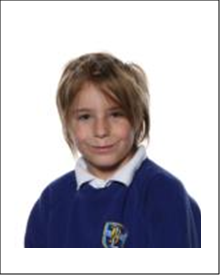 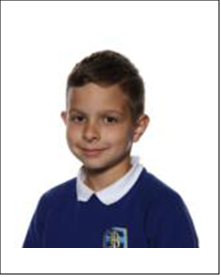 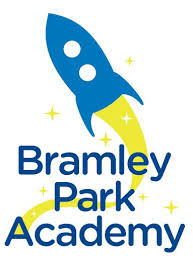 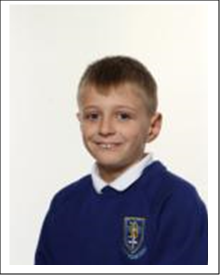 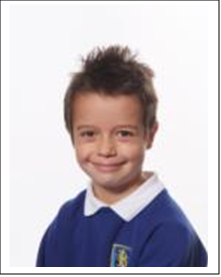 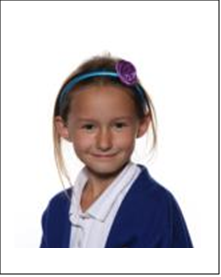 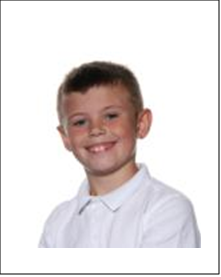 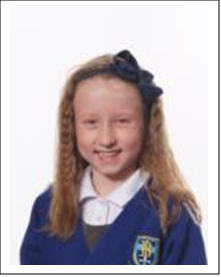 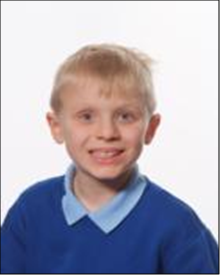 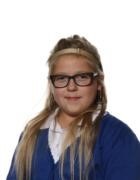 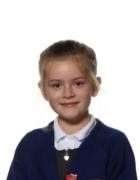 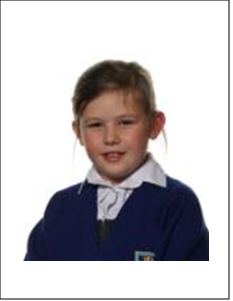 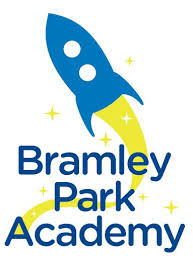 Class of 2020..
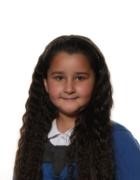 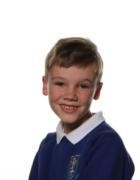 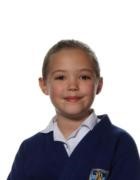 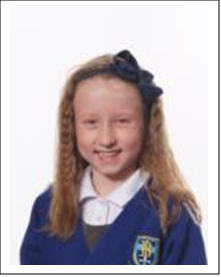 Then Vicky joined us and the Year group became complete...
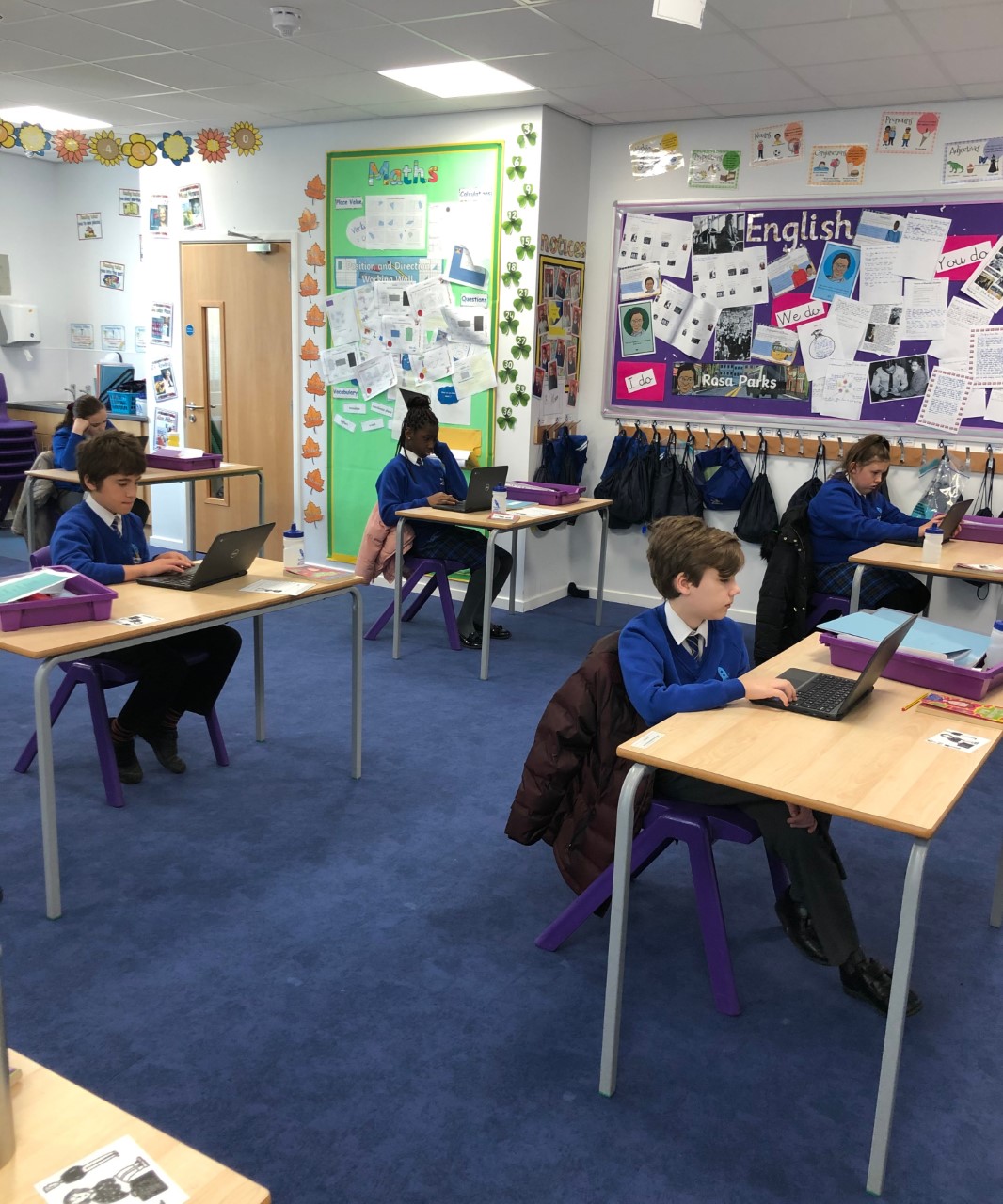 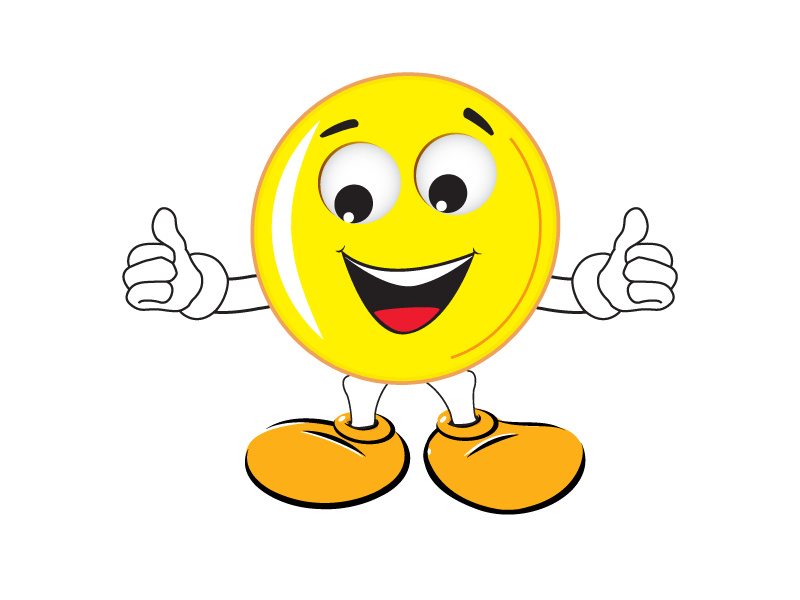 Welcome to Our Leavers’ Assembly
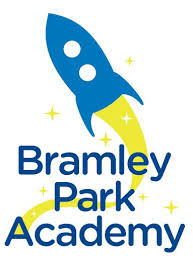 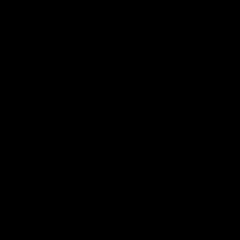 CG TO INTRODUCE
Class of 2020
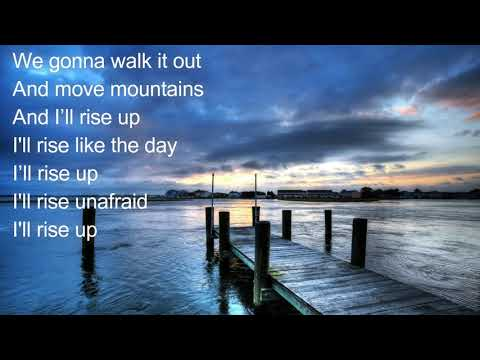 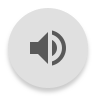 Look at Us Here!
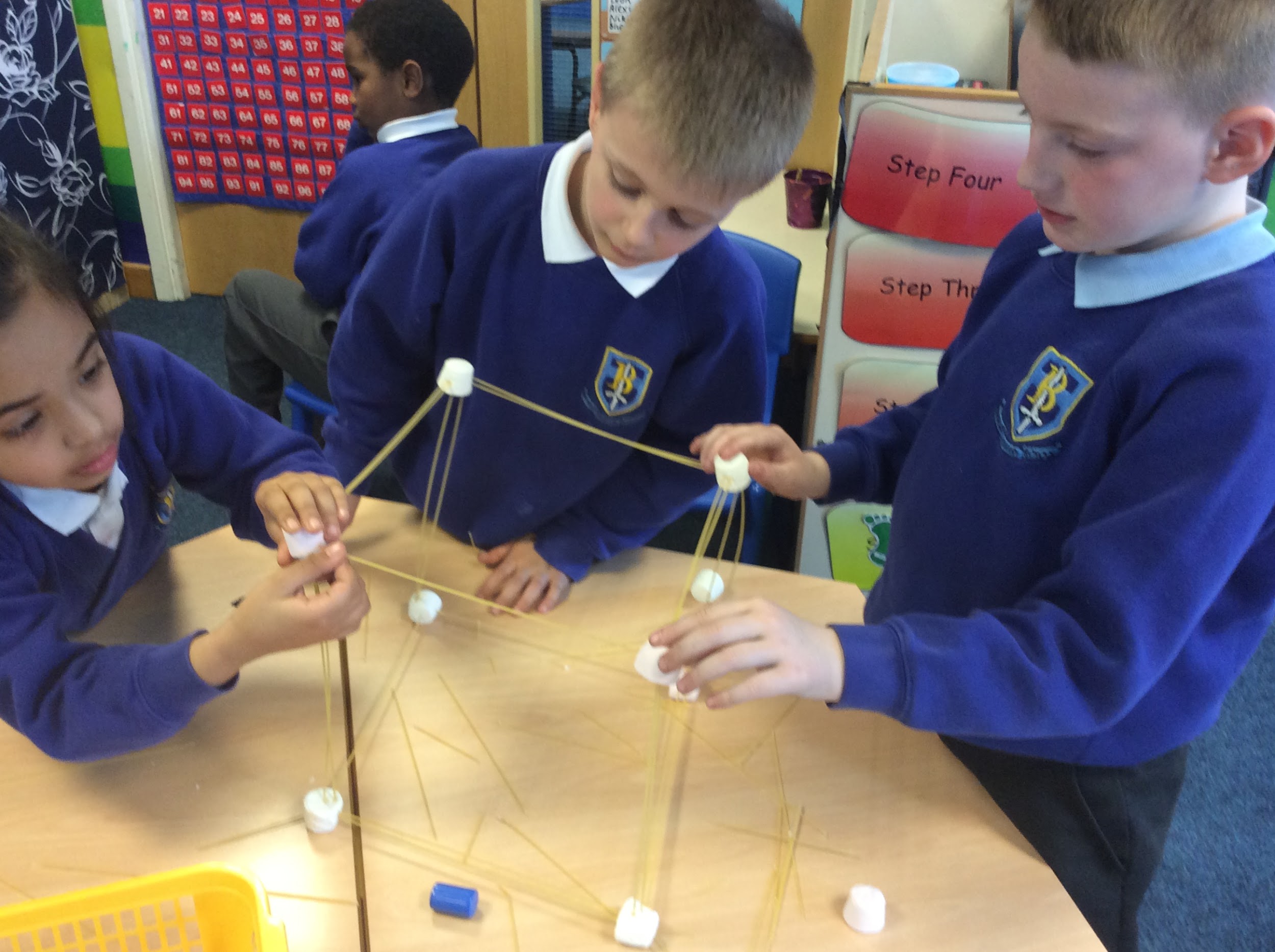 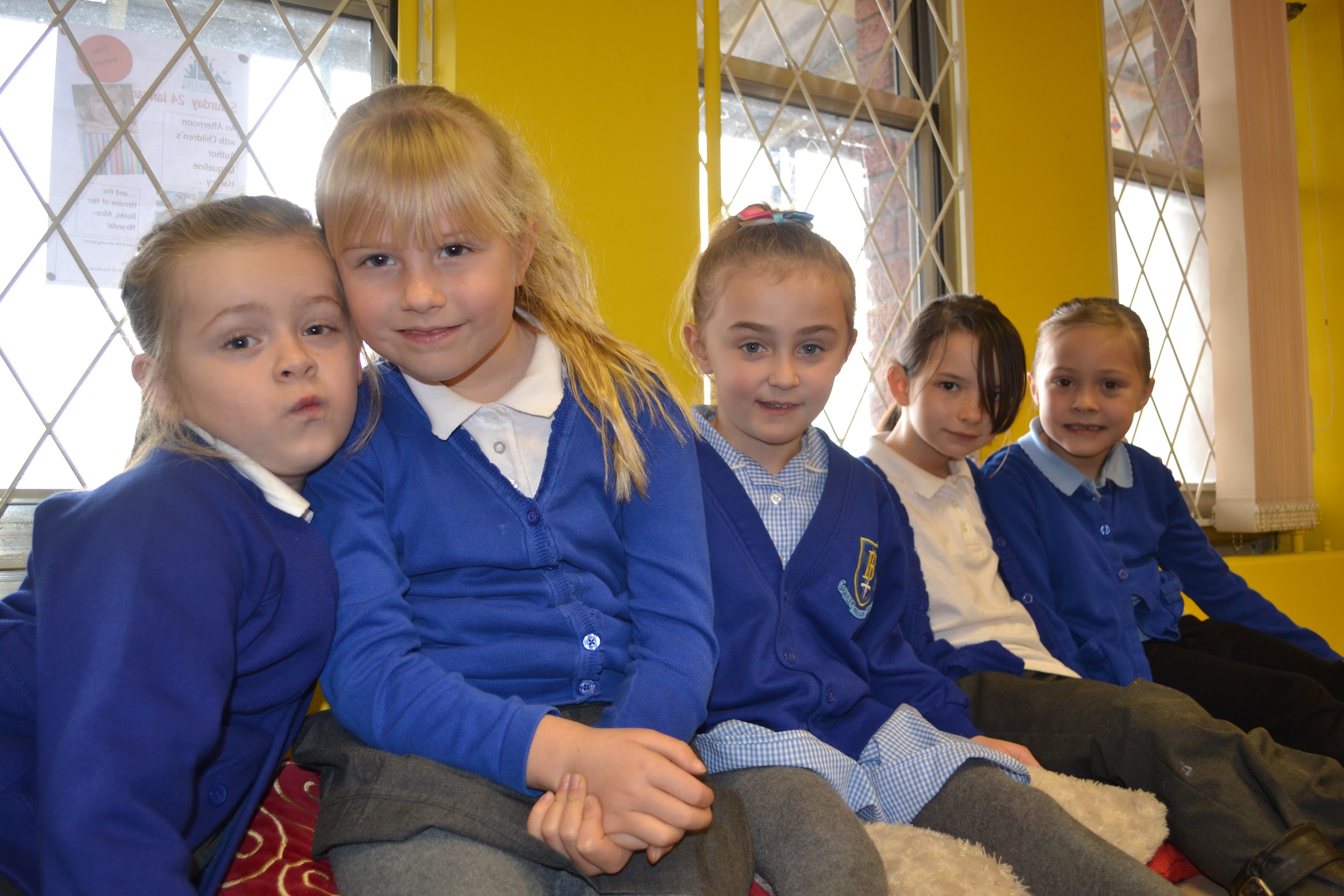 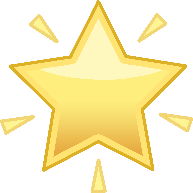 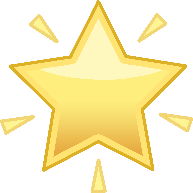 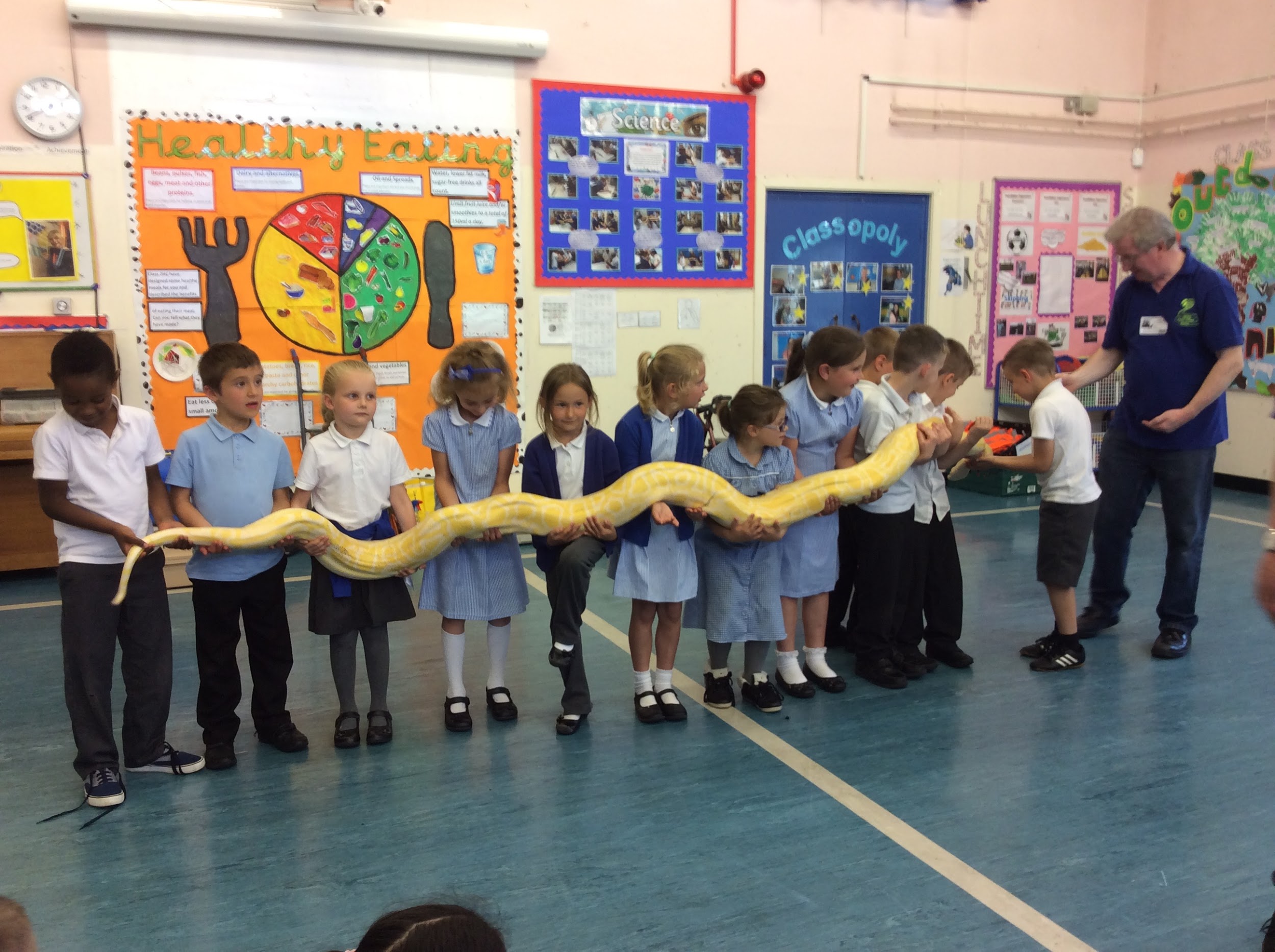 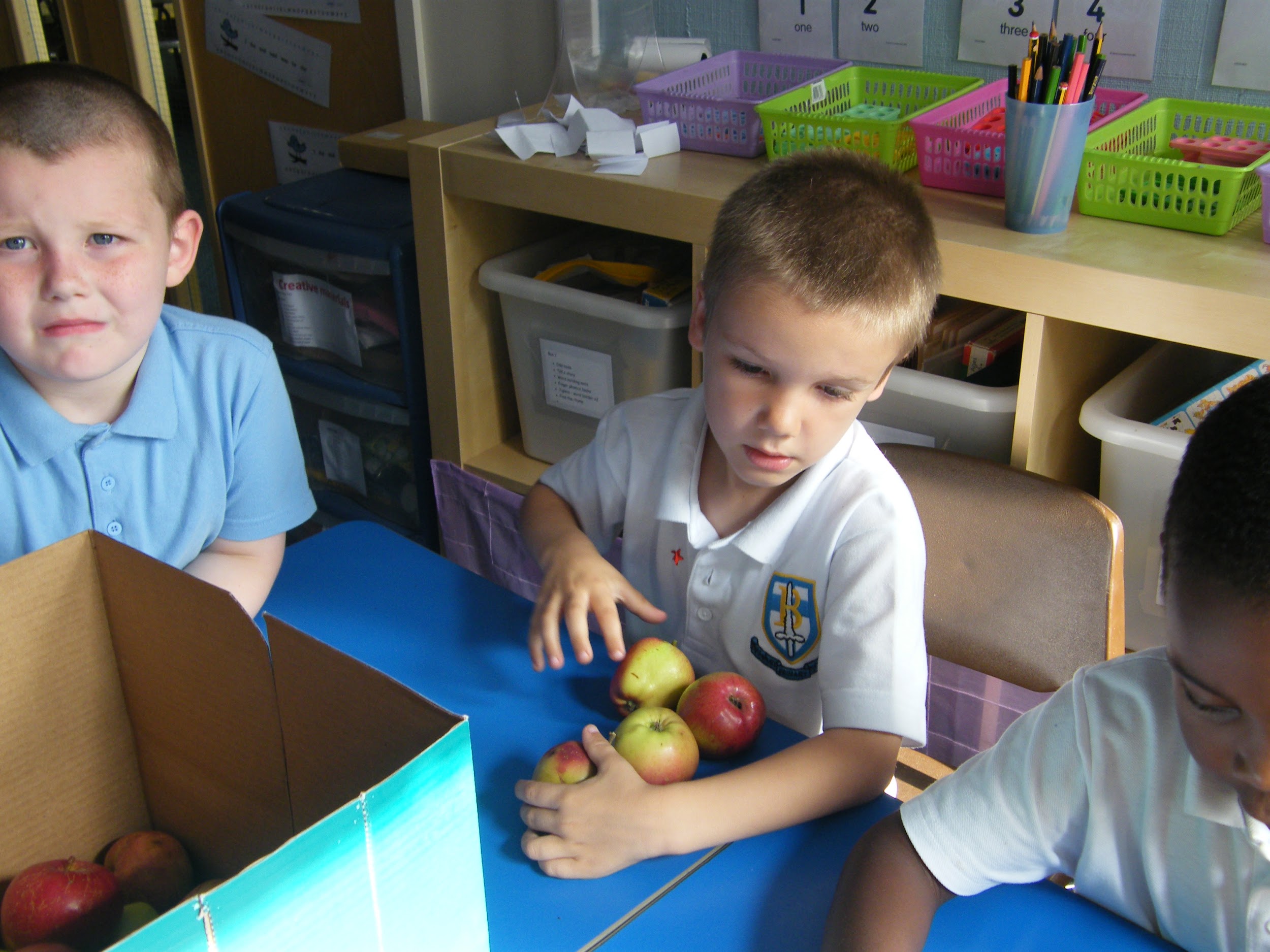 Where it all began...
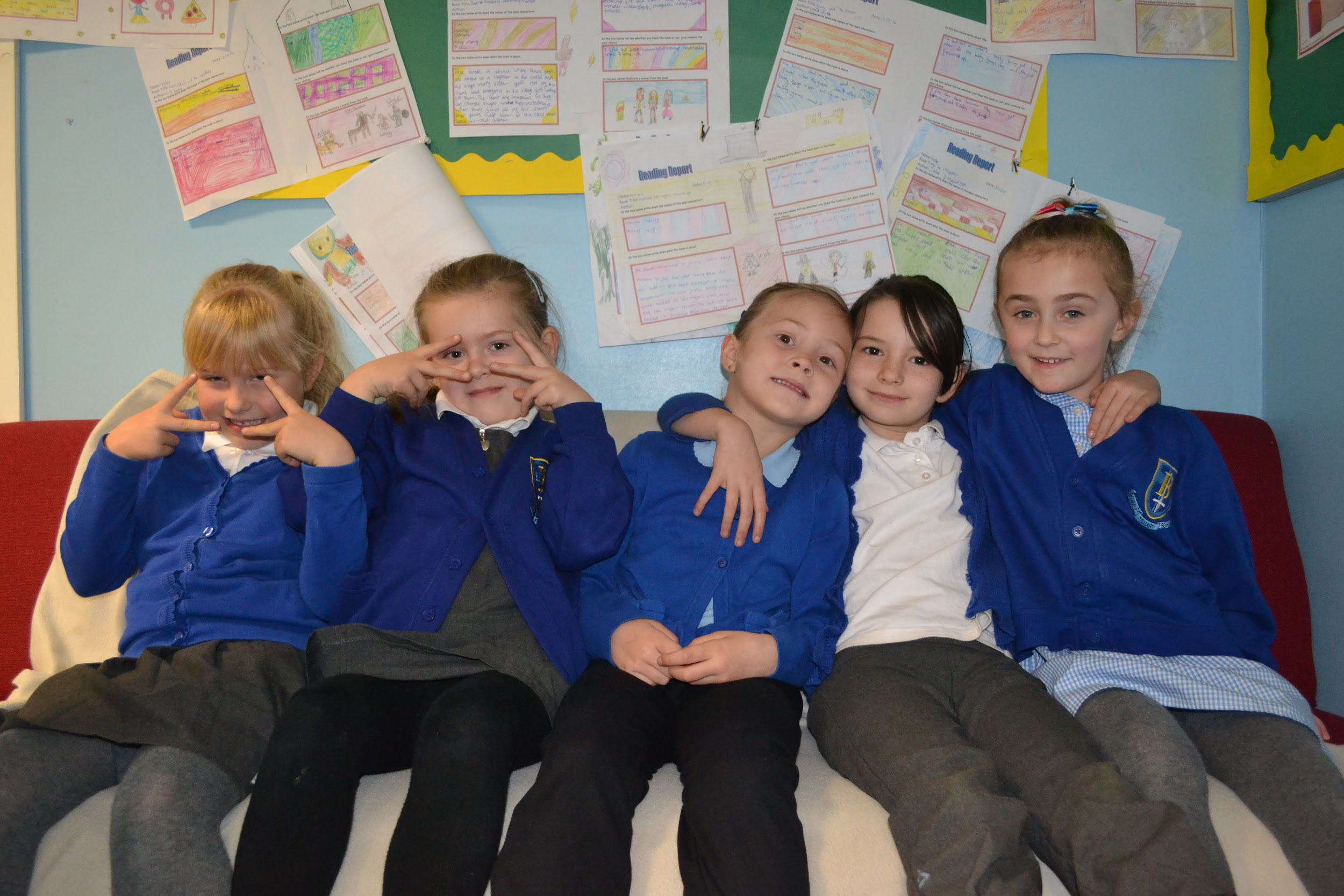 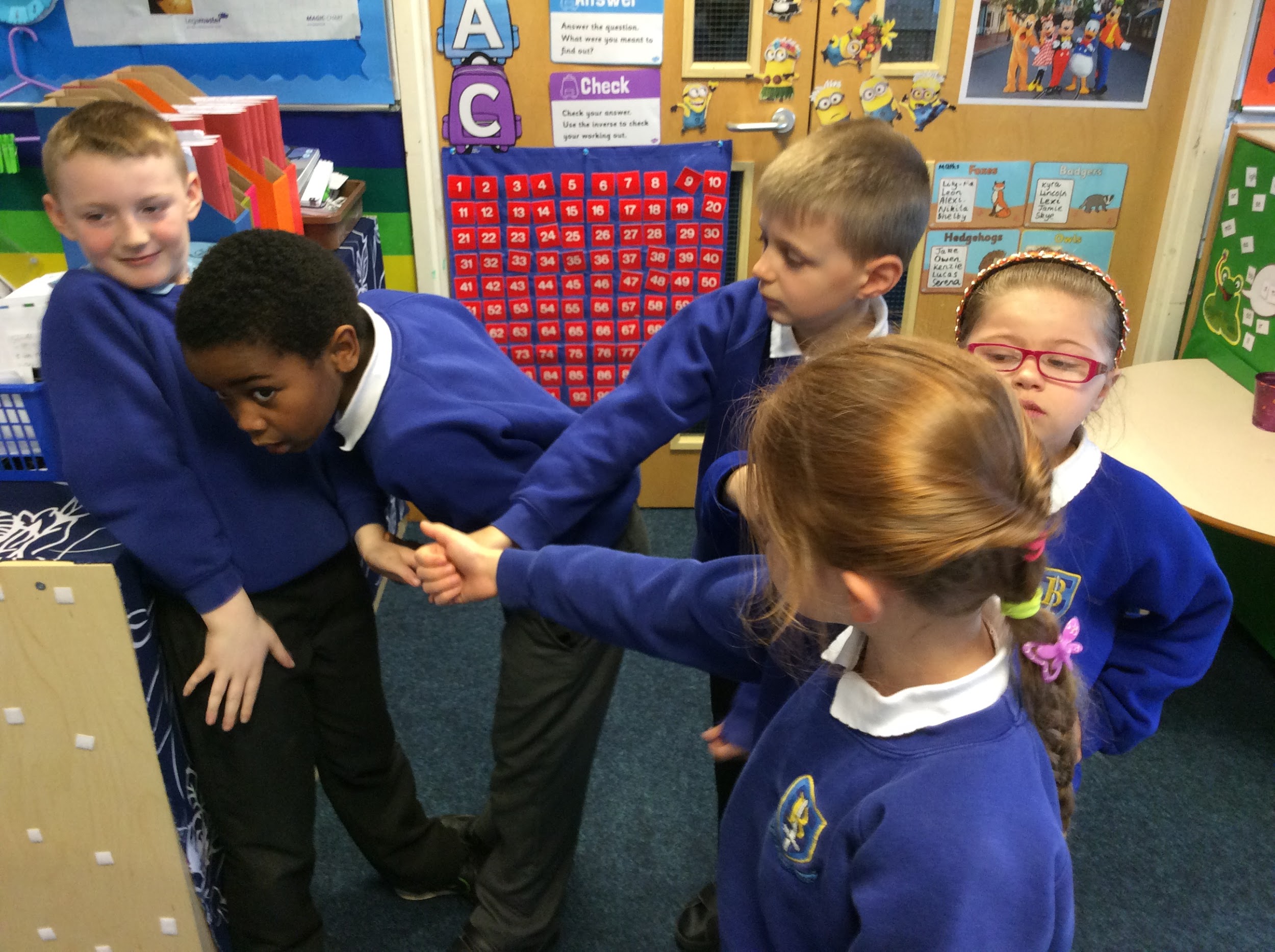 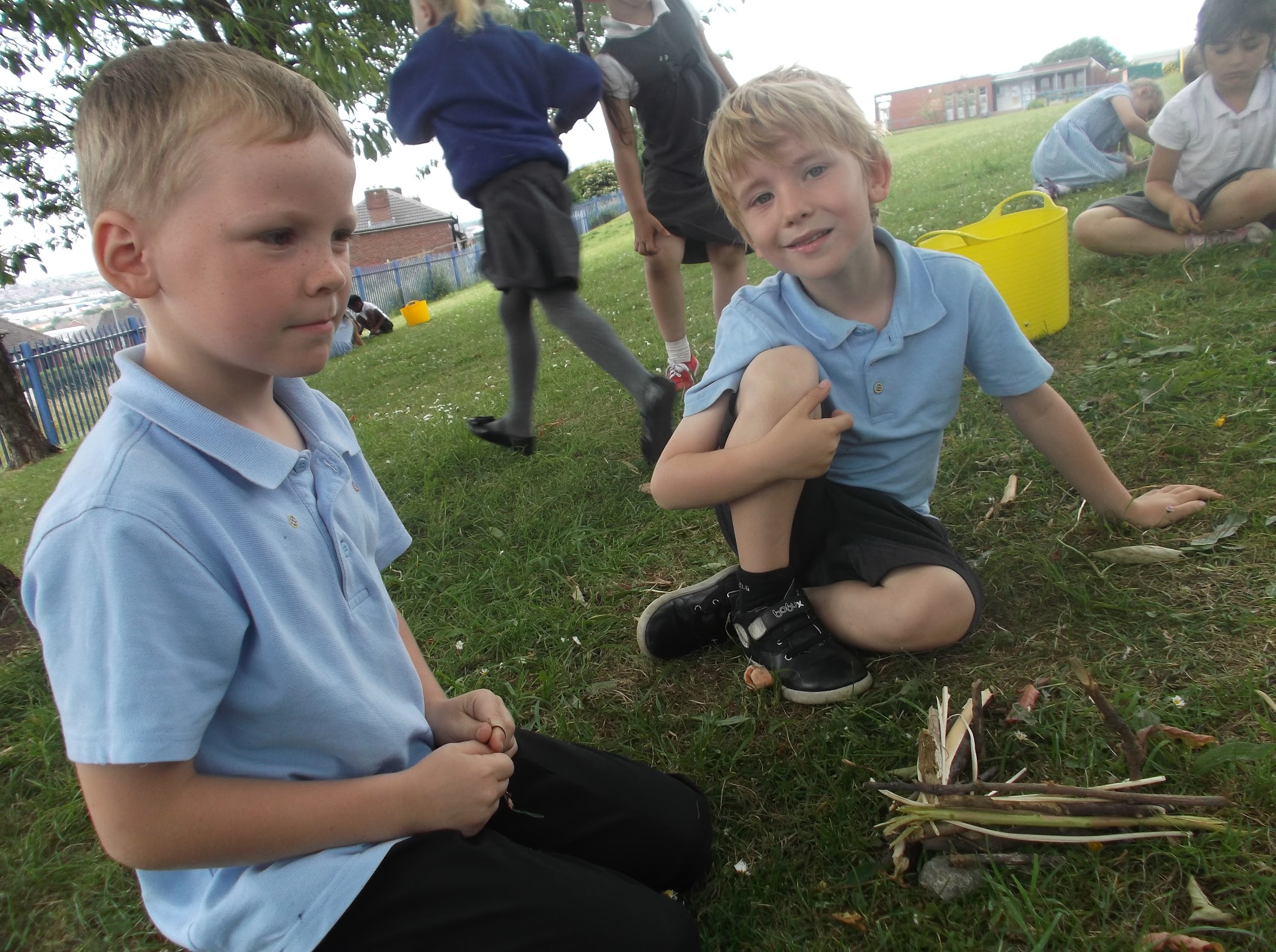 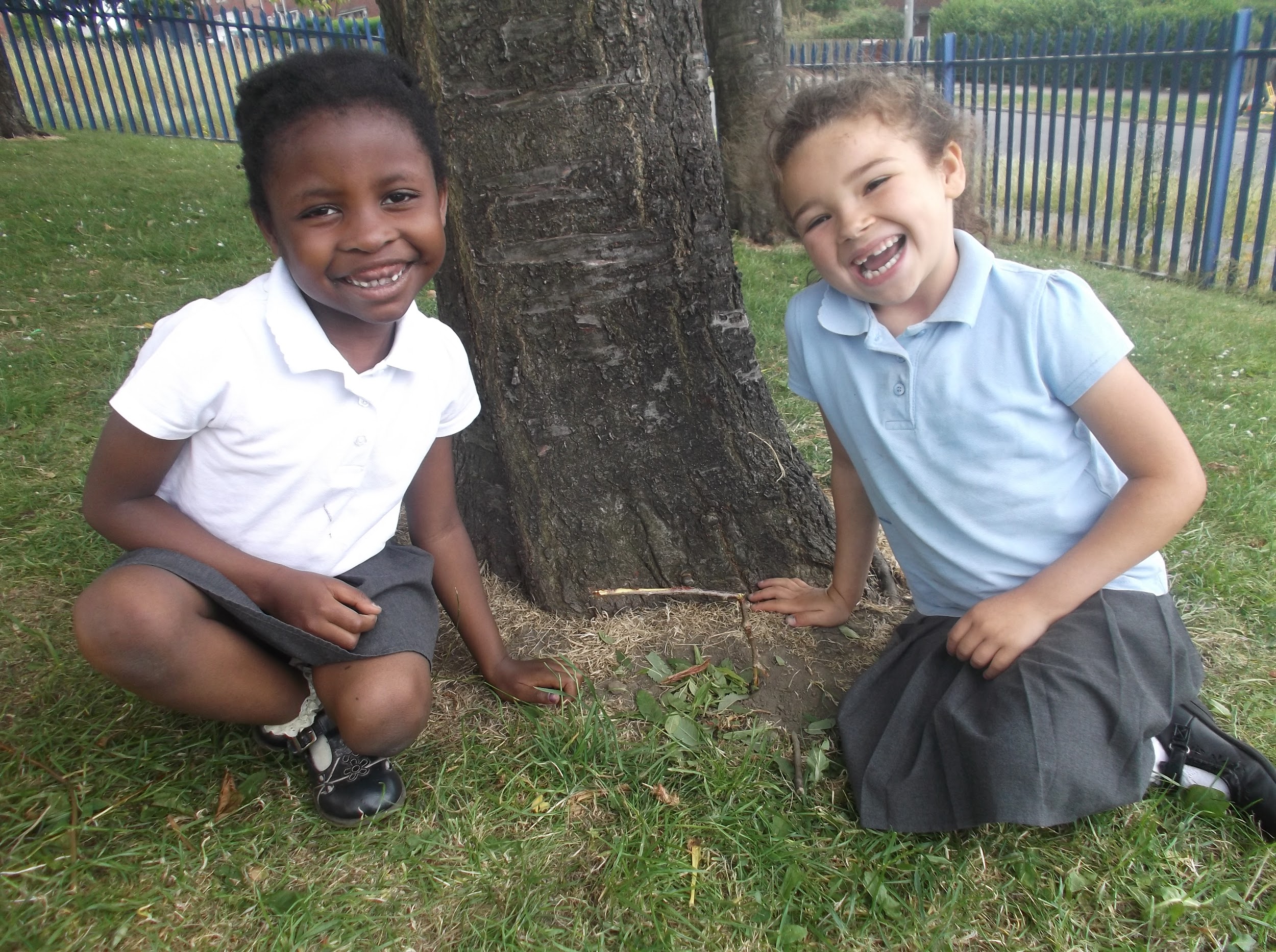 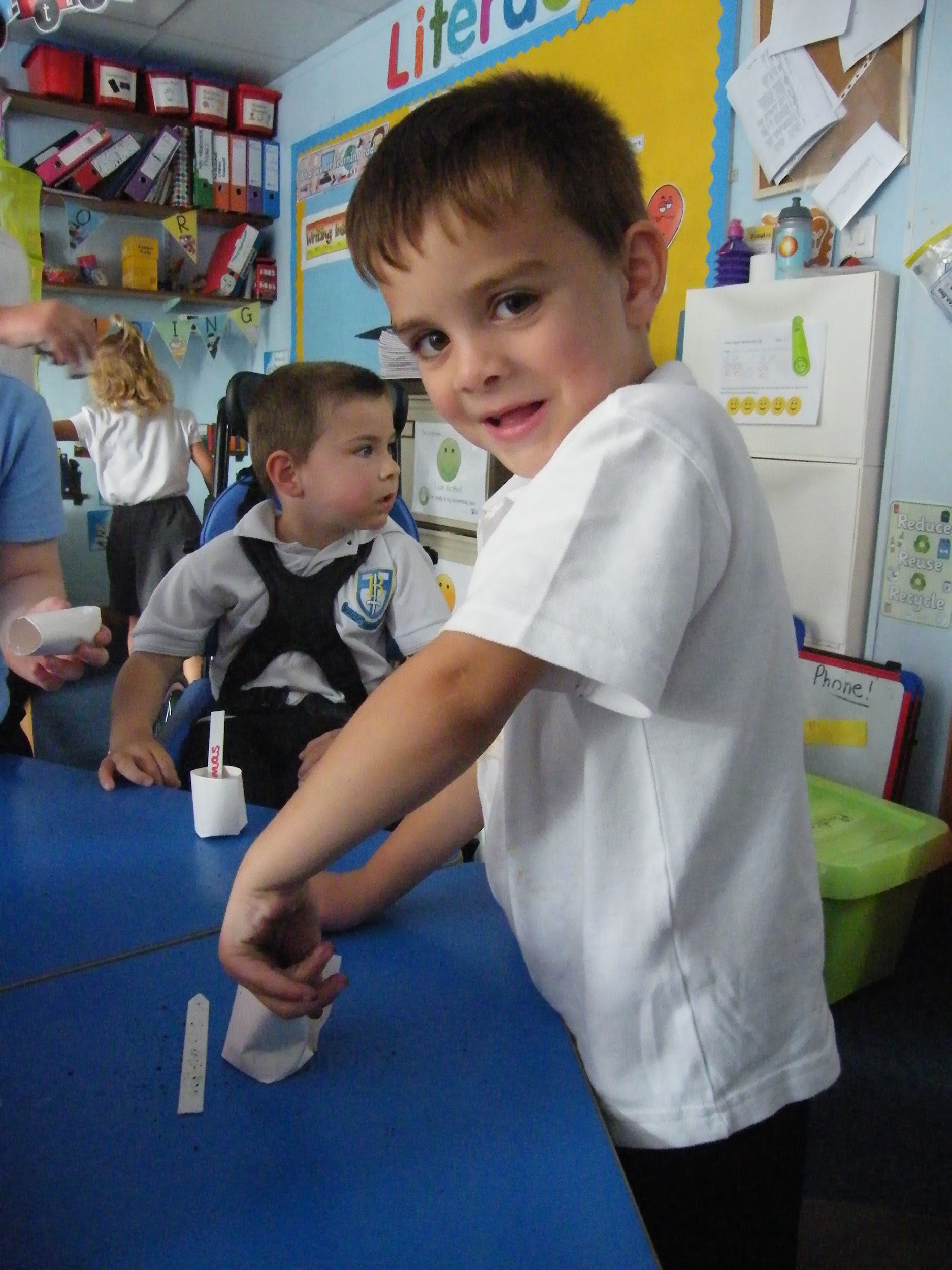 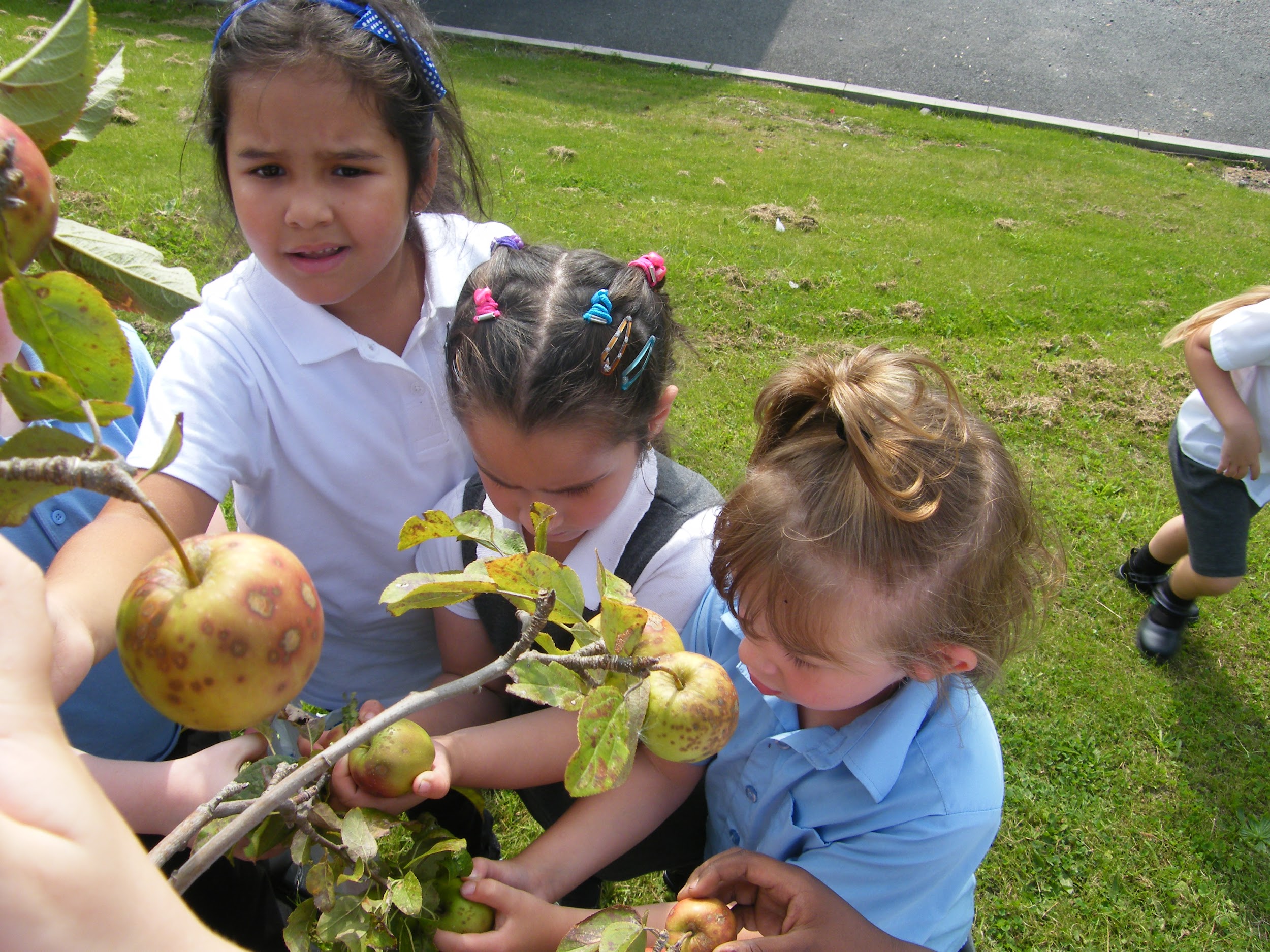 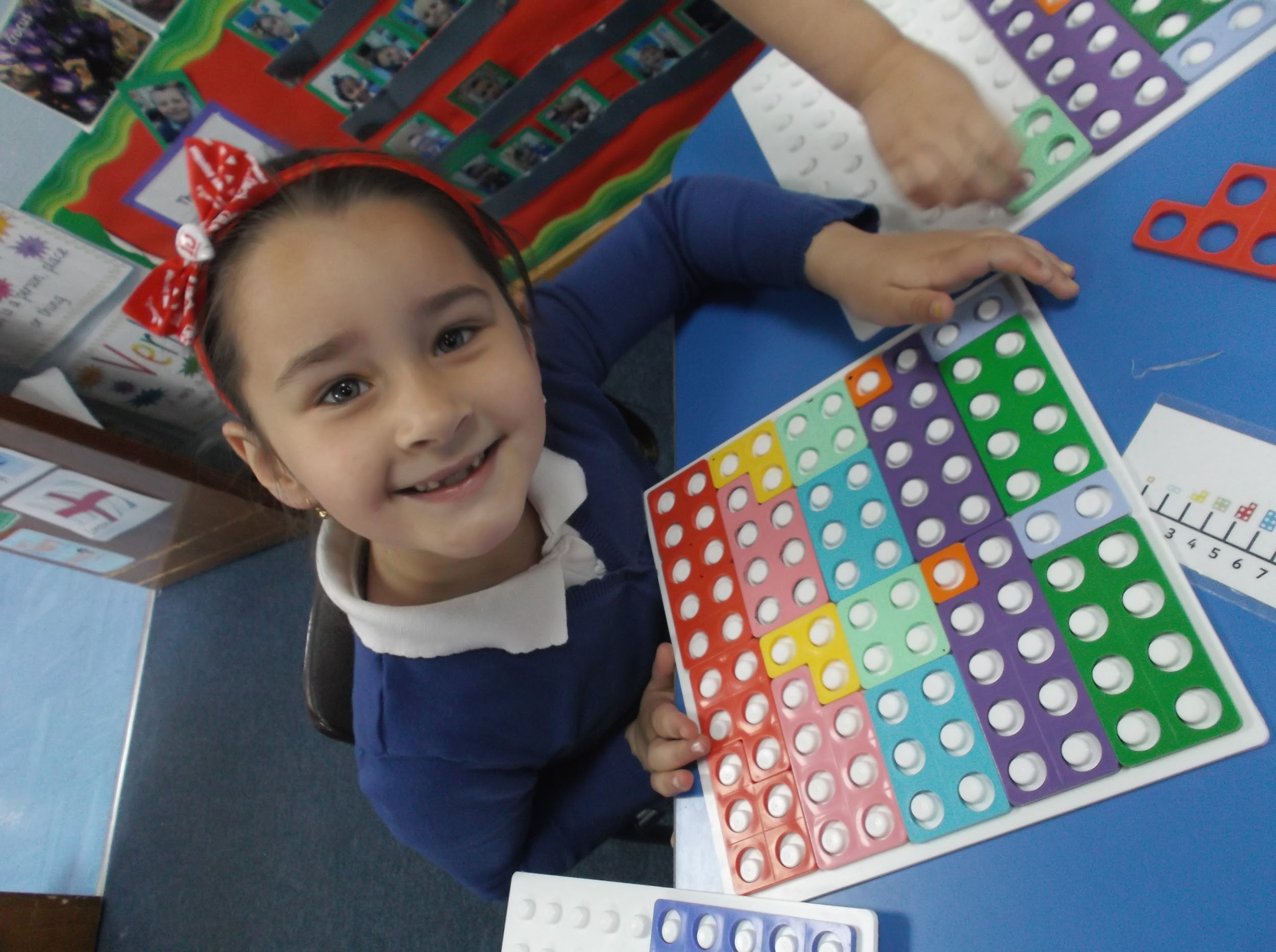 In the Beginning
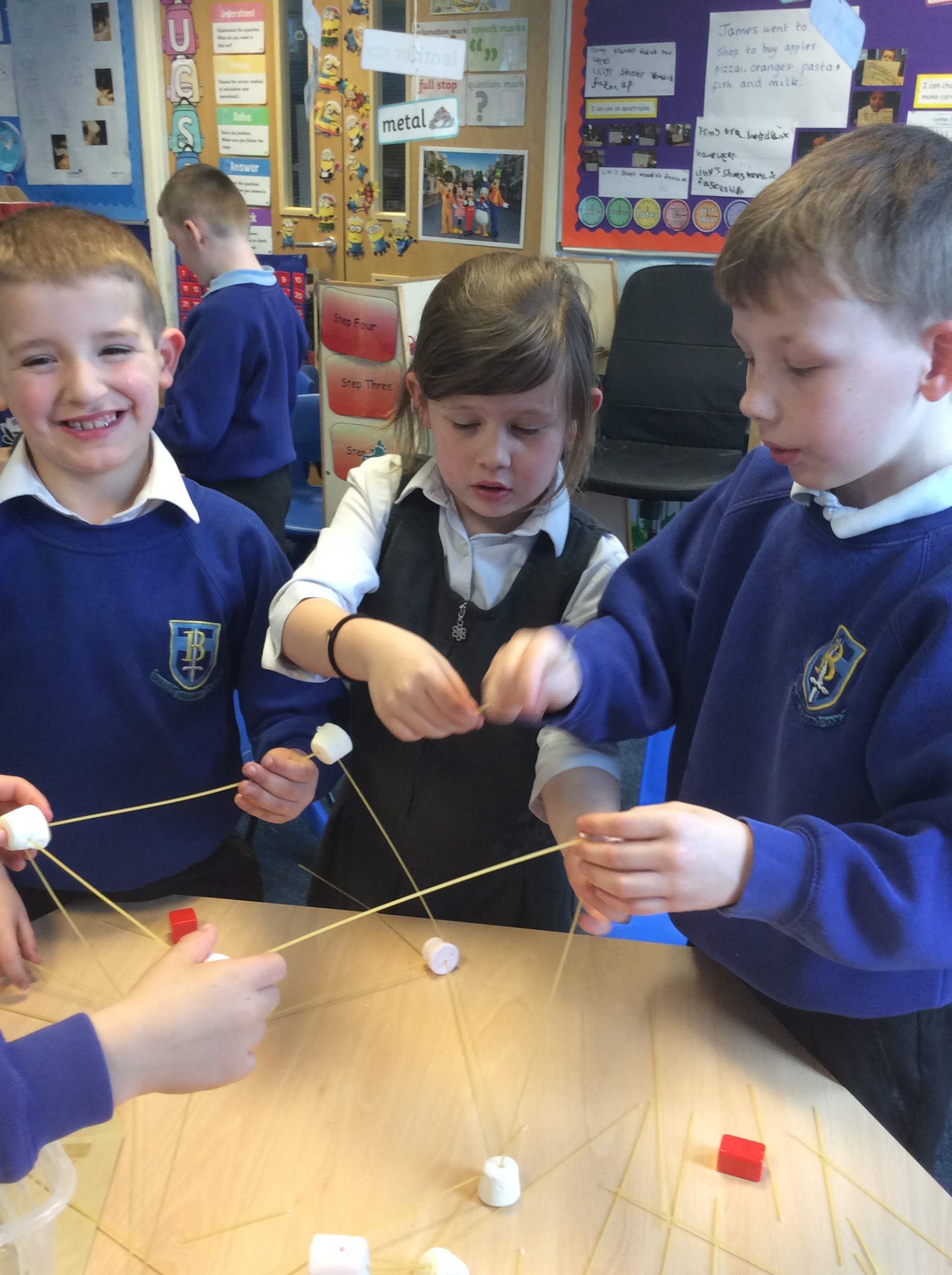 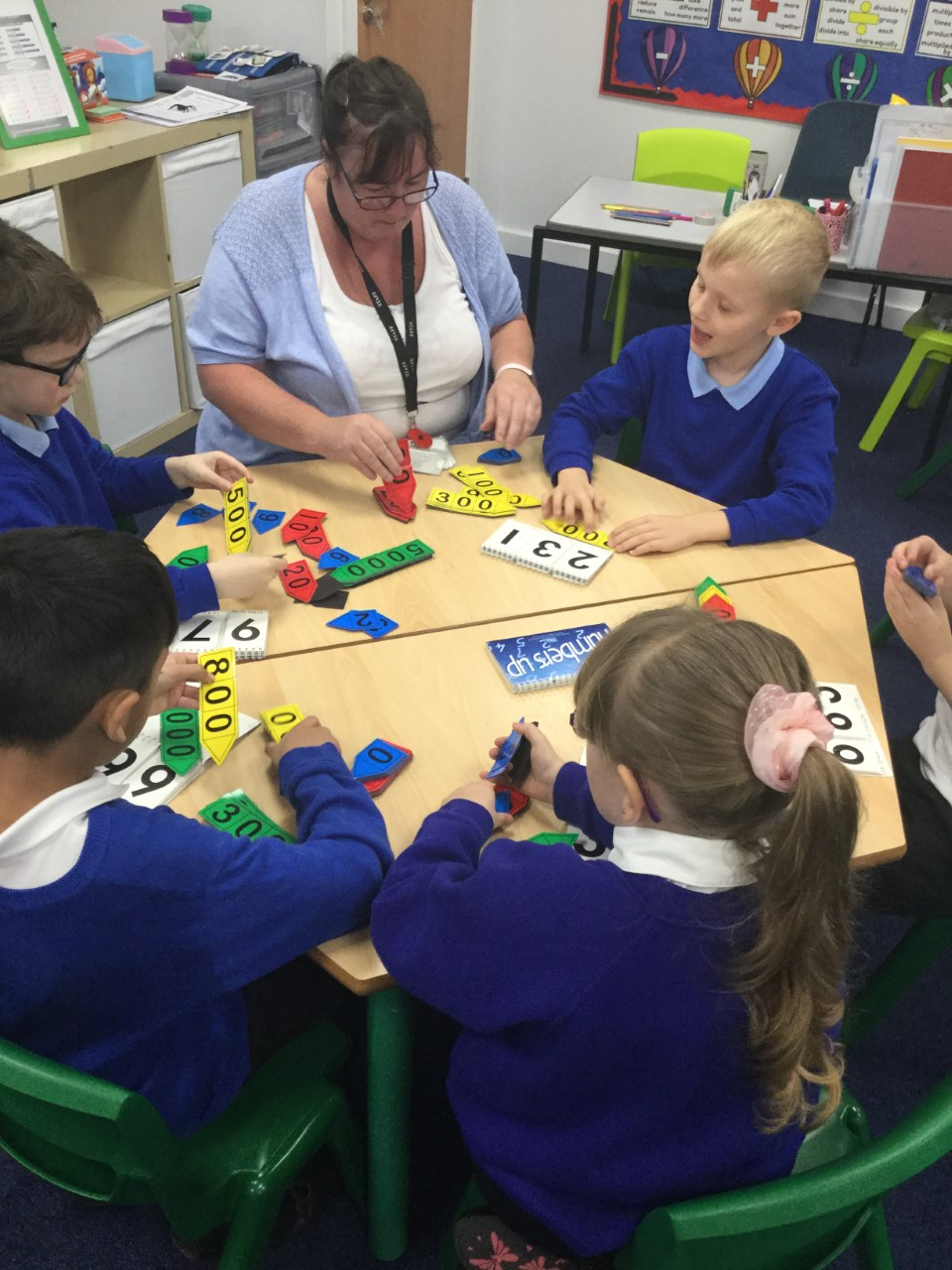 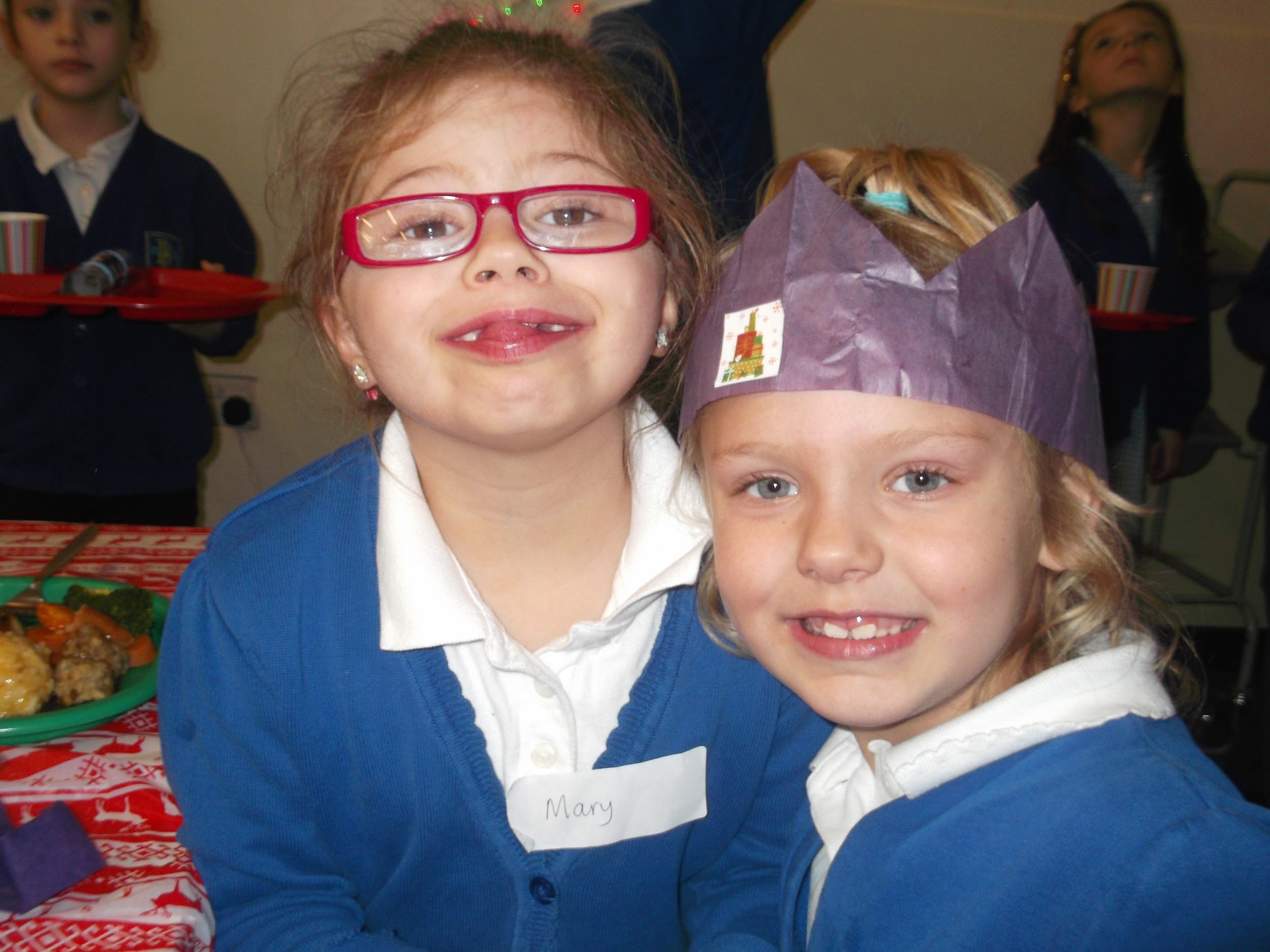 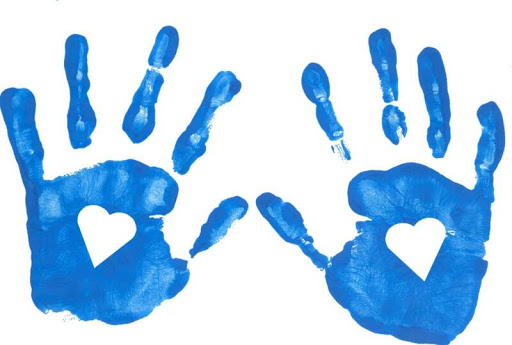 The good old days...
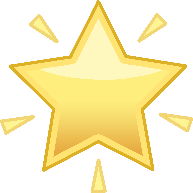 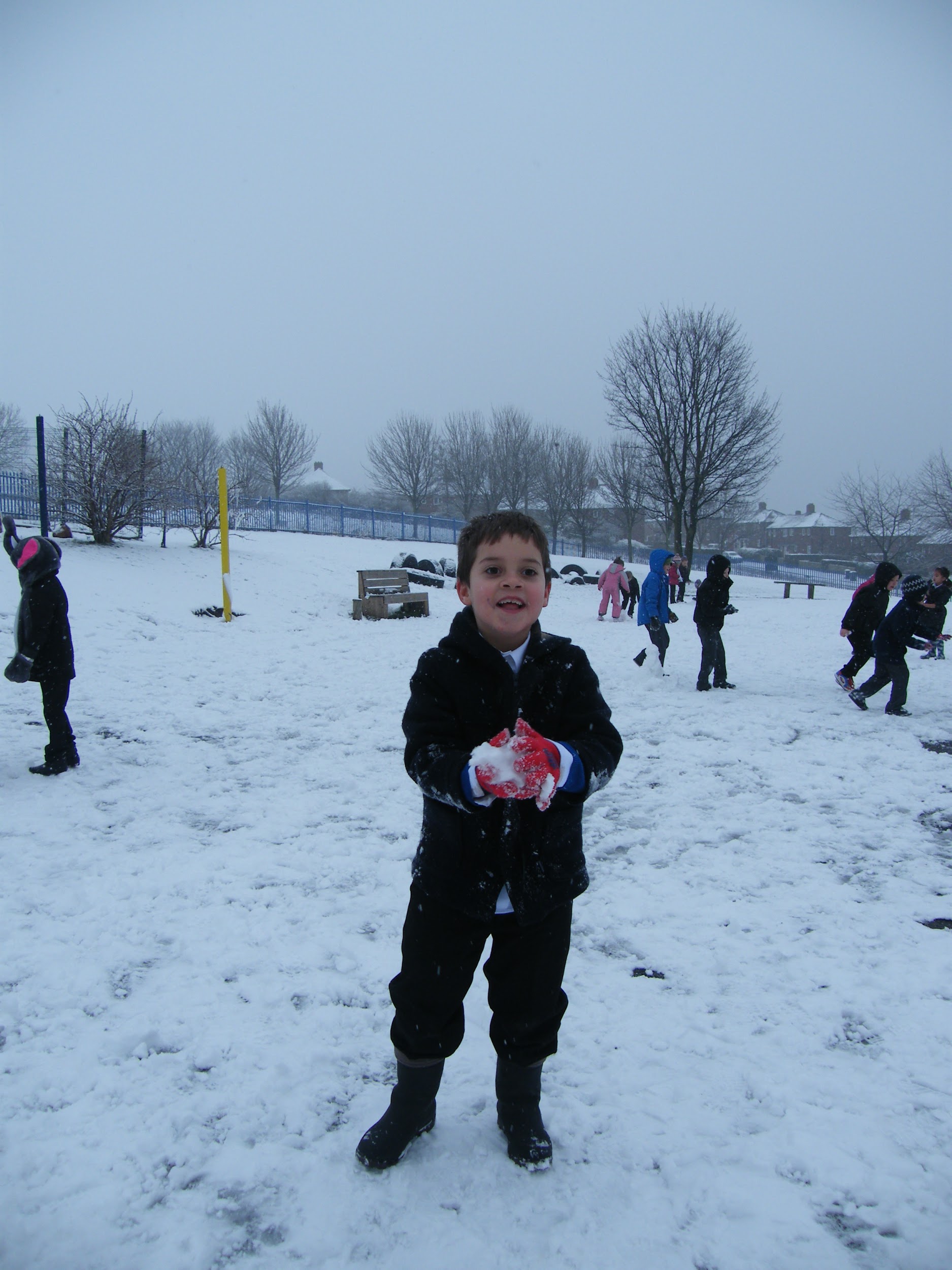 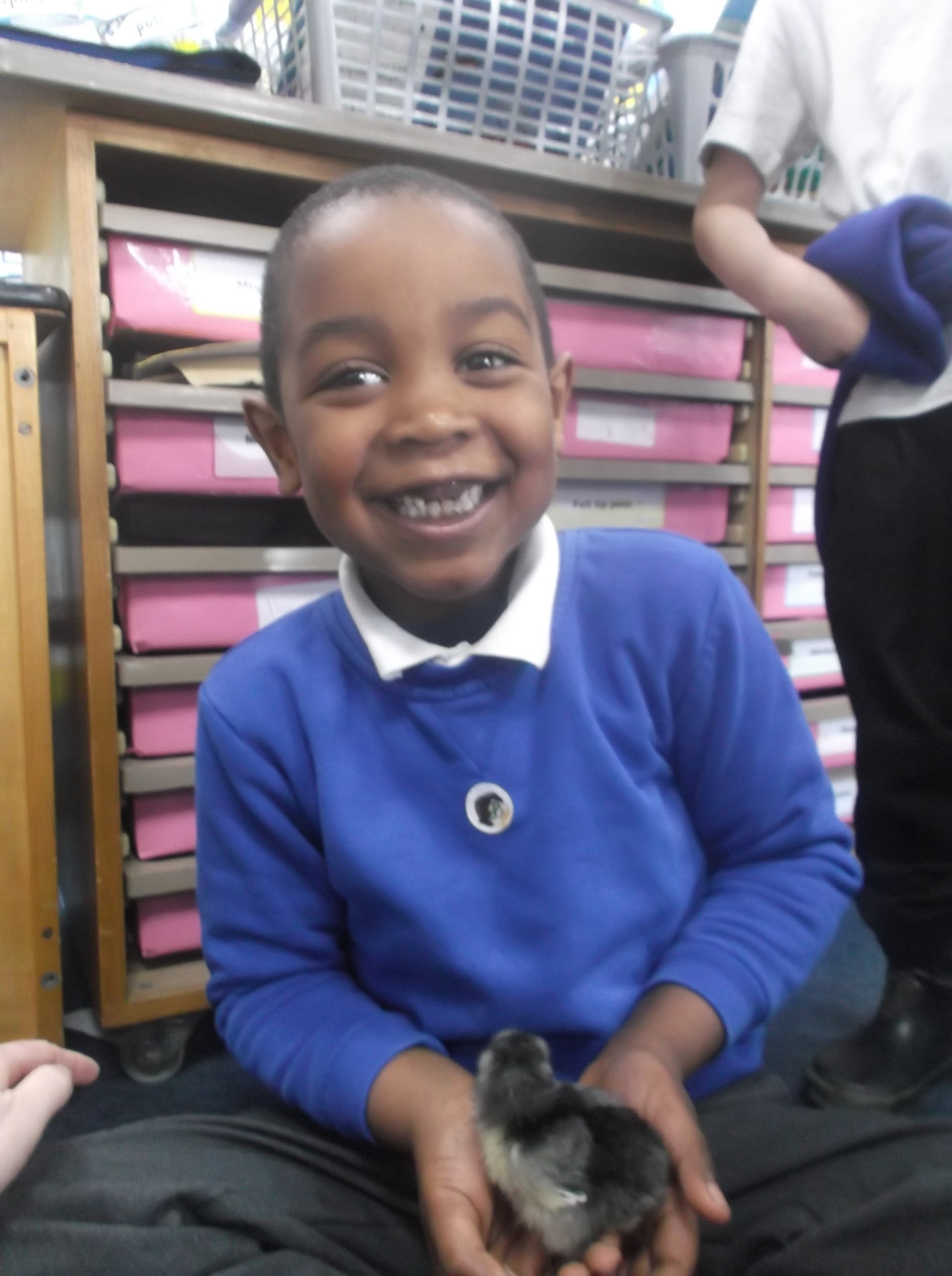 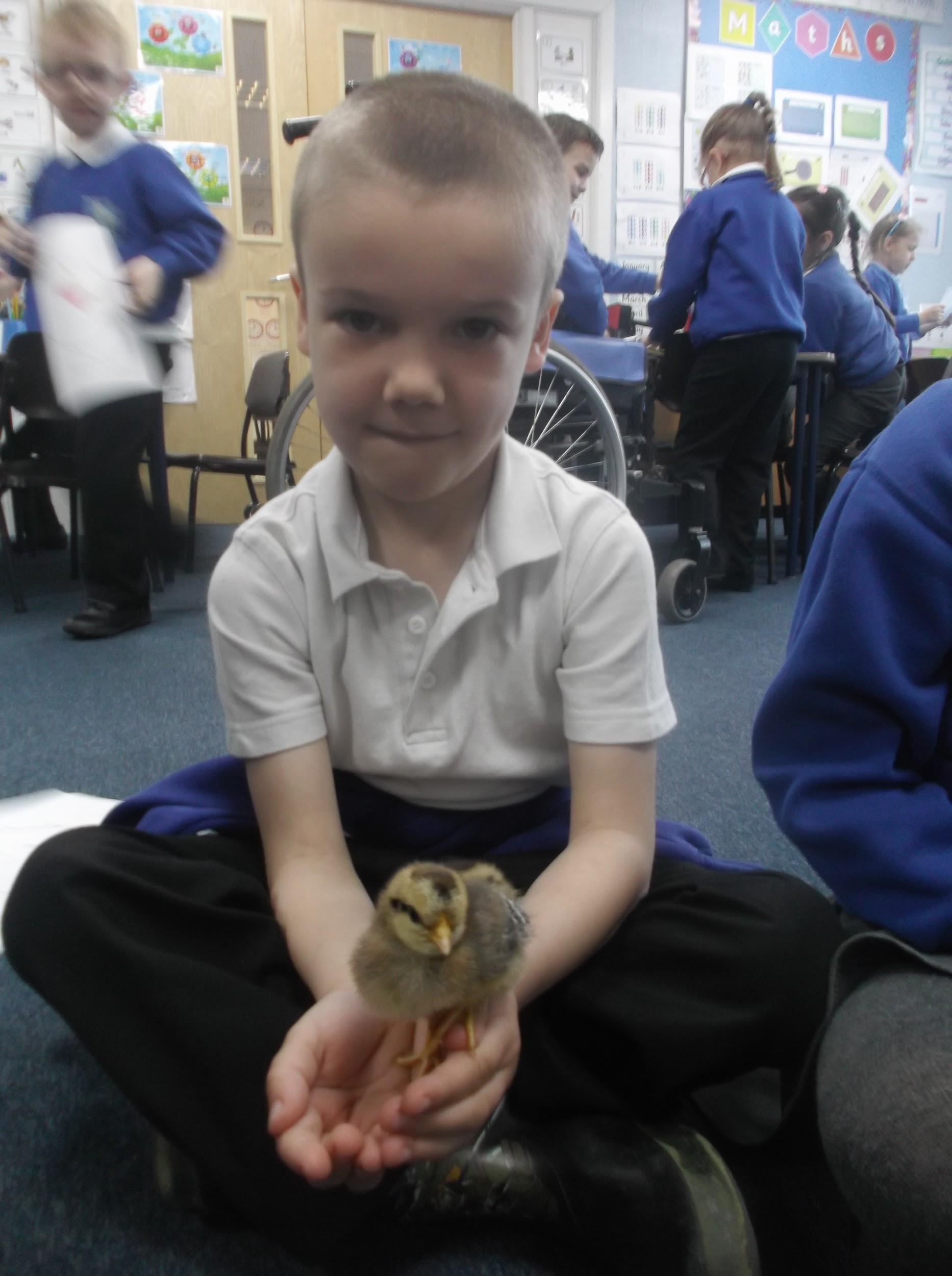 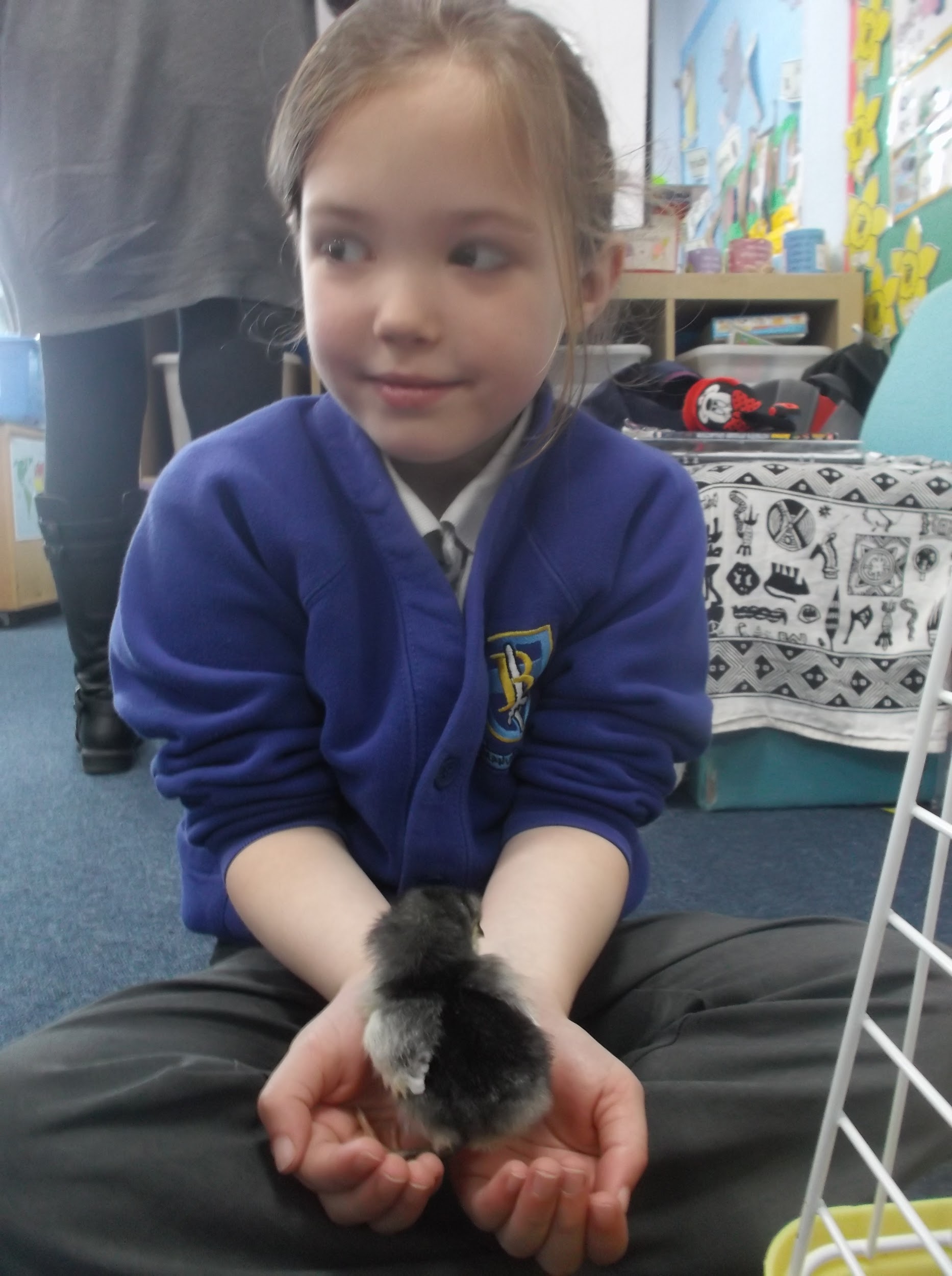 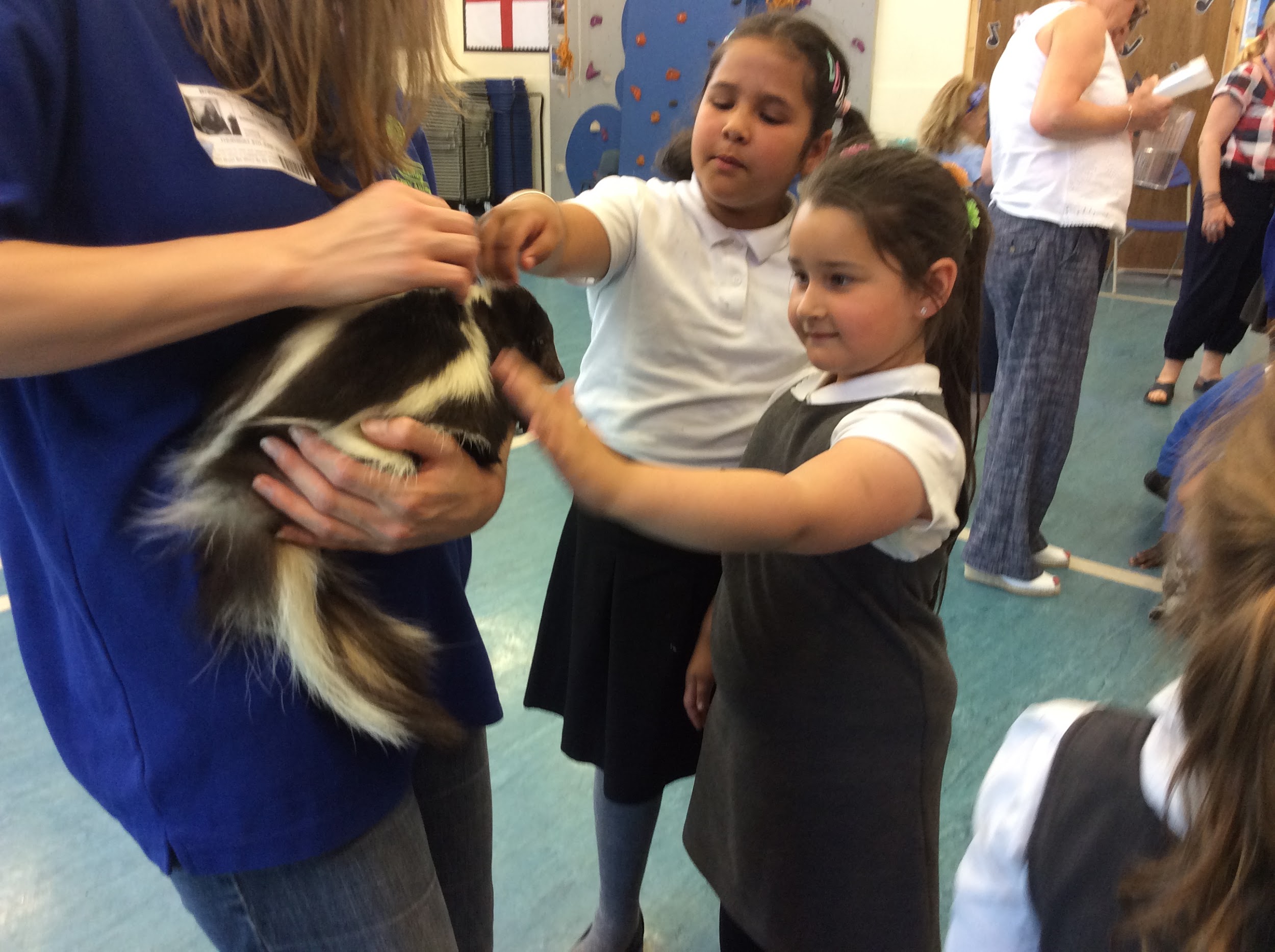 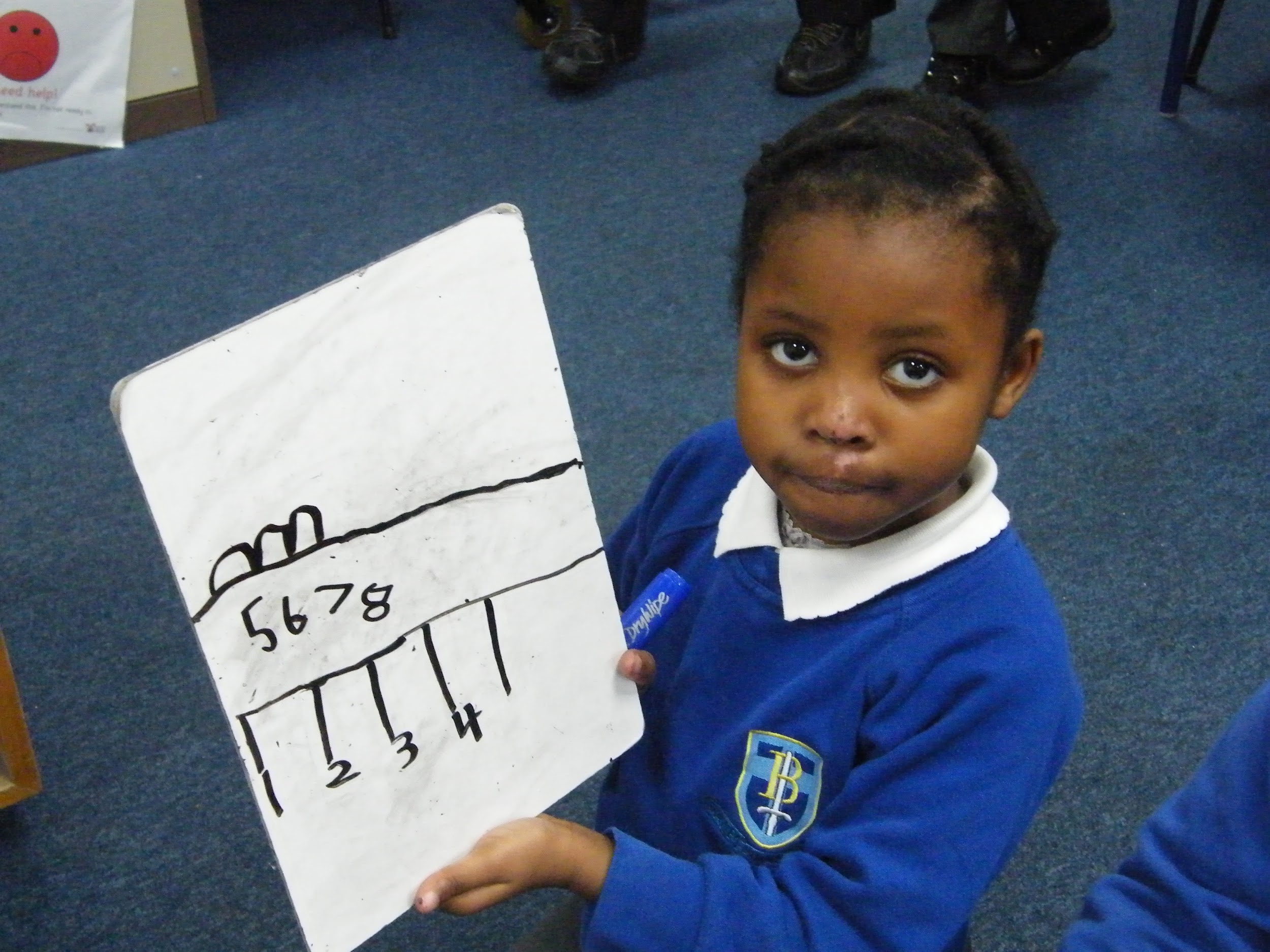 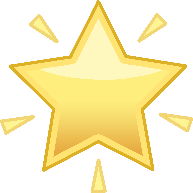 Bunk beds, bikes and  bonfires
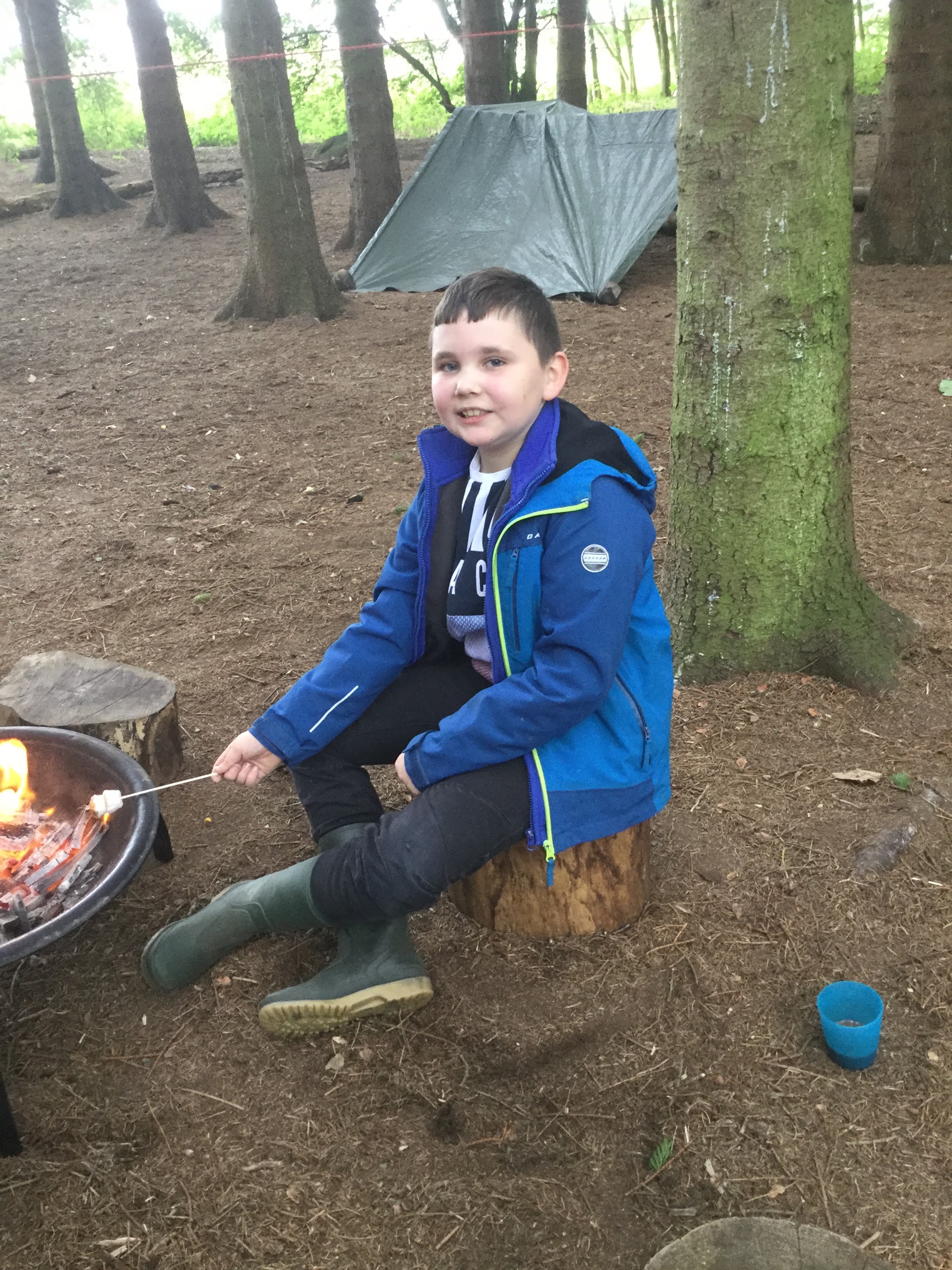 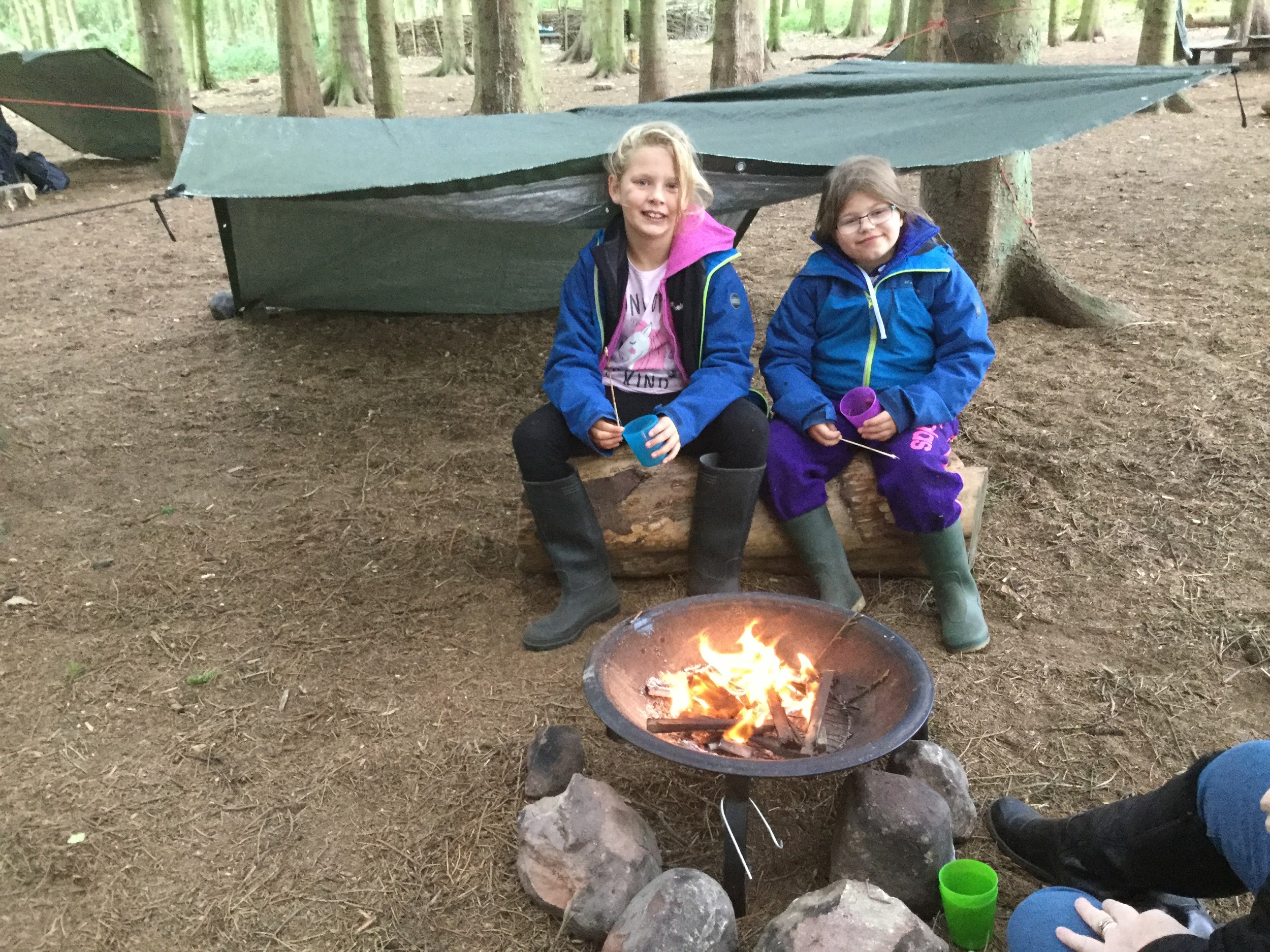 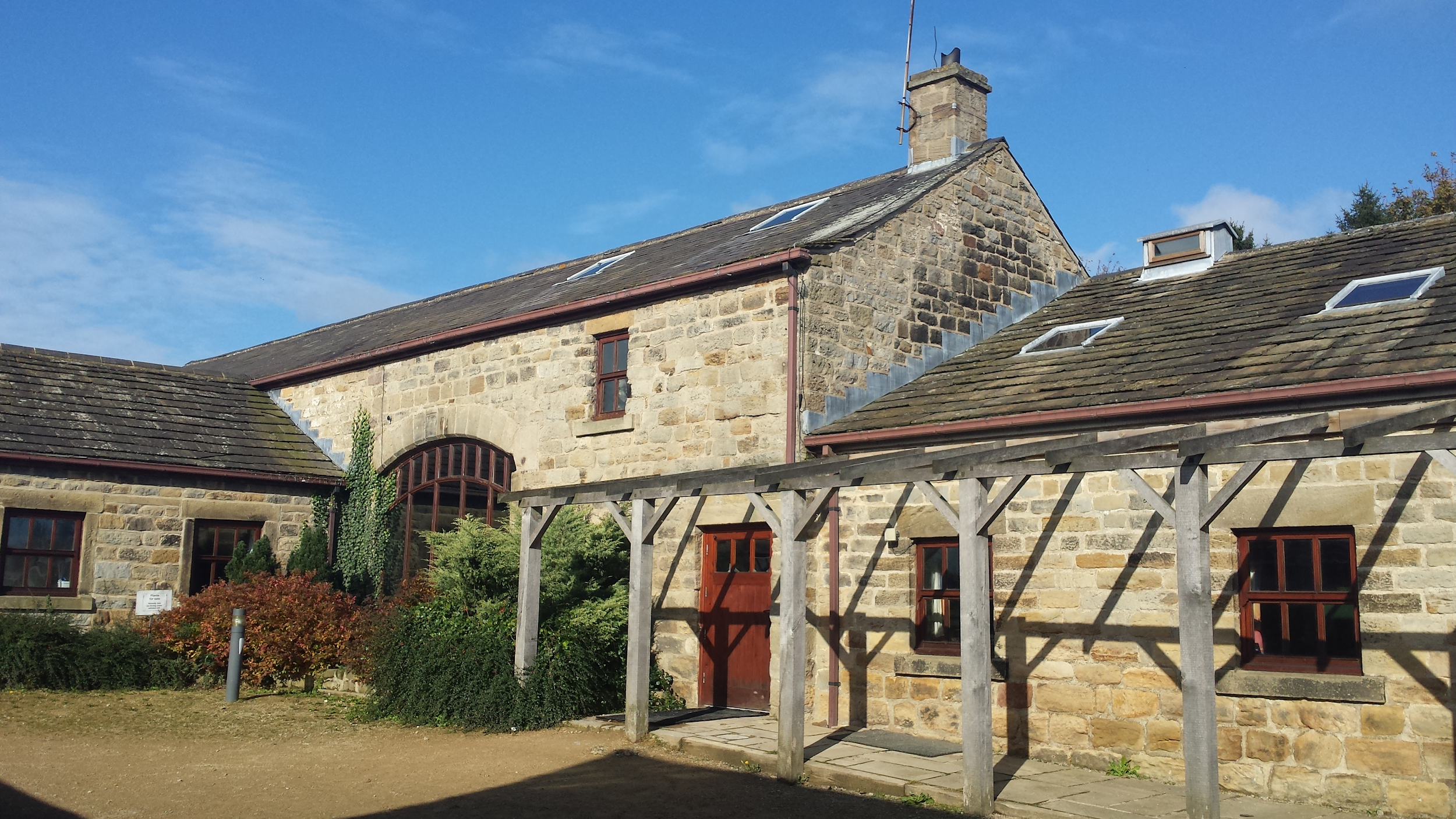 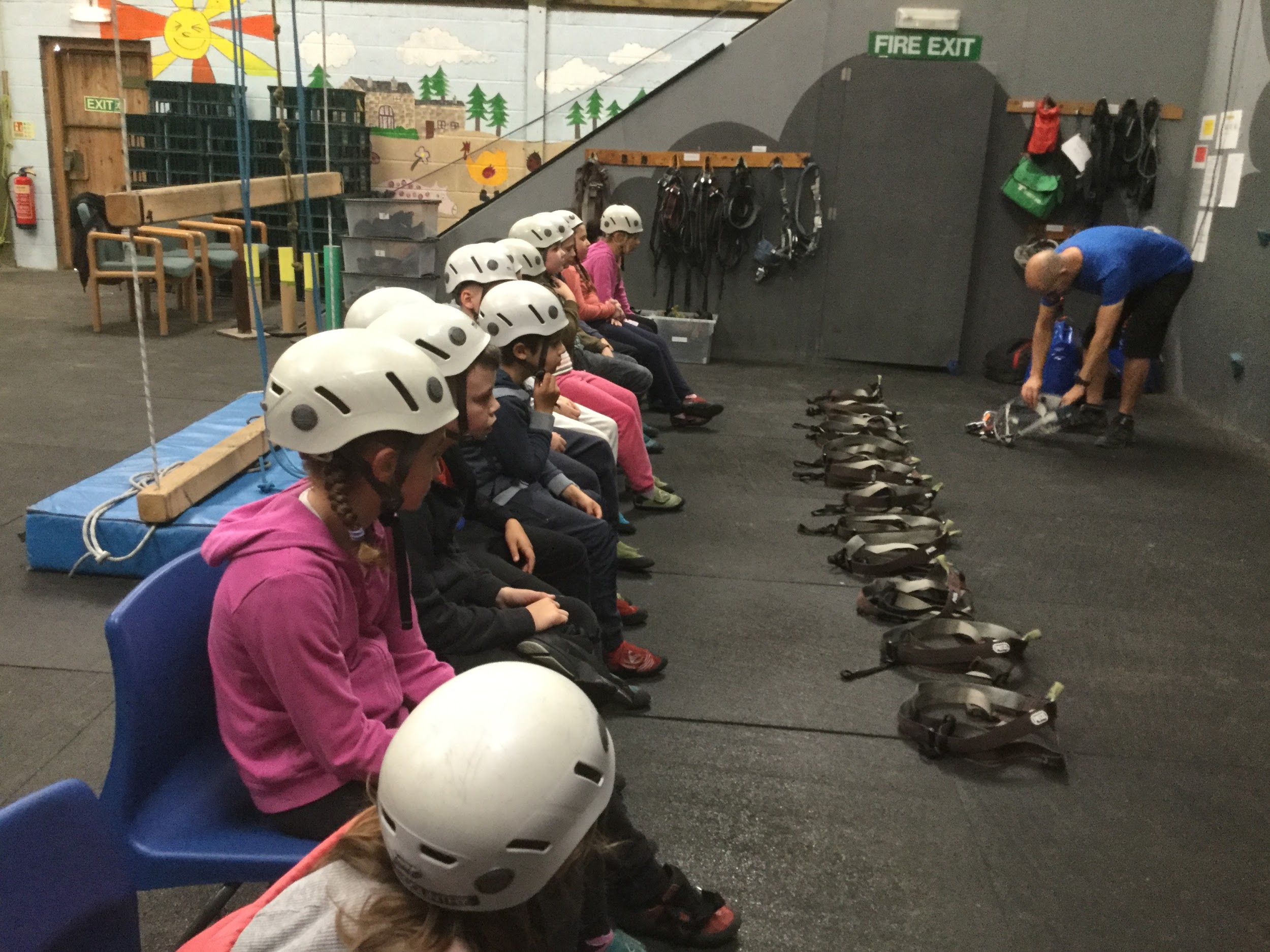 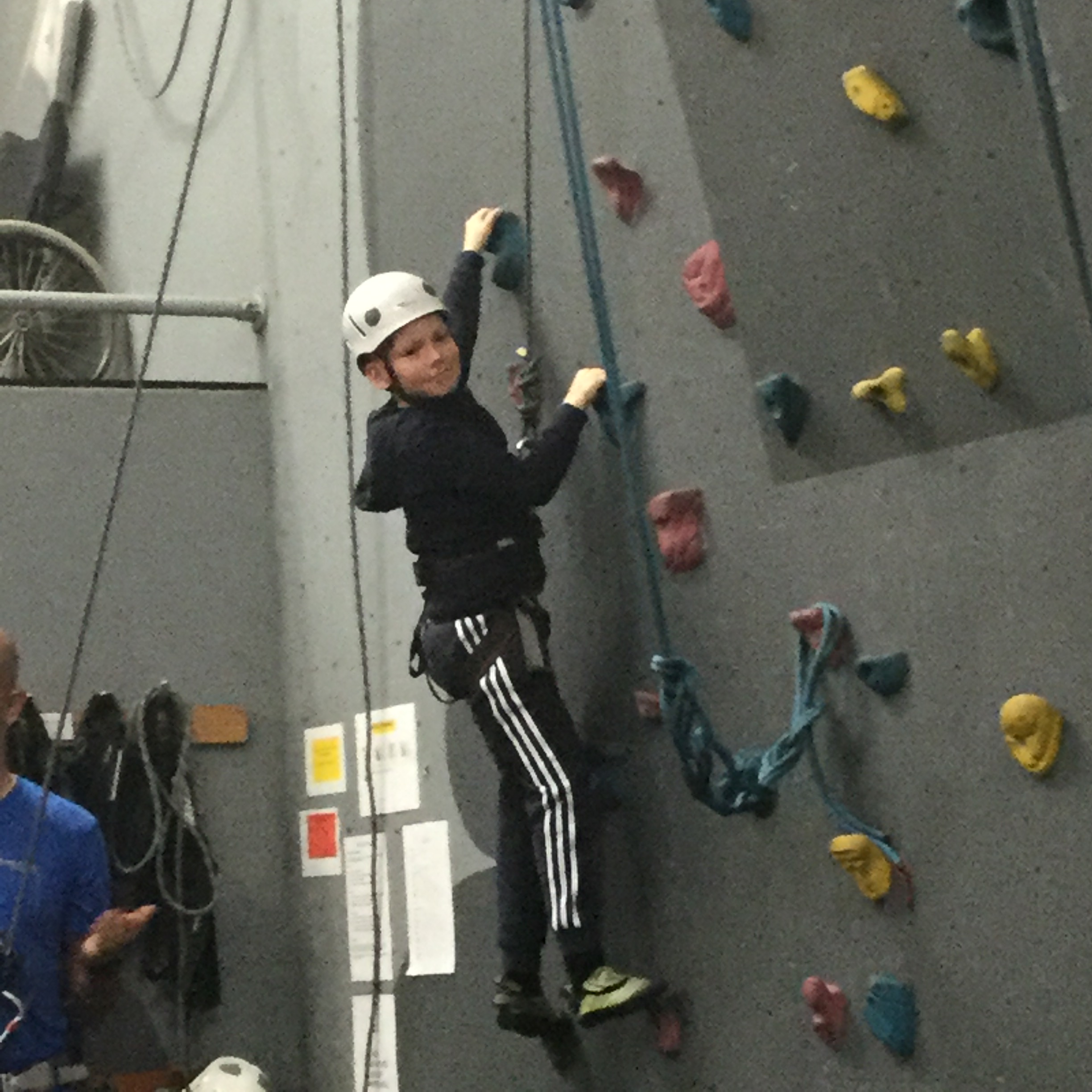 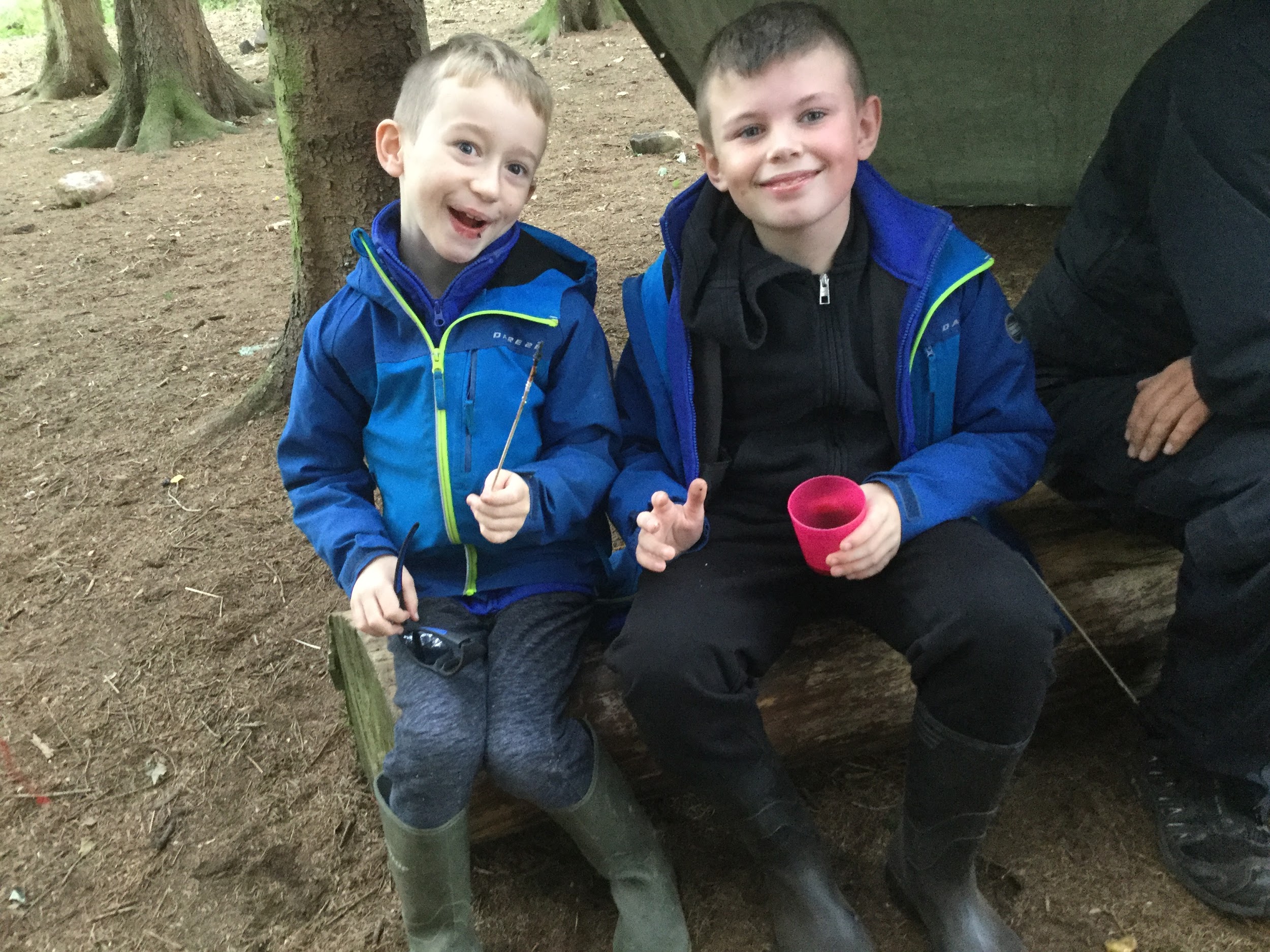 ARRRRRGGHHHH...
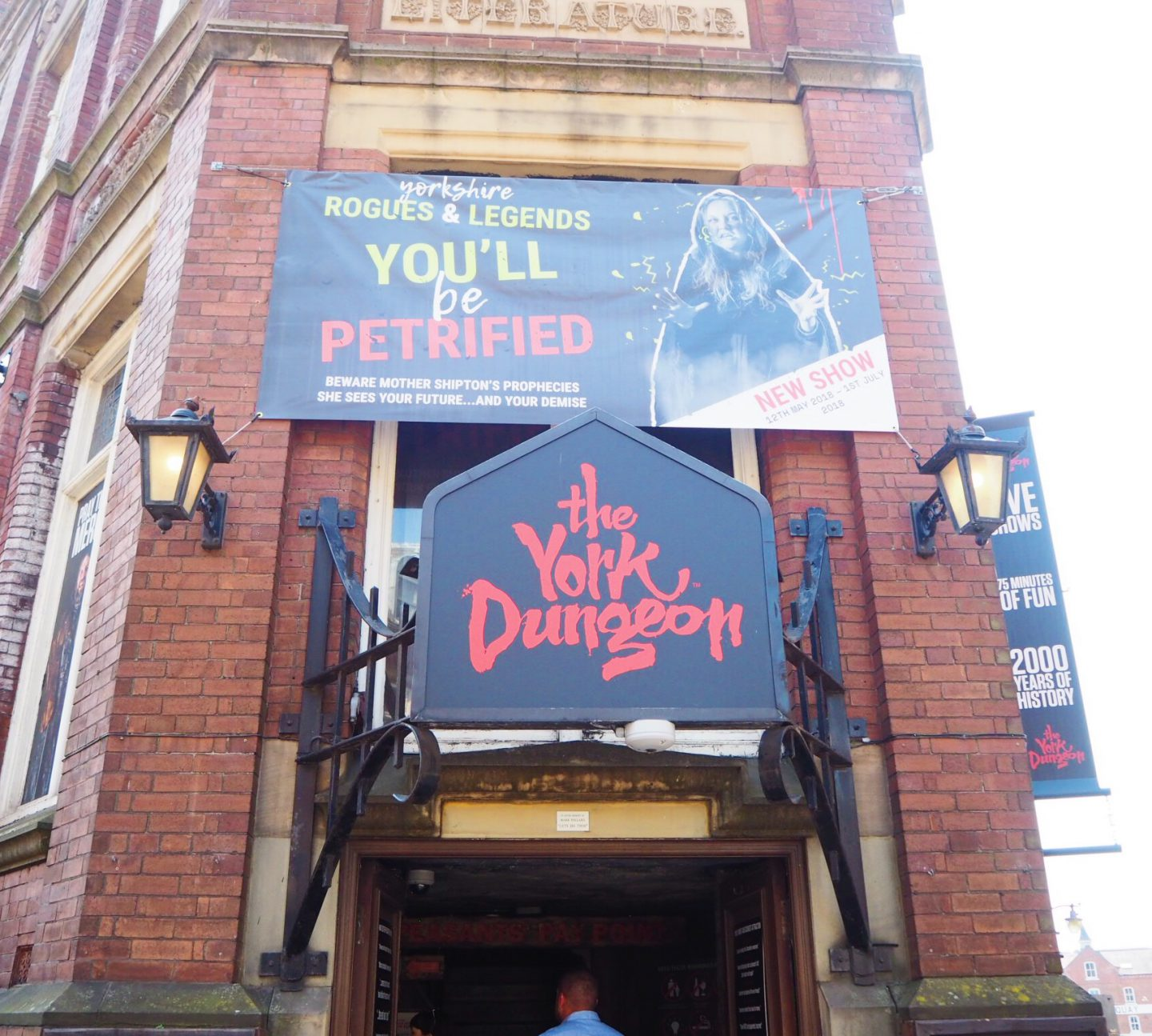 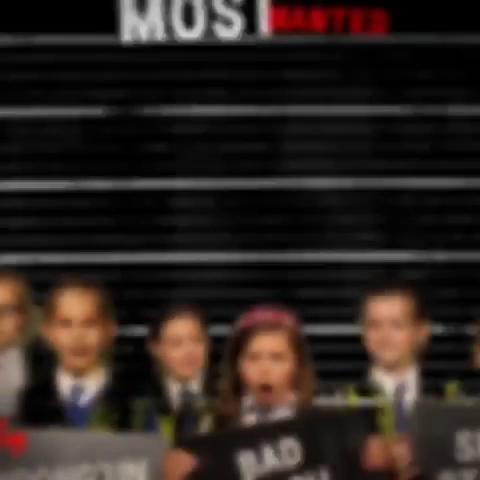 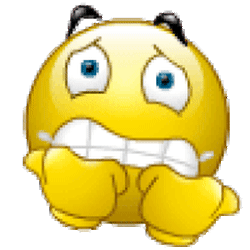 A message from Mrs Lamb...
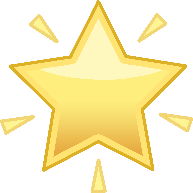 Wow! I can't believe you are all ready to move onto high school already. 
I remember those of you who started in Reception coming in on your first day, all shiny and clean in your new uniform and those of you starting Nursery all those years ago. 
It has been a pleasure to watch you all grow as you have moved through school and see you develop both academically and personally. 
I would like to say a huge well done for all your amazing achievements over the years and good luck at your new schools. You will all be amazing!

Lots of love 

Mrs. Lamb xxx
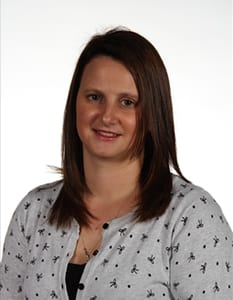 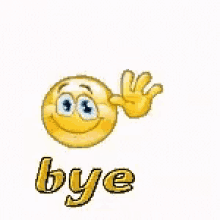 Goodbye from Miss Marnick...
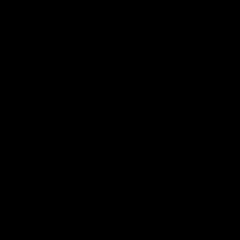 Never forget: You are amazingly talented..
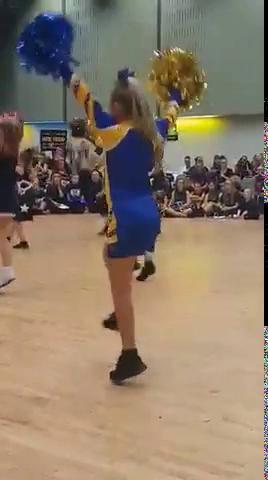 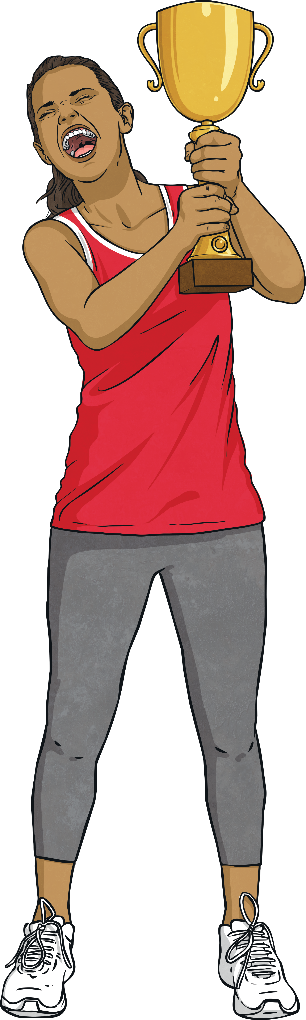 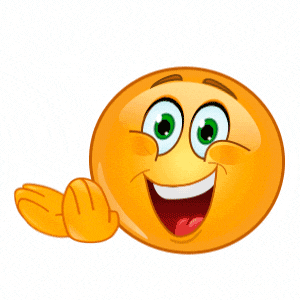 You can do anything you set your minds to..
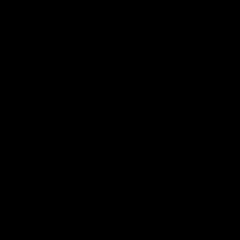 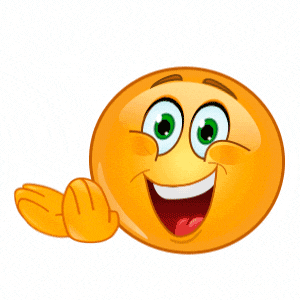 Goodbye from Mrs Sarchet...
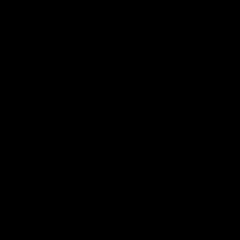 Year 6: Memories to last a lifetime!
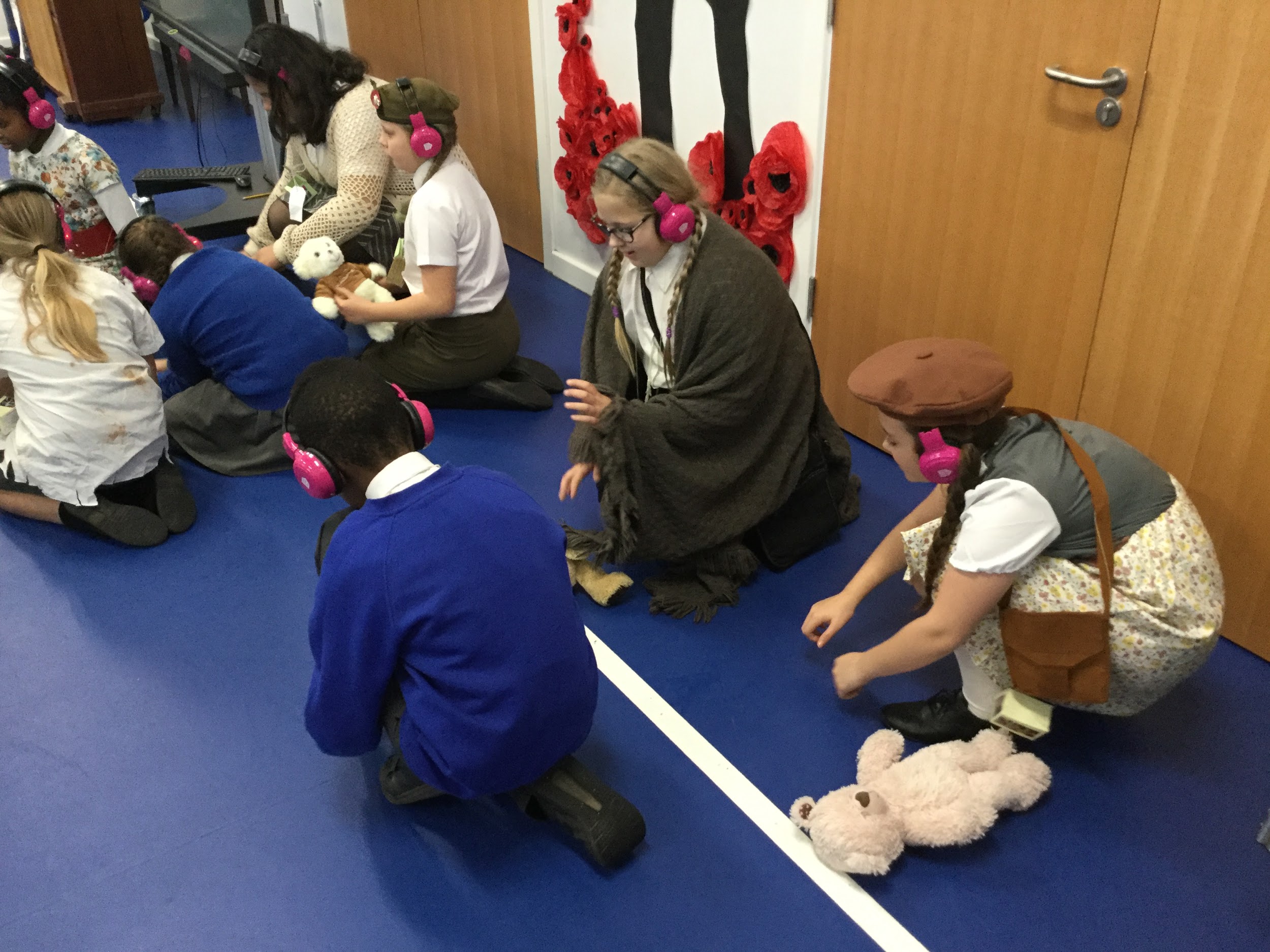 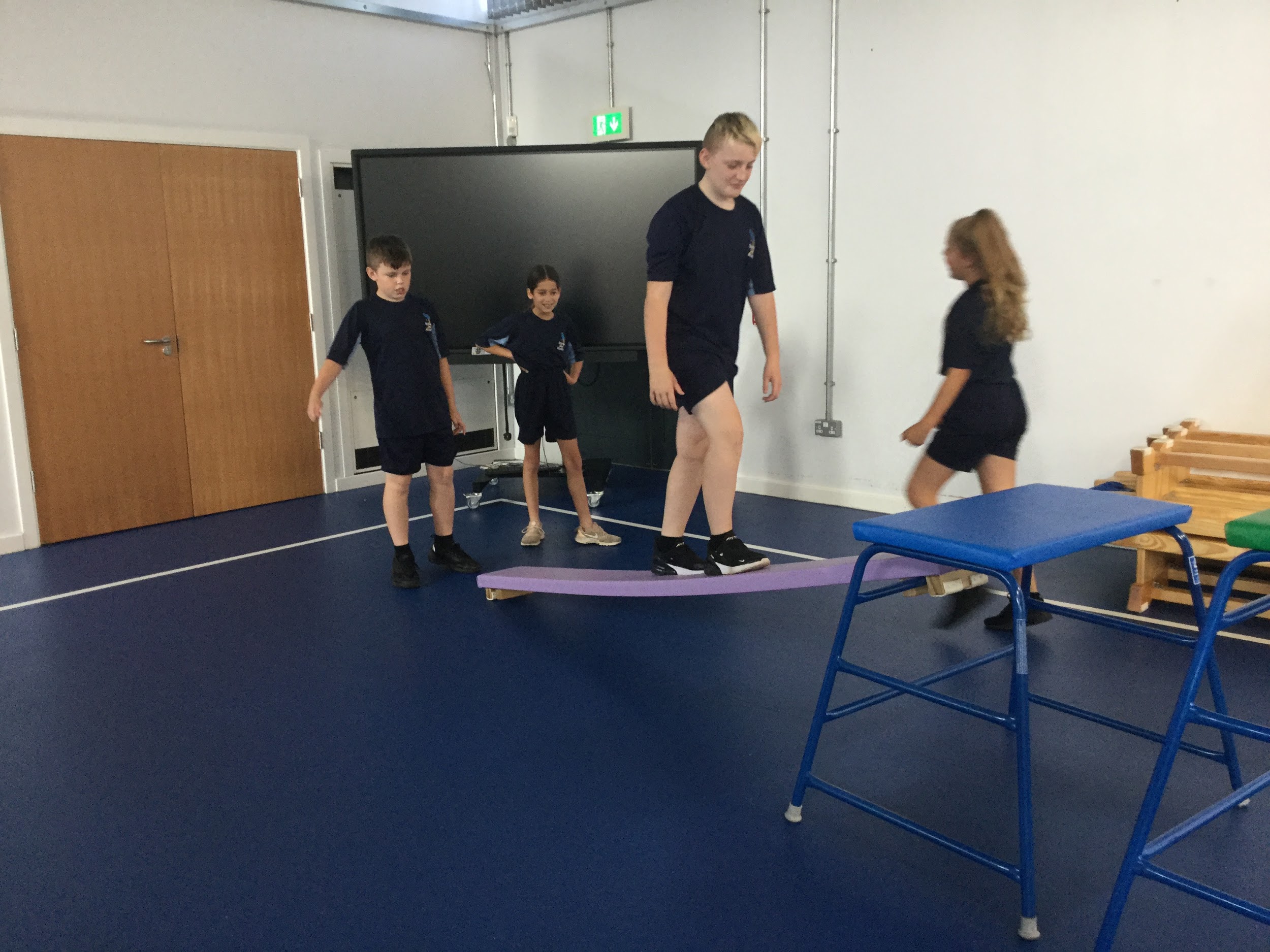 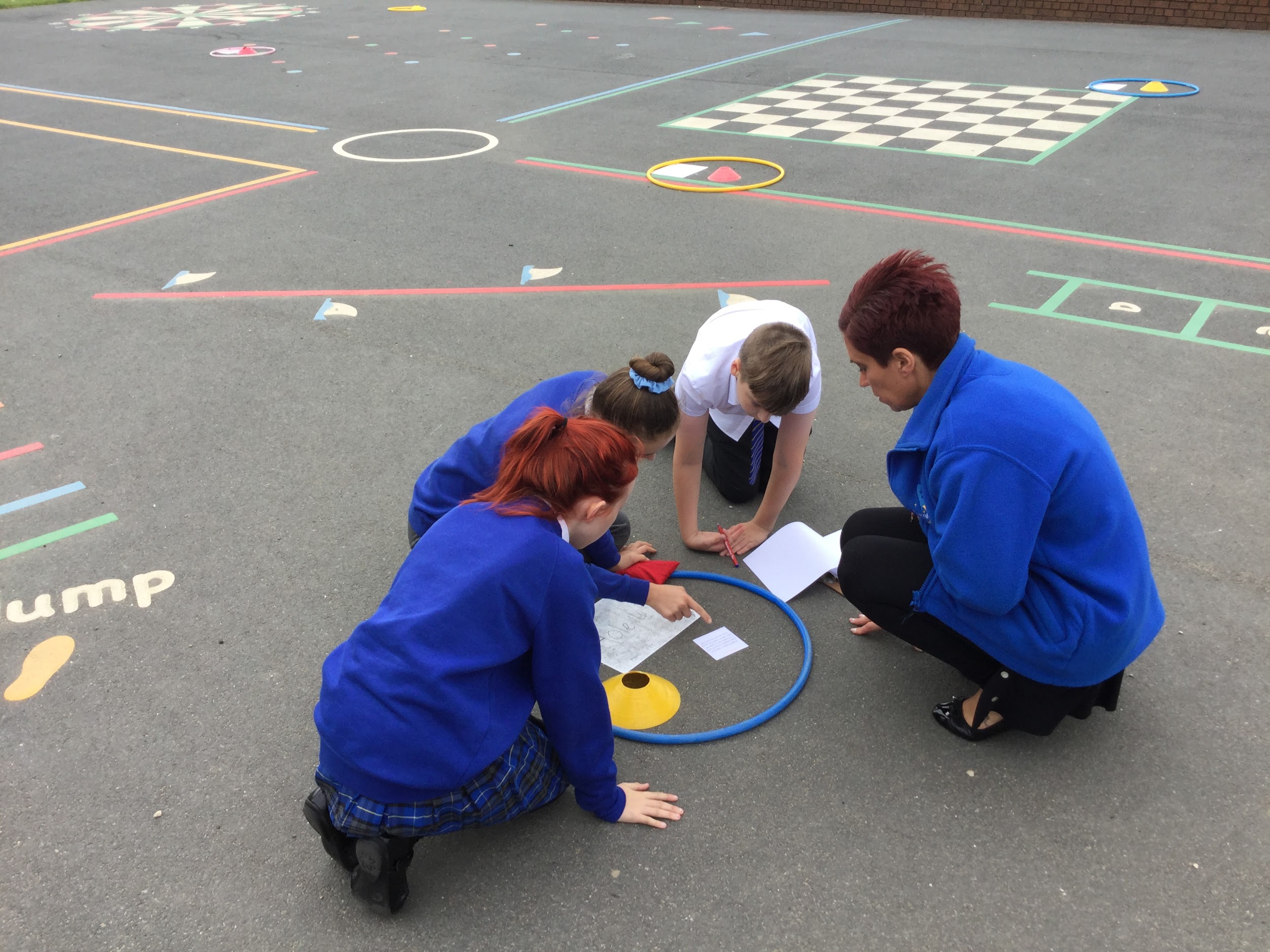 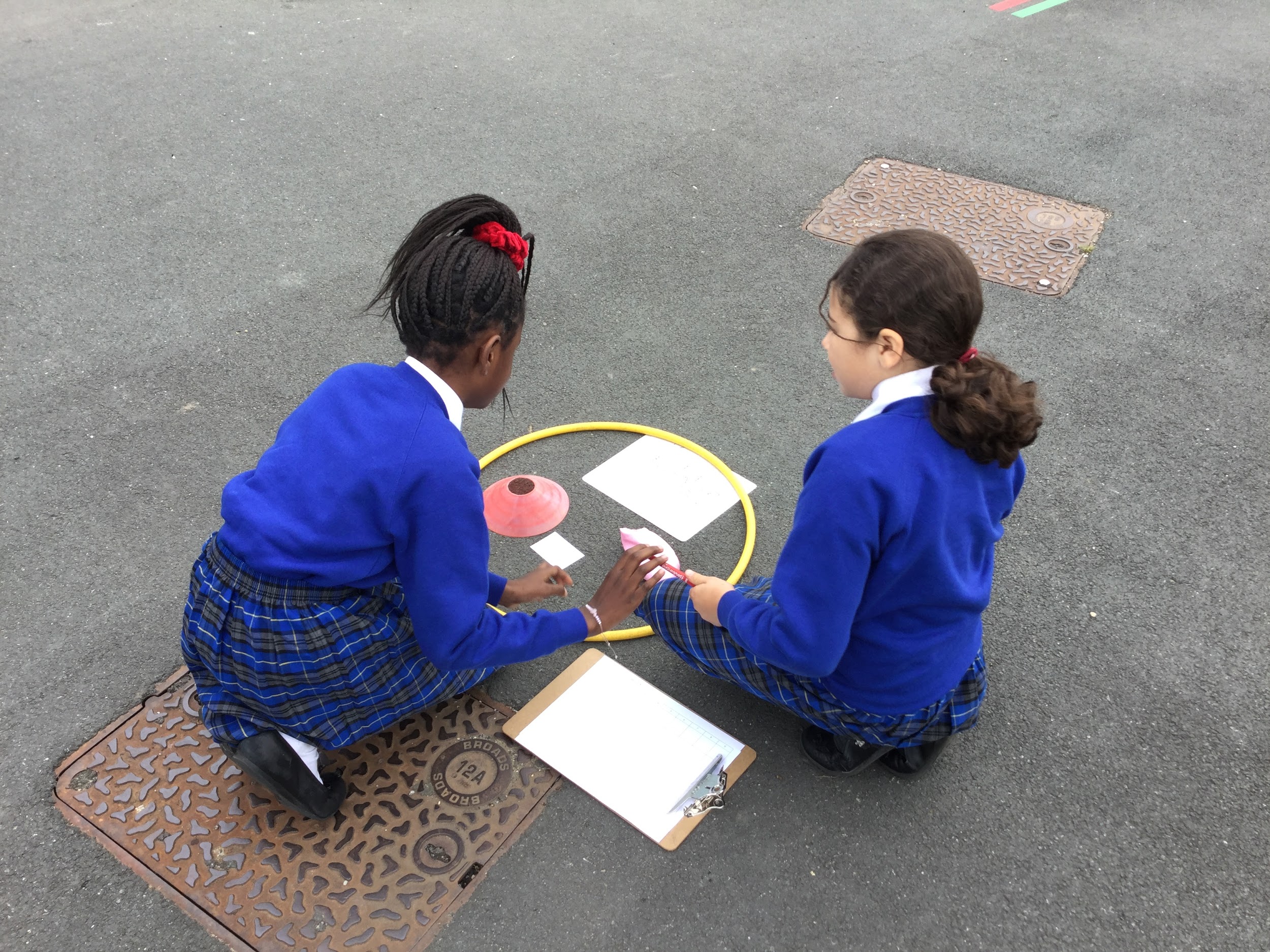 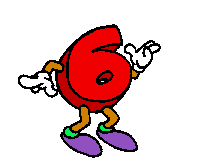 Goodbye from Mrs Colley...
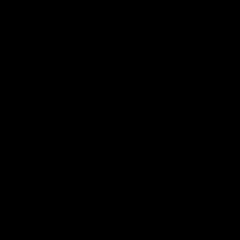 Year 6: Memories to last a lifetime!
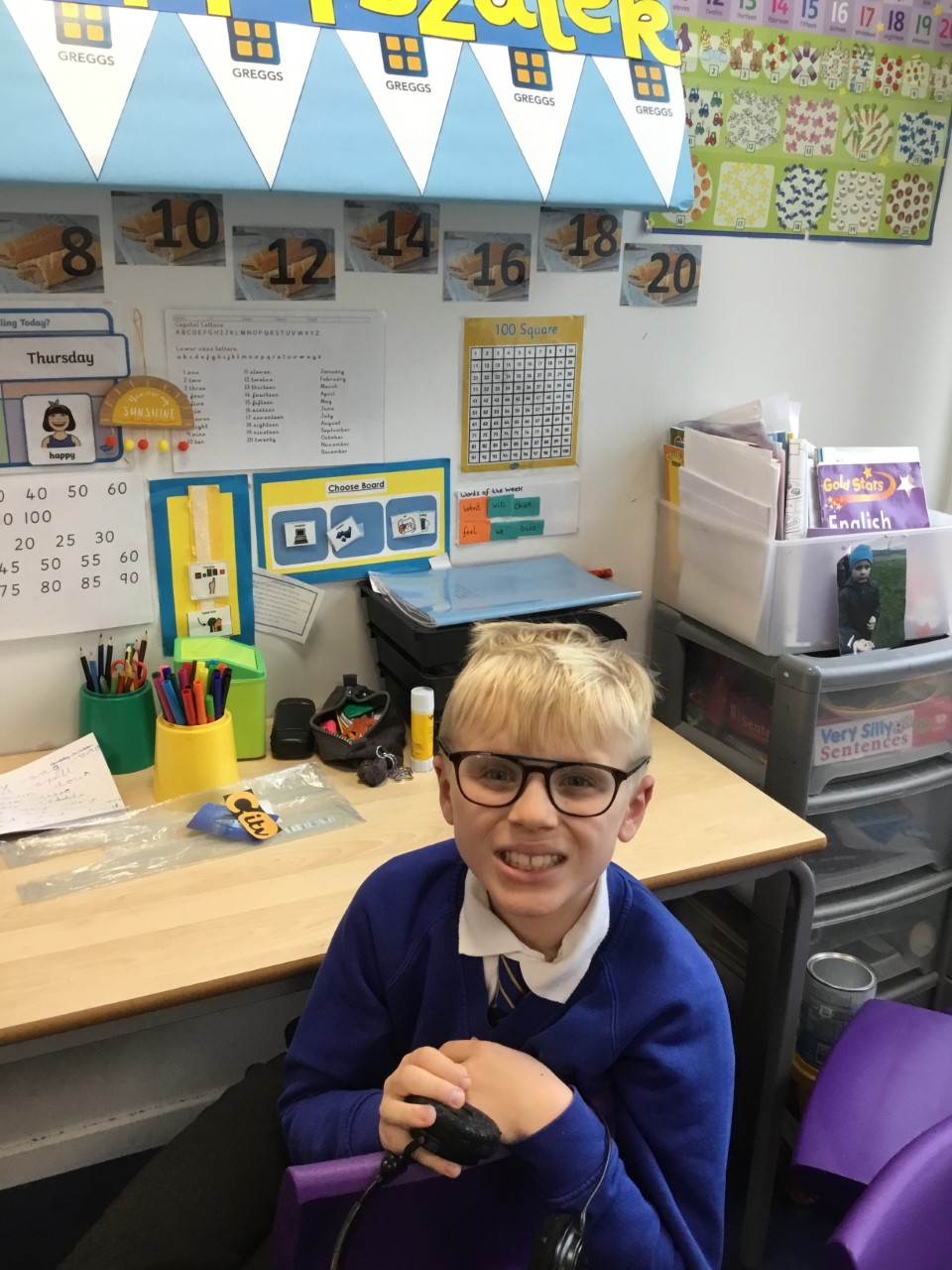 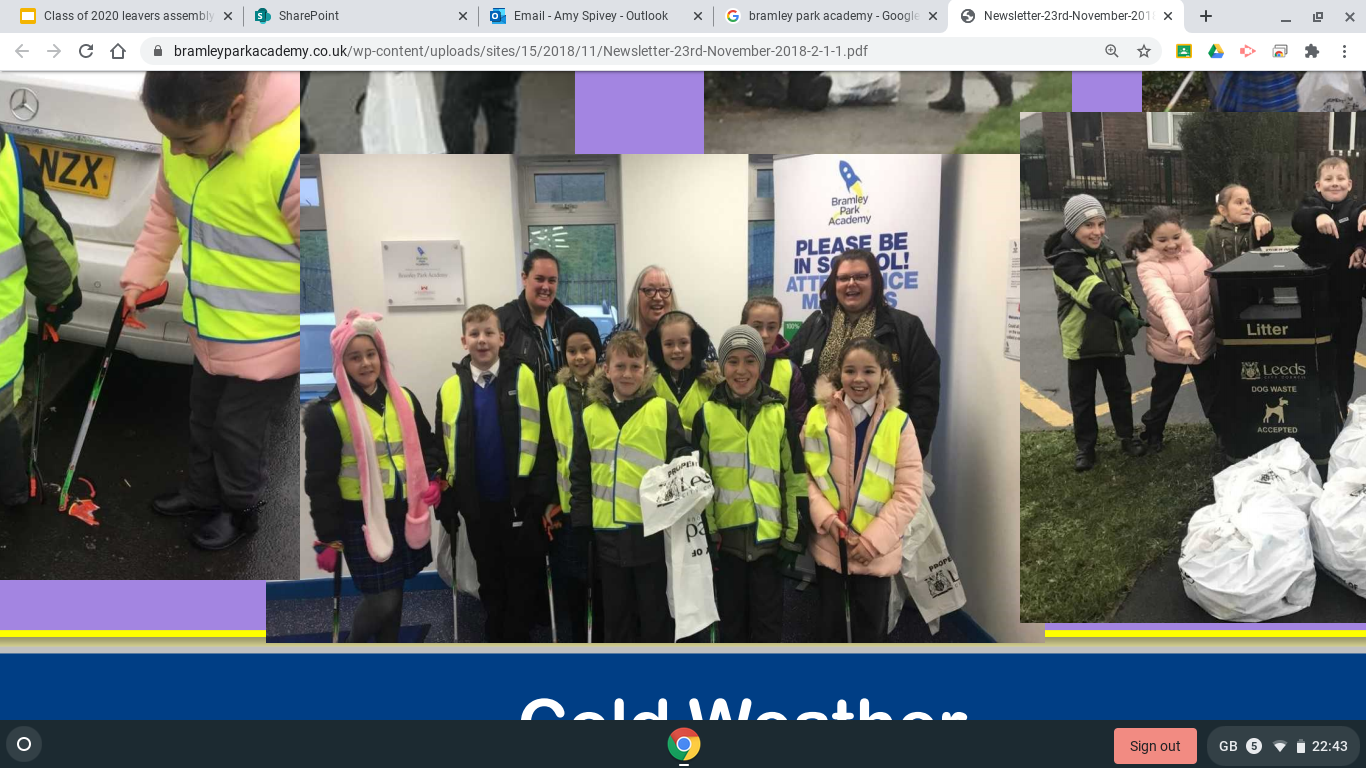 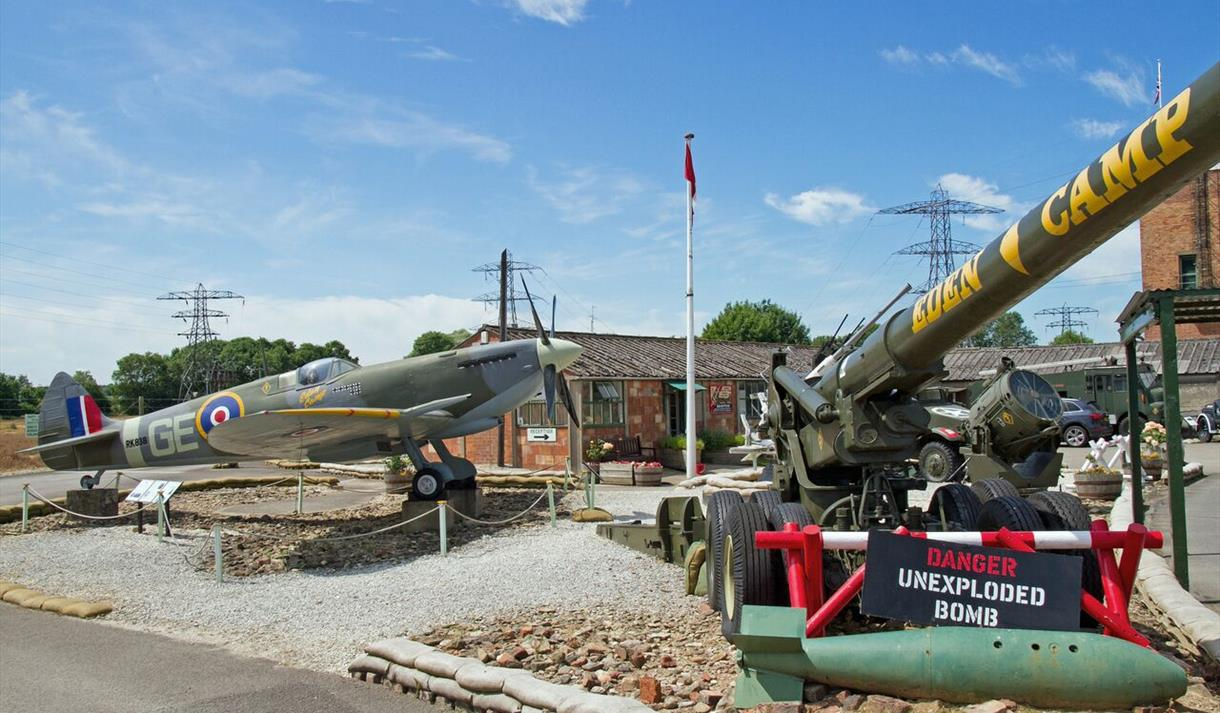 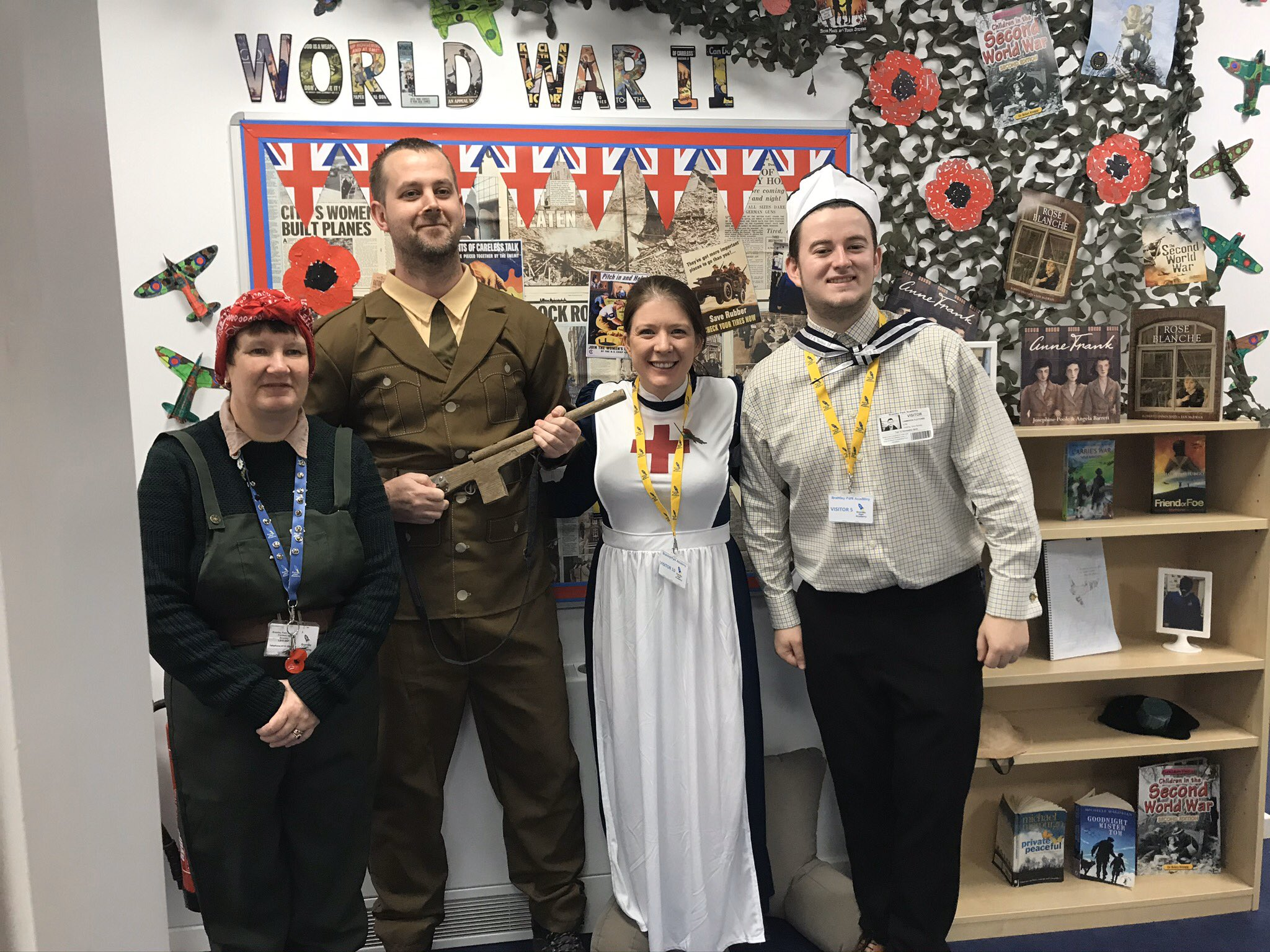 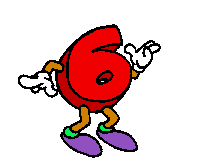 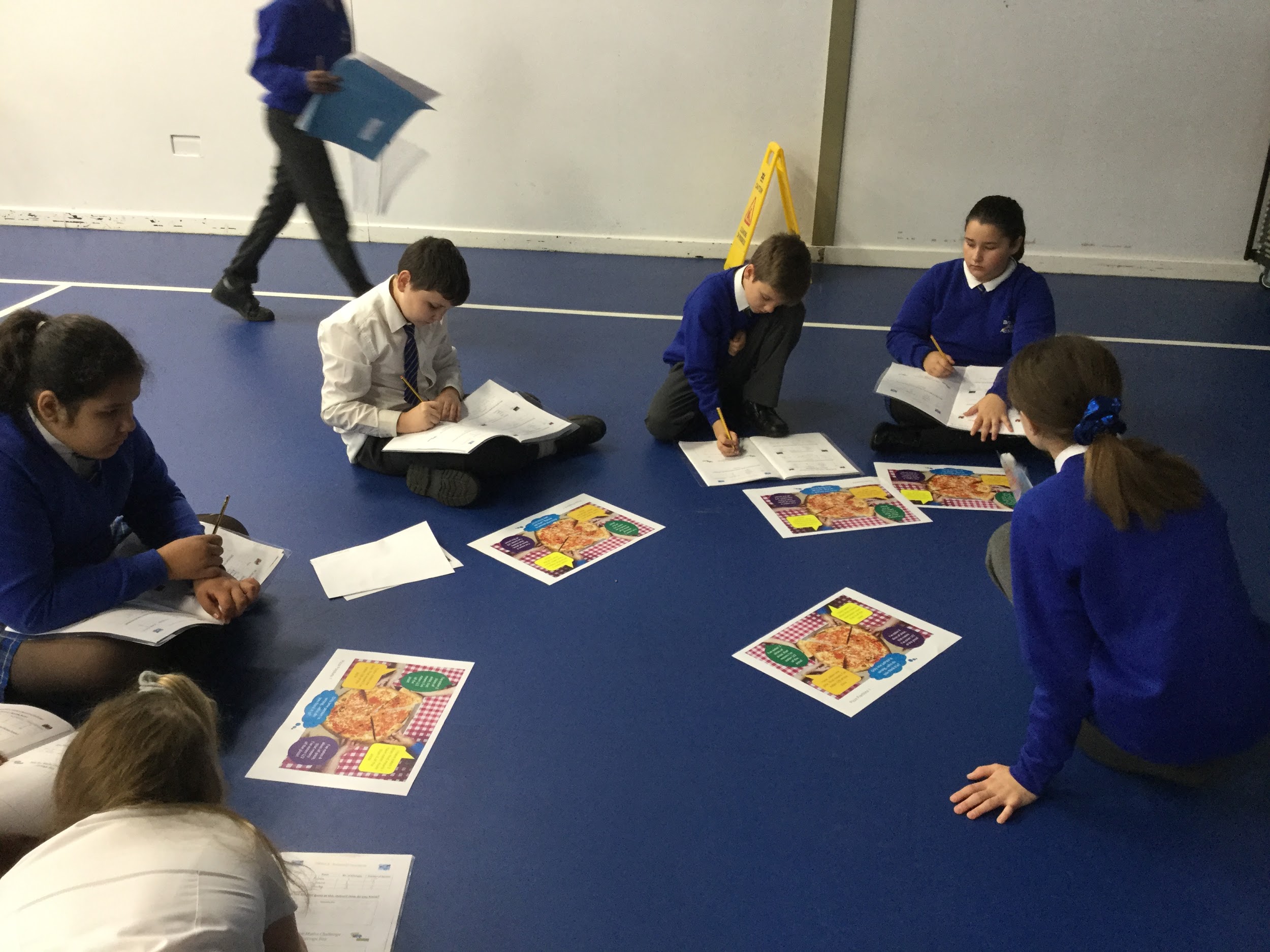 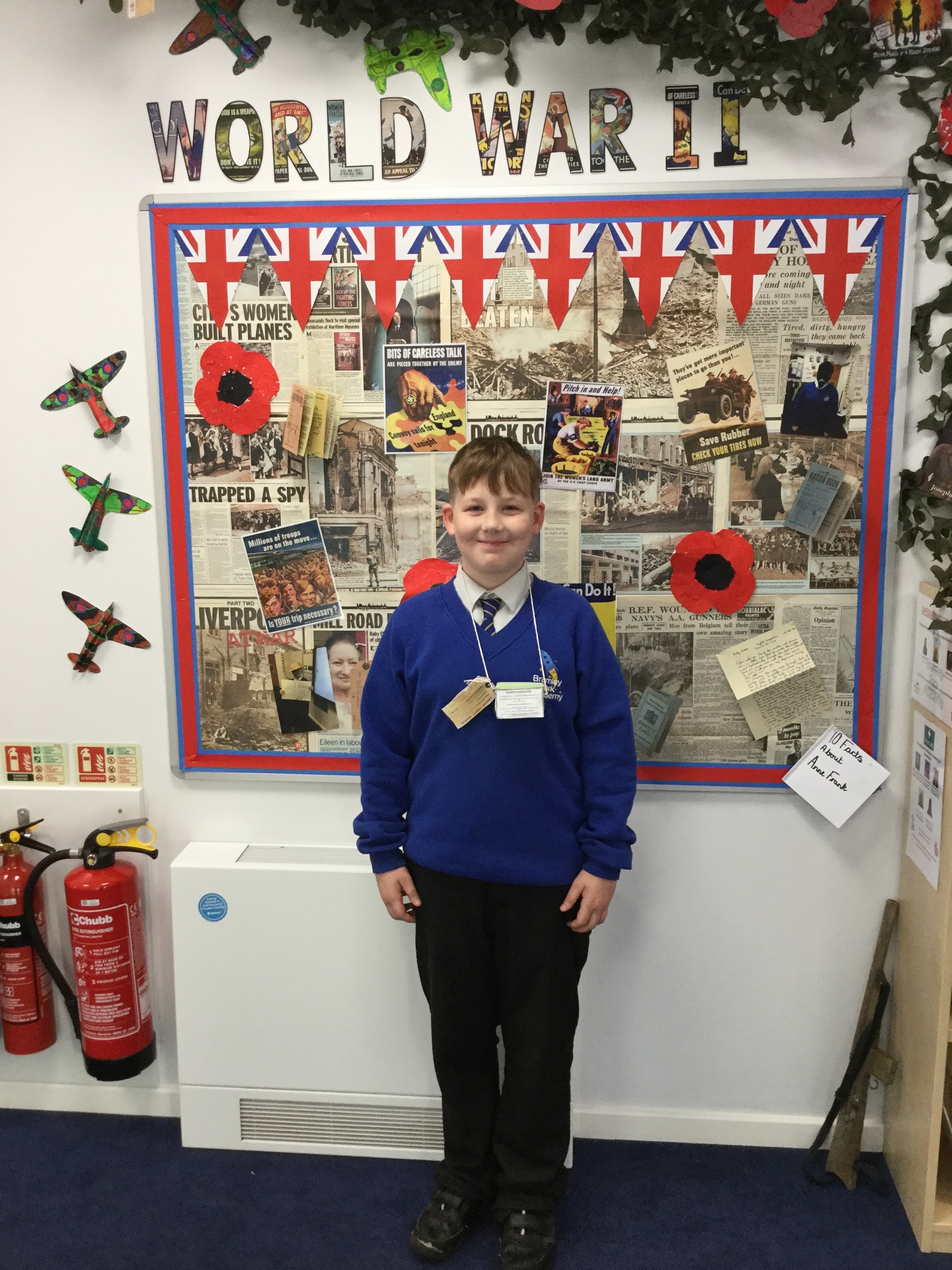 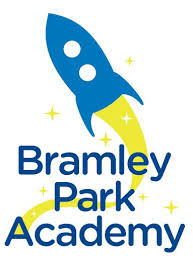 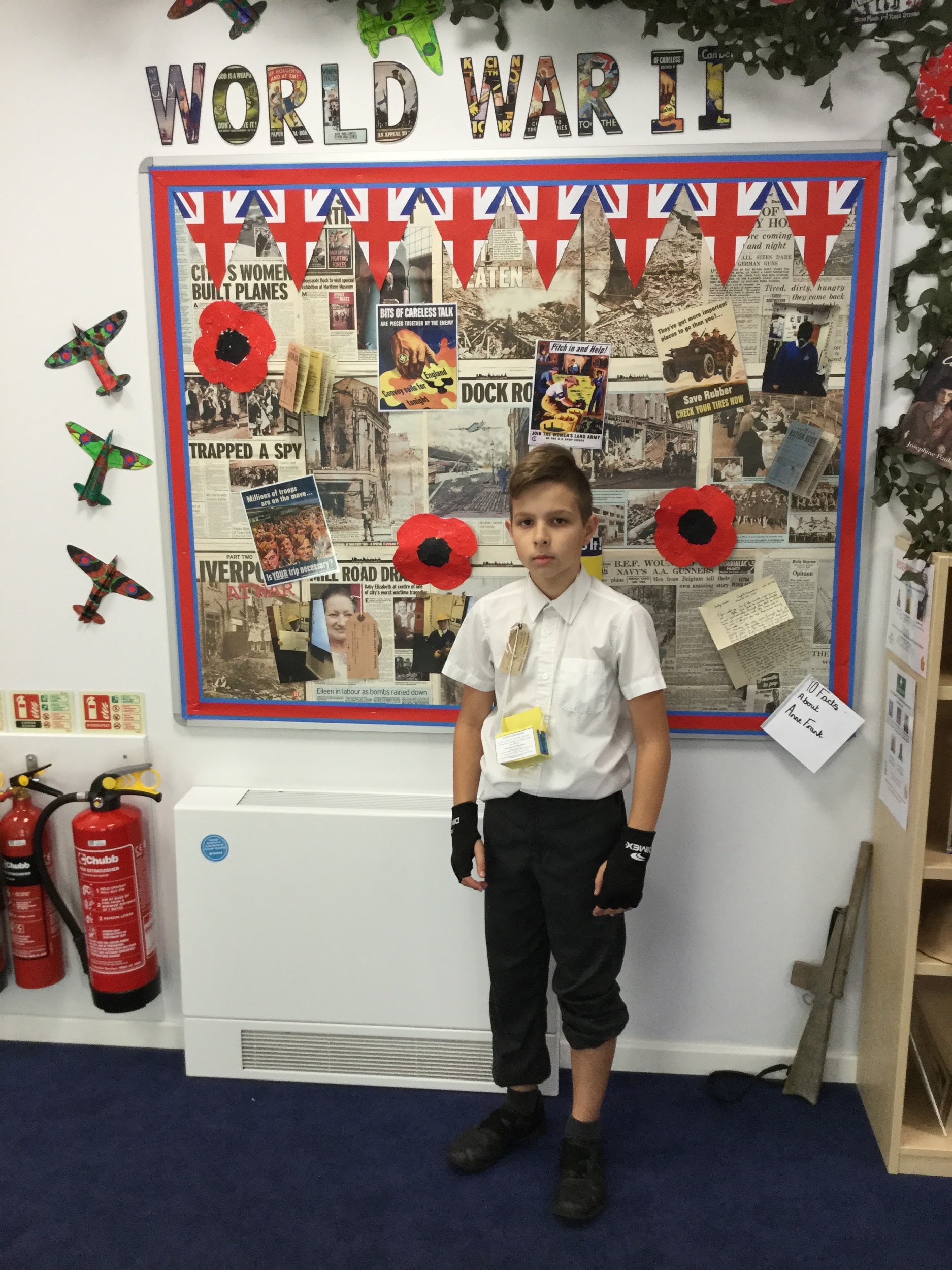 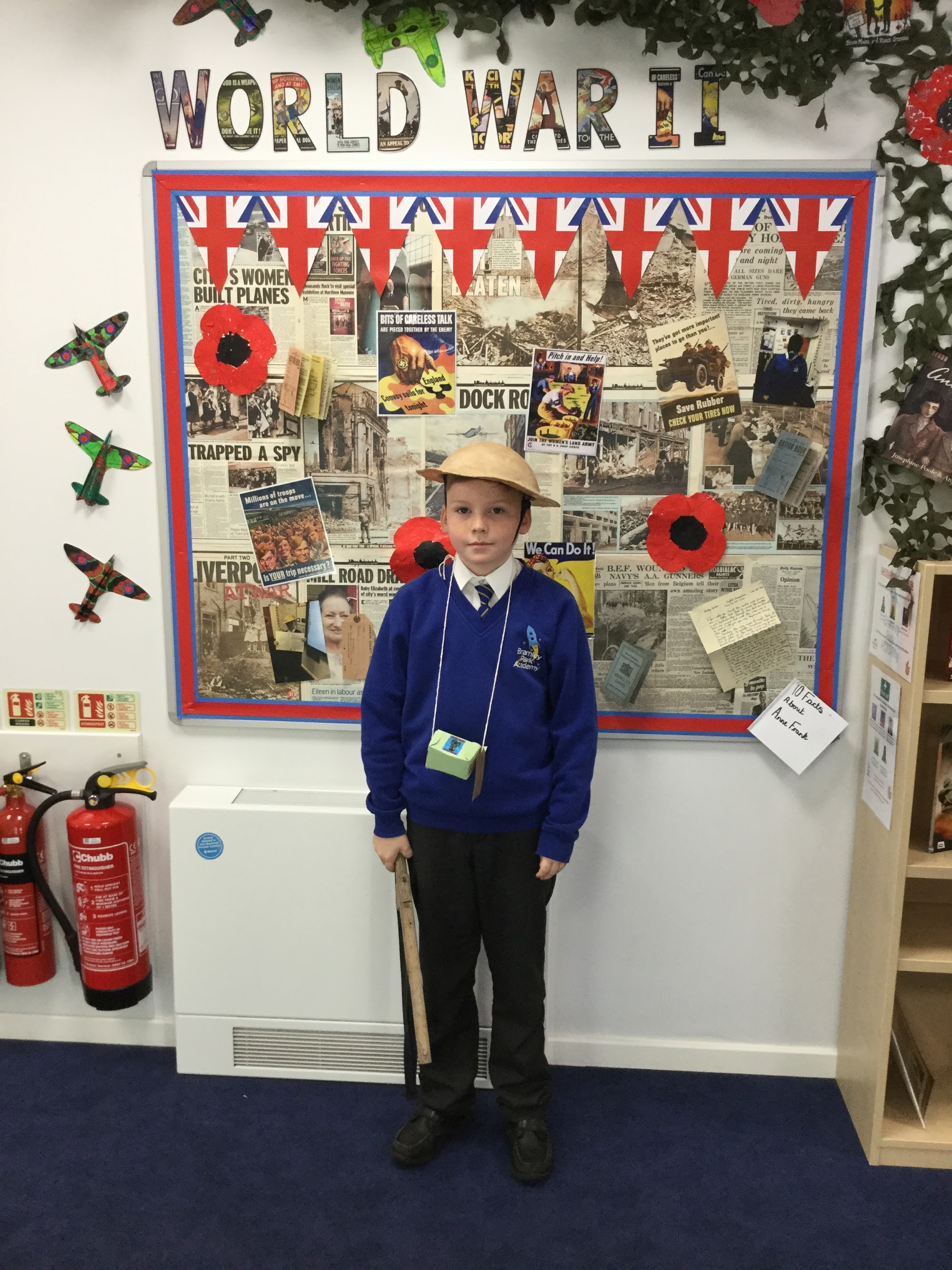 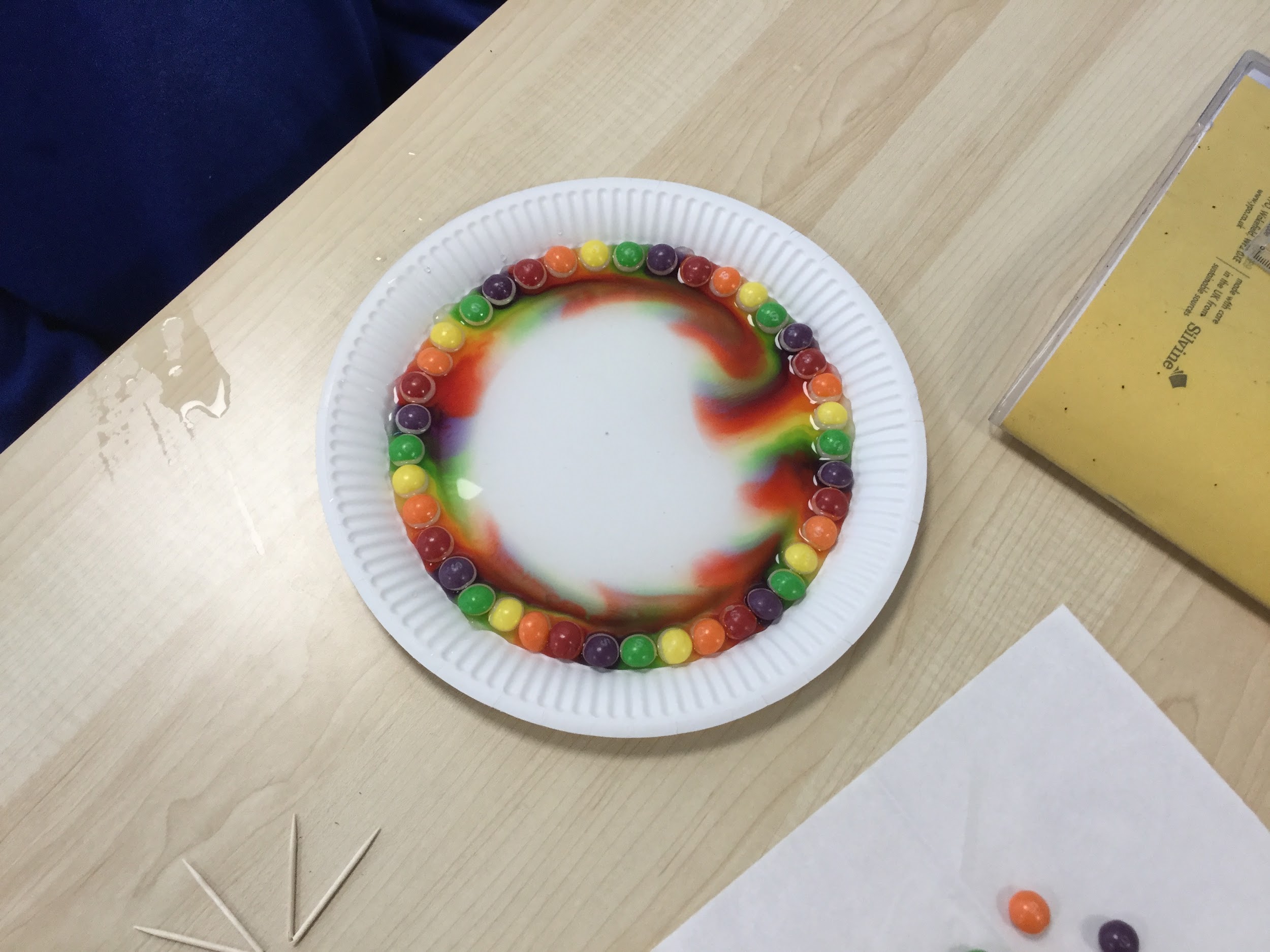 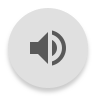 We Had a Great Time on This Day!
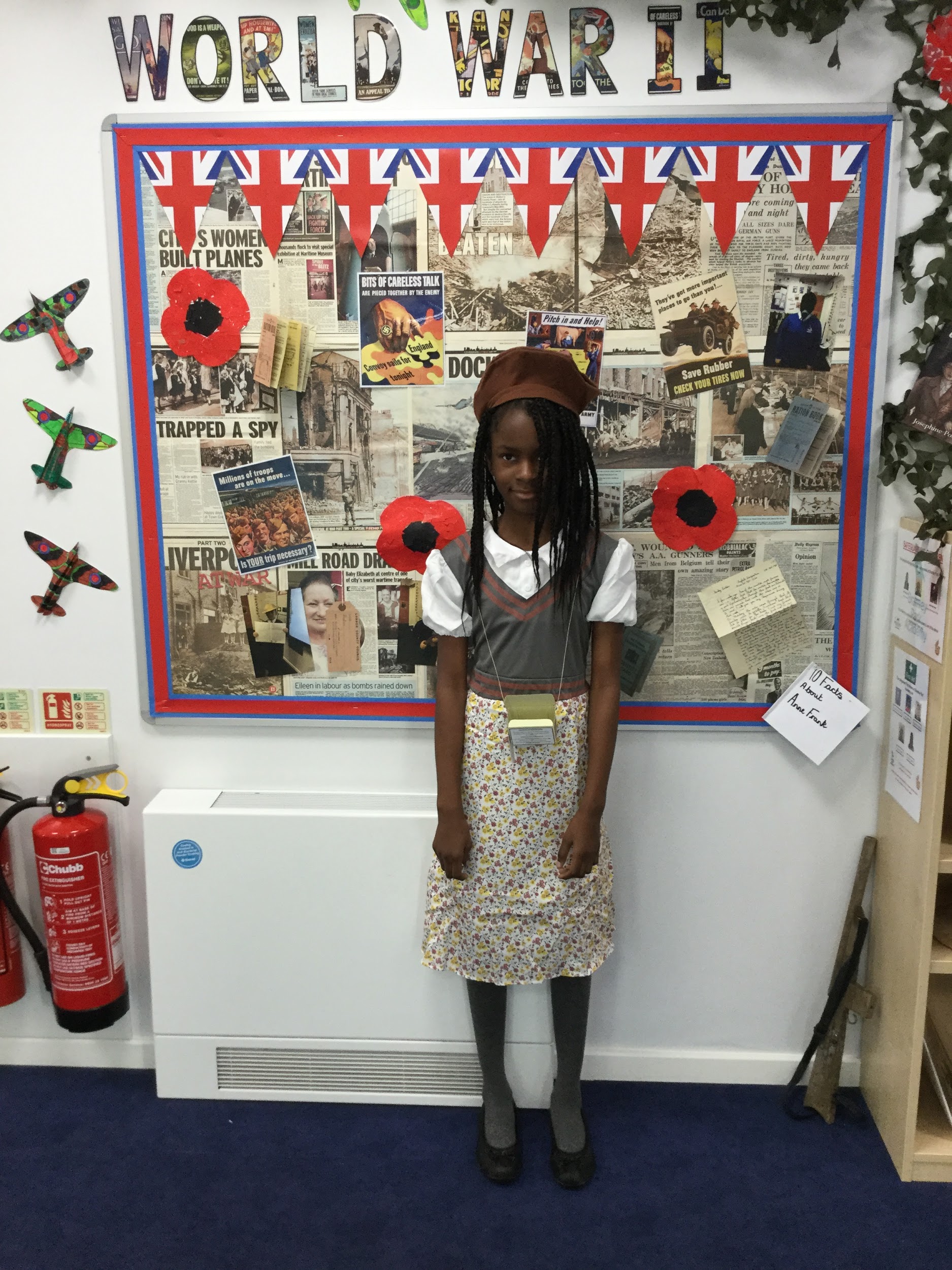 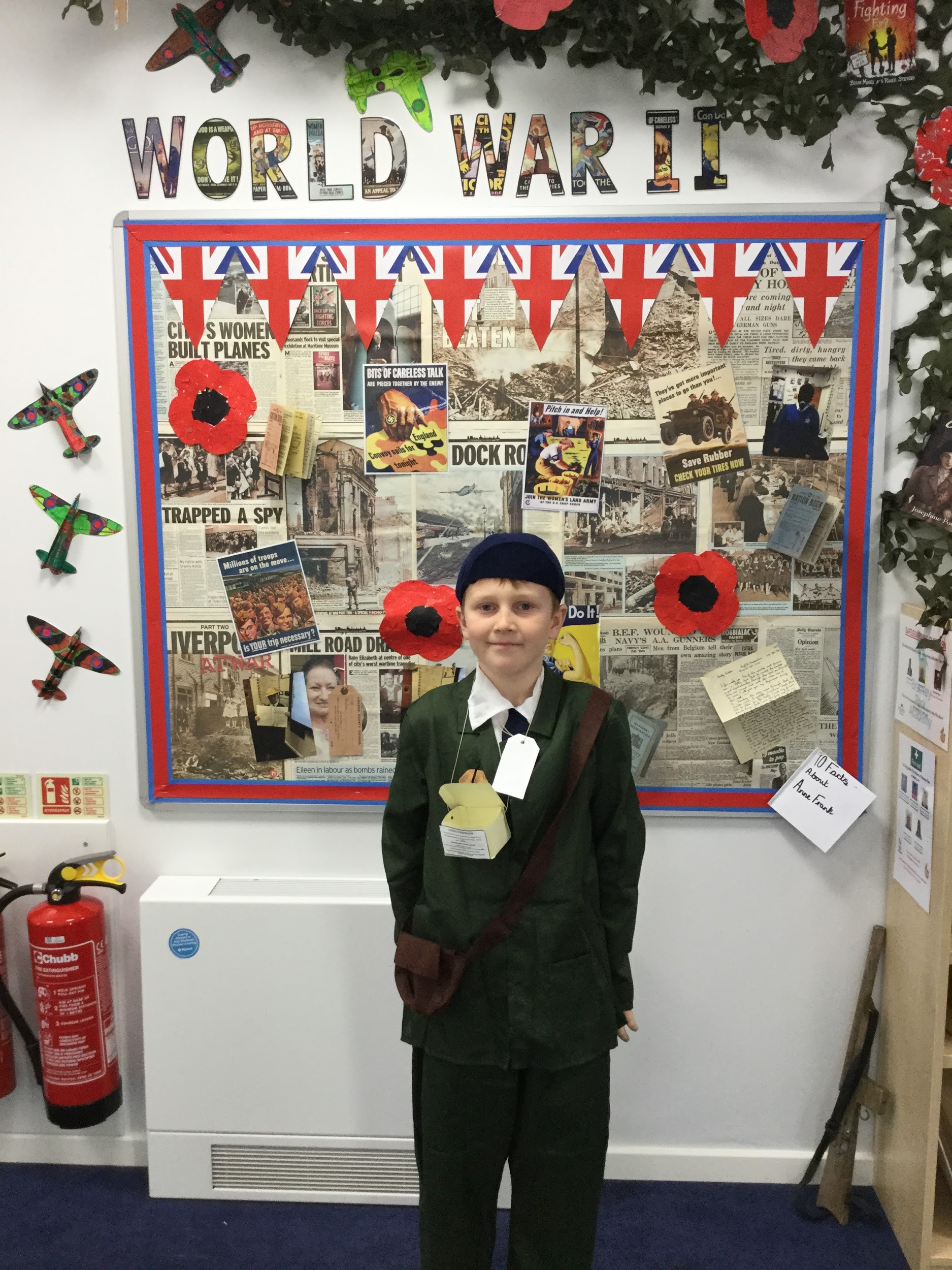 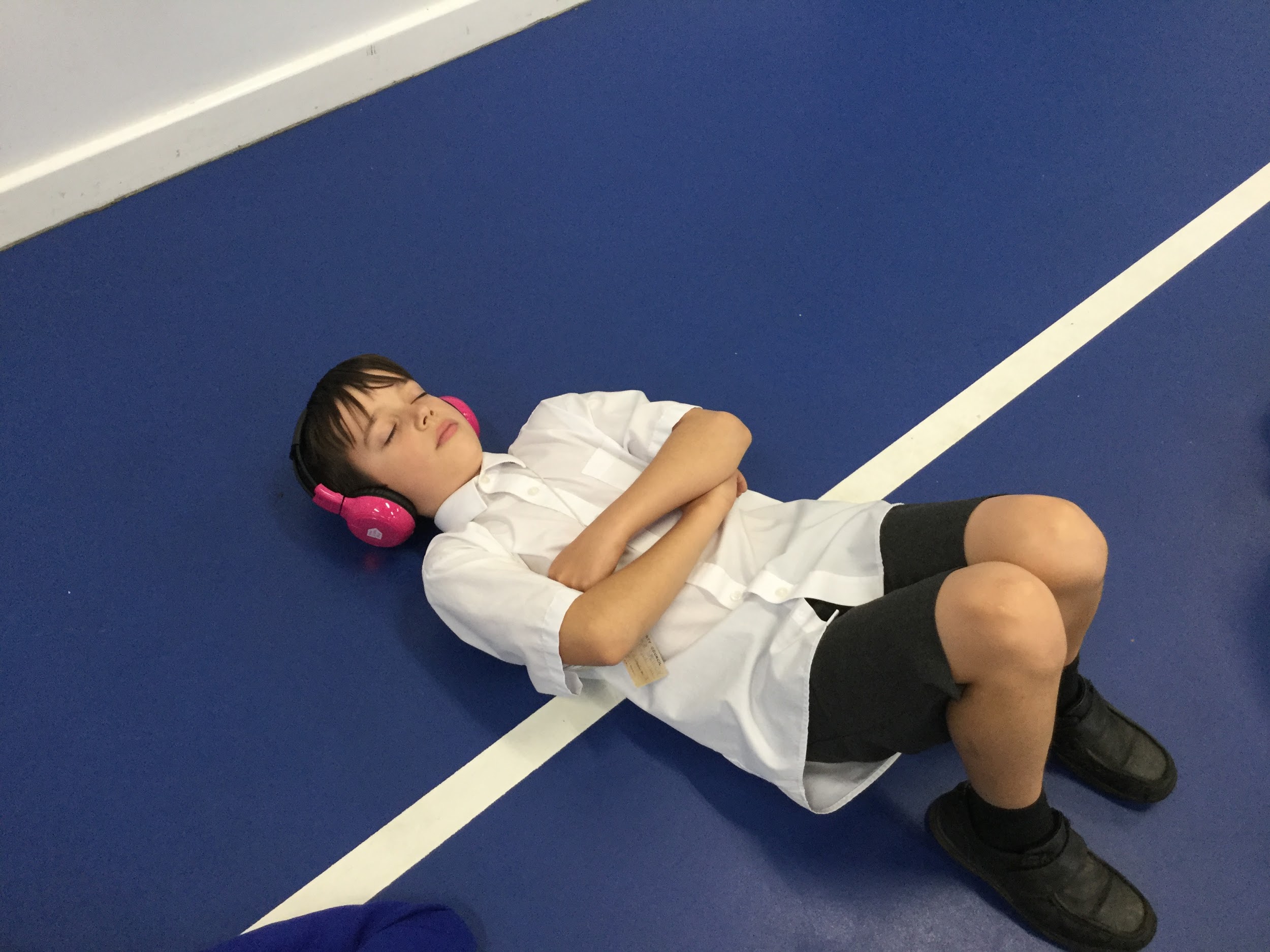 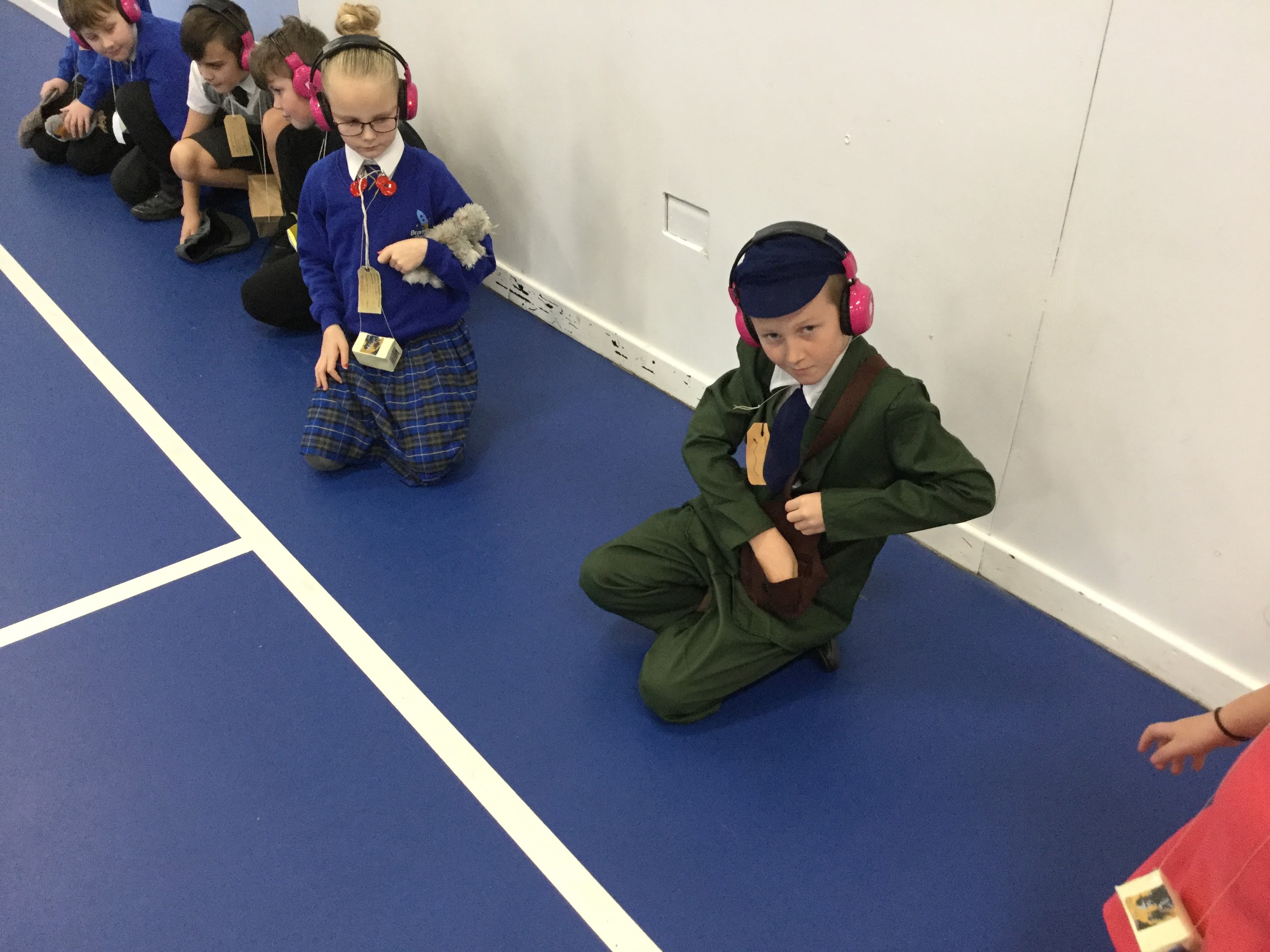 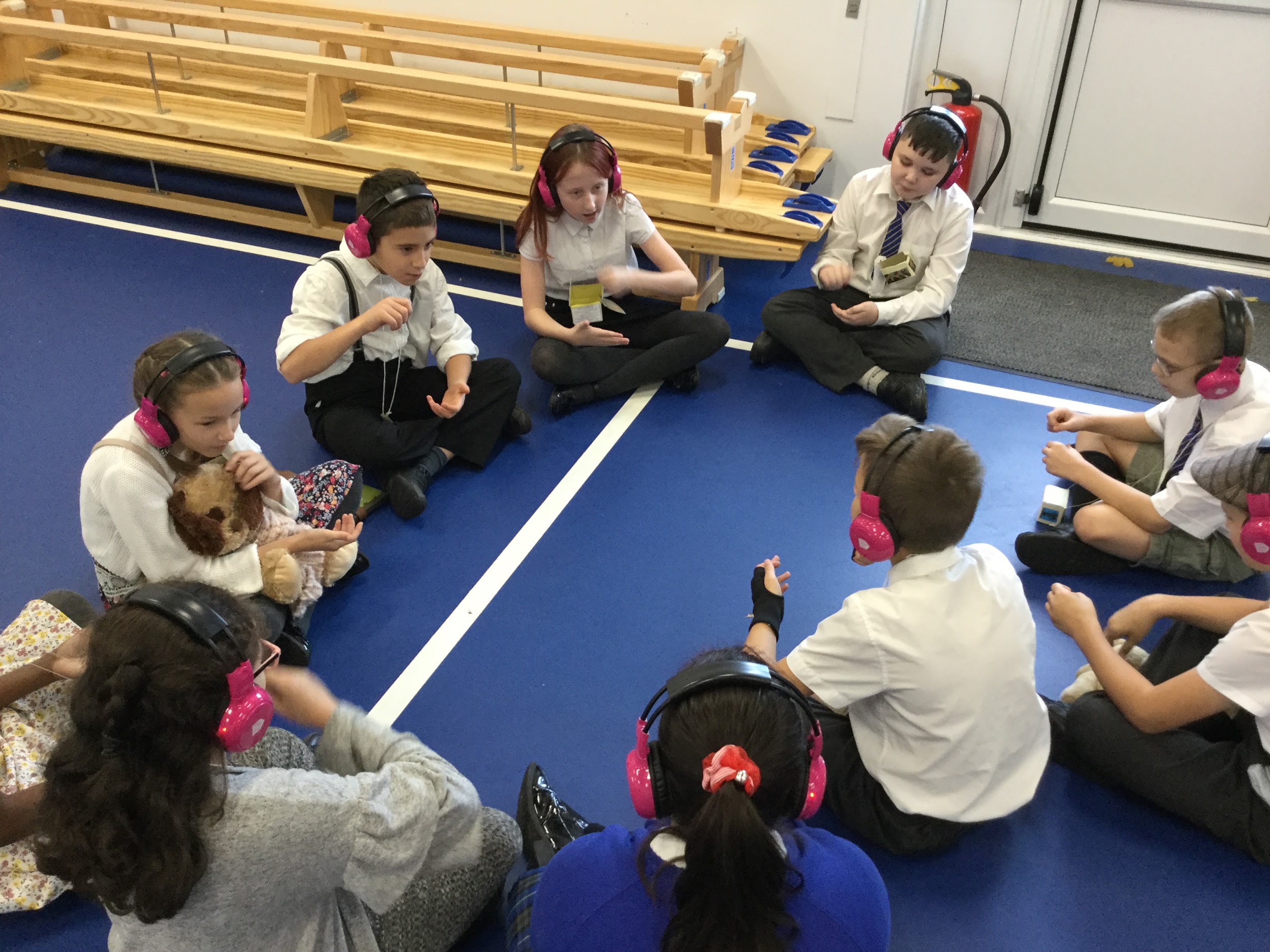 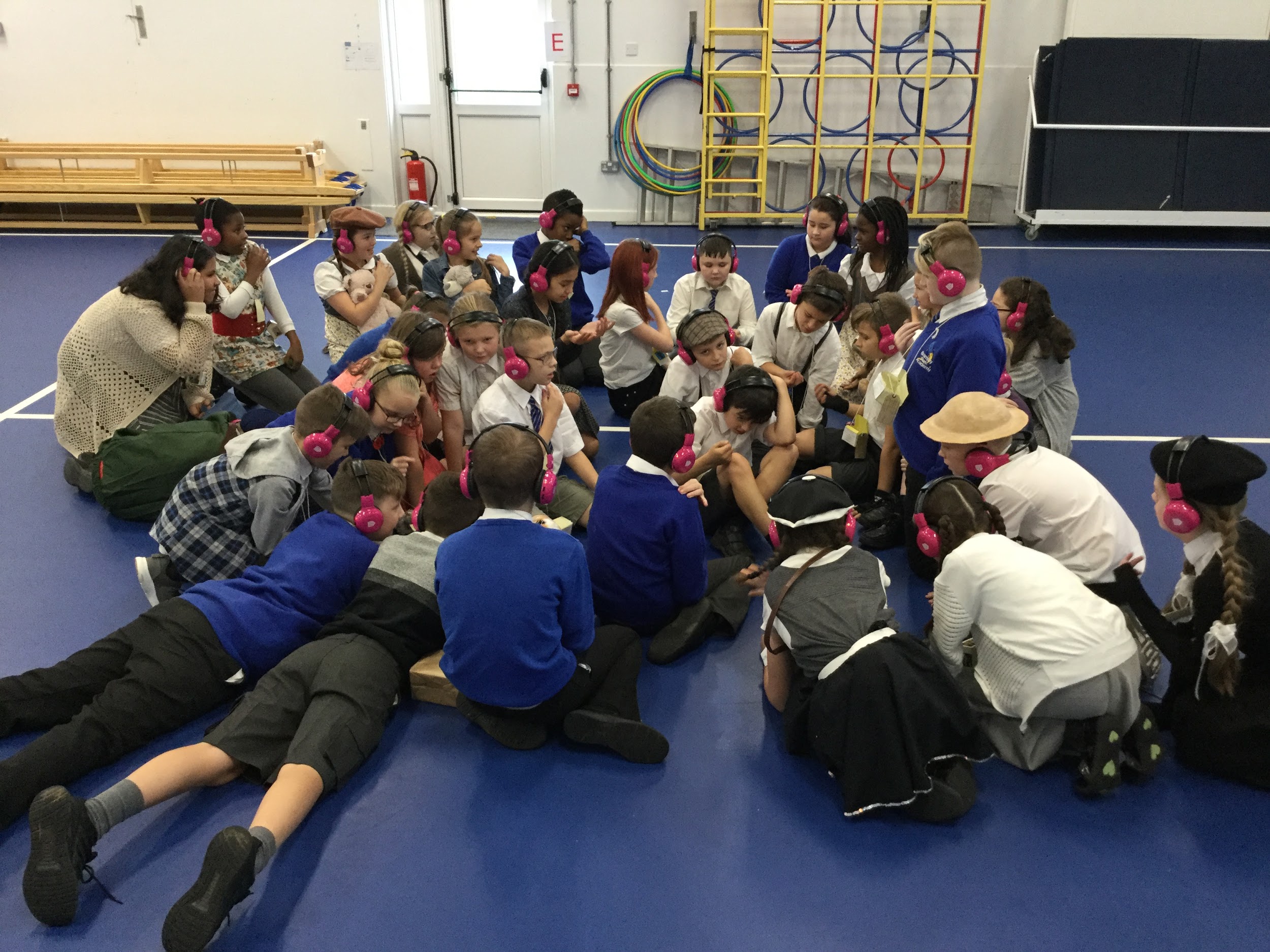 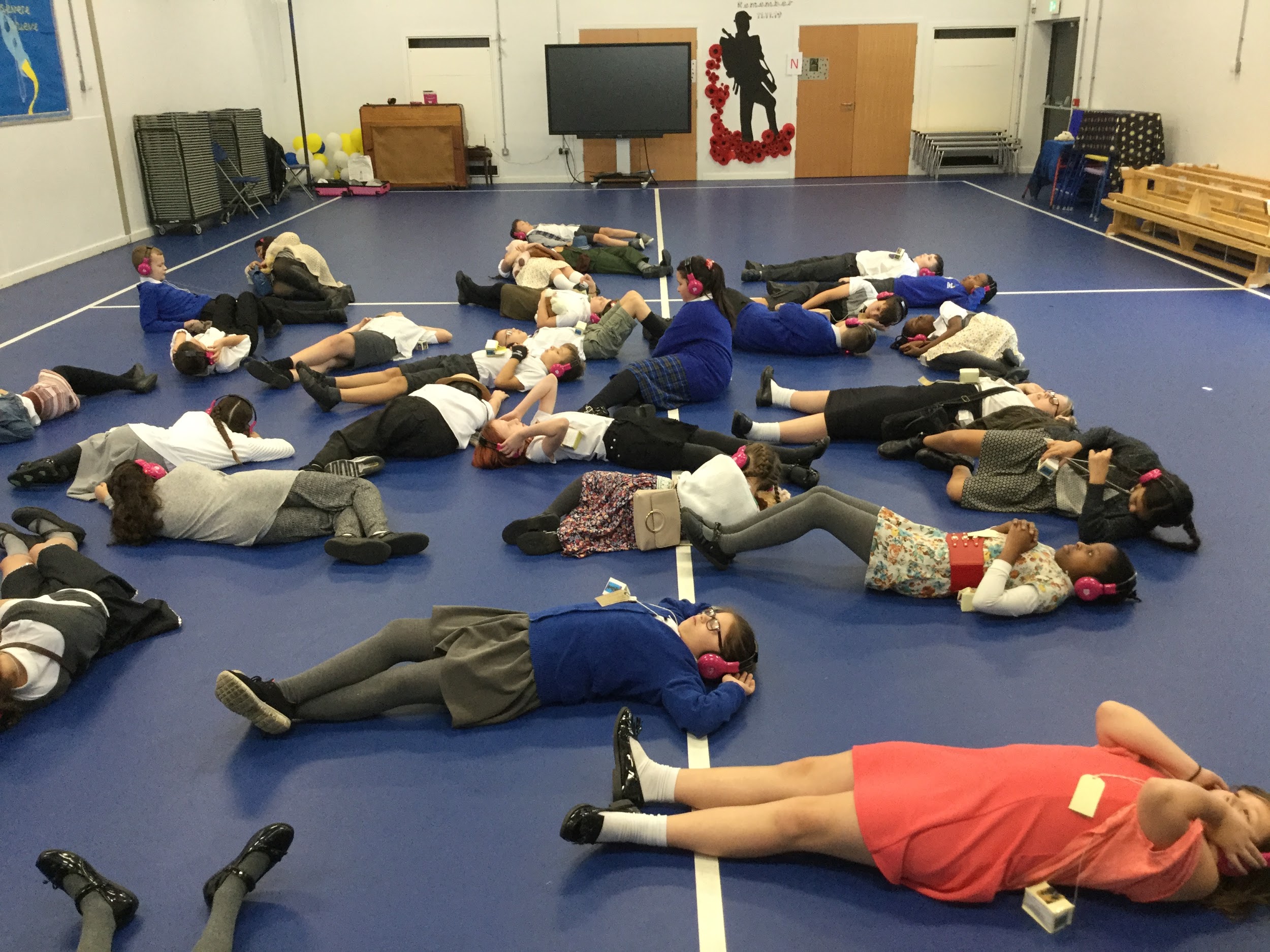 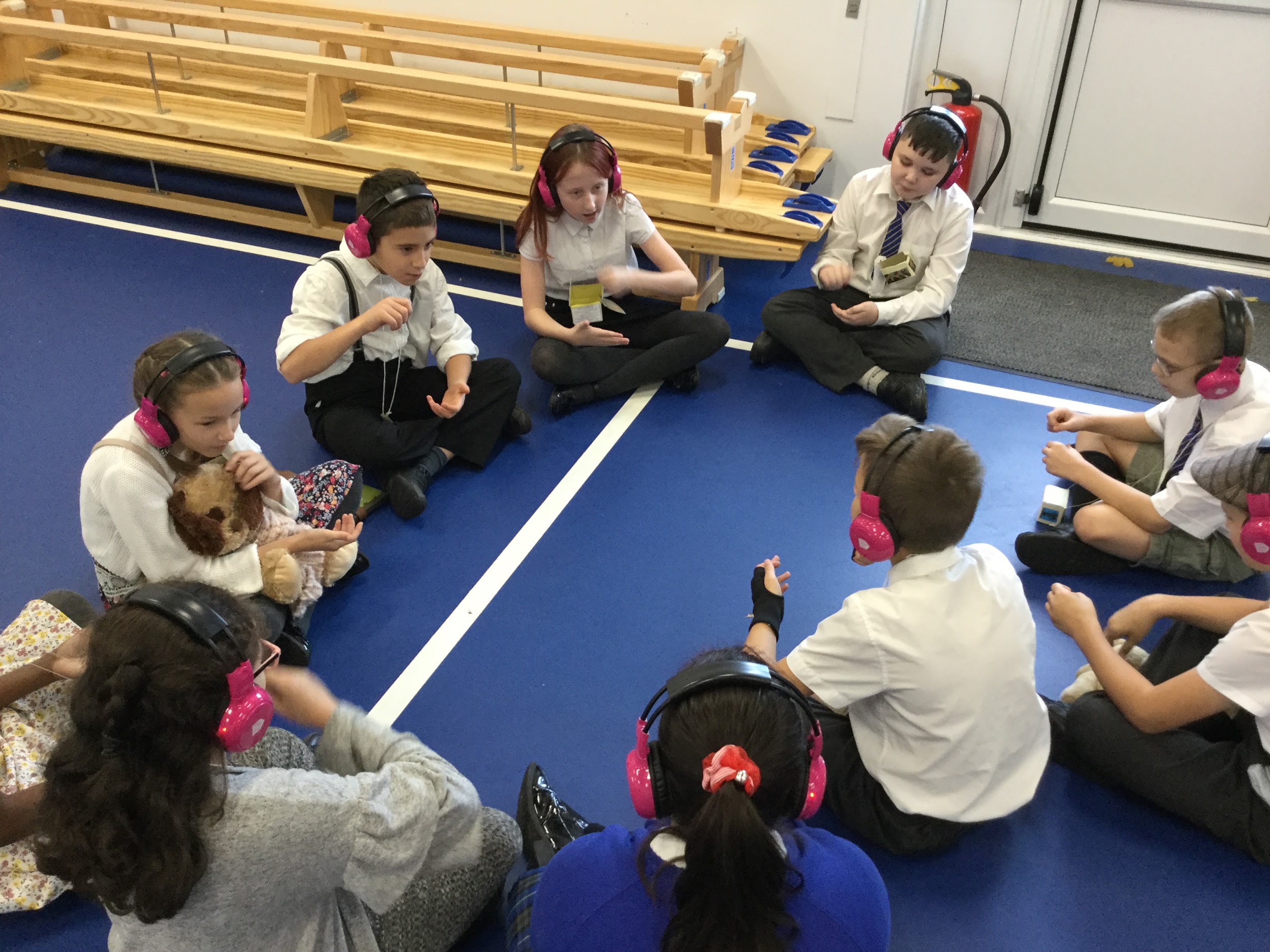 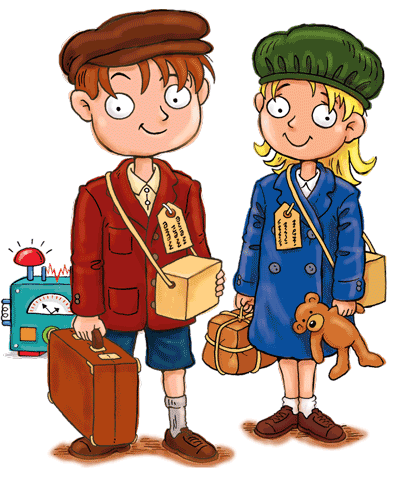 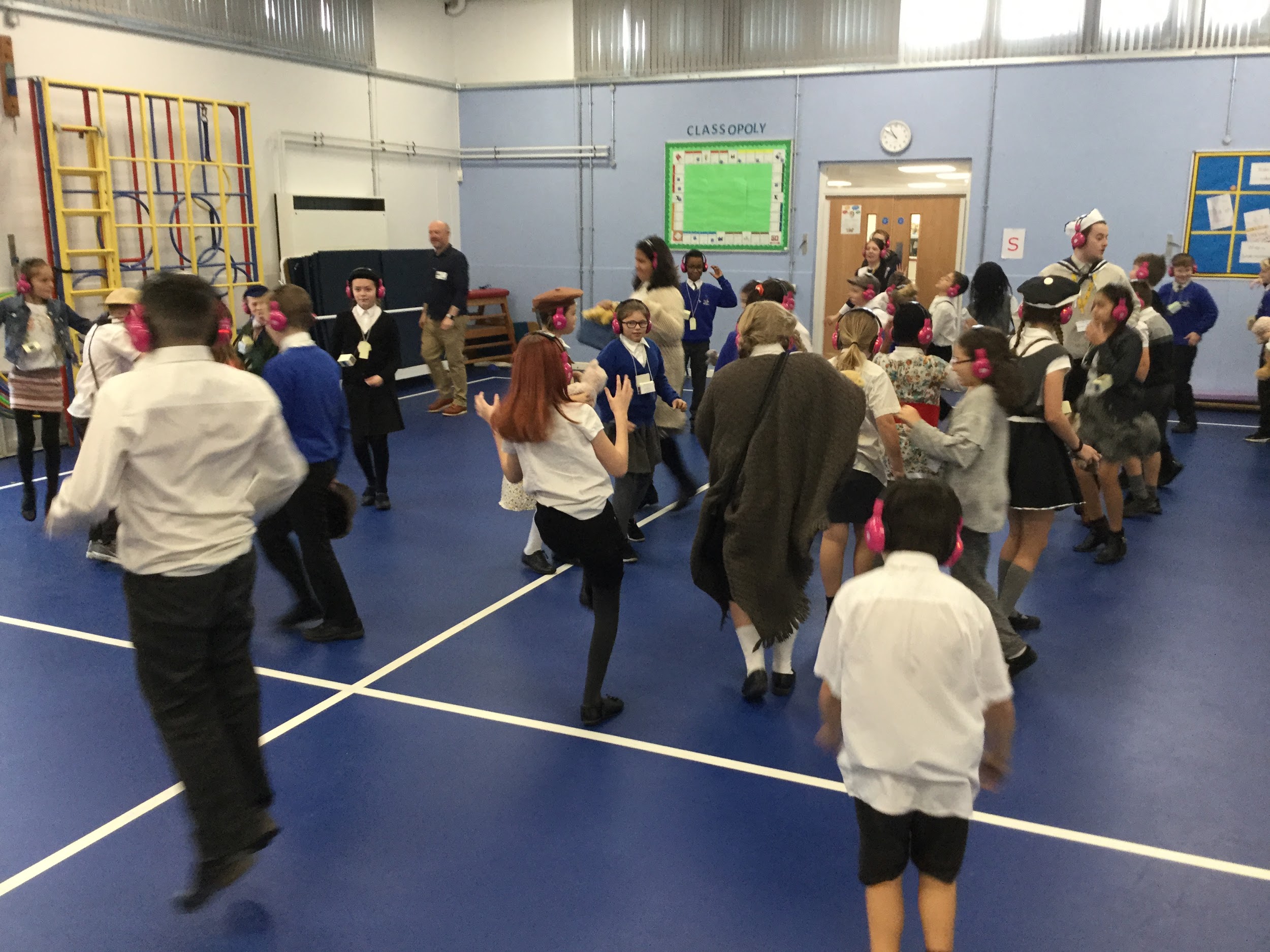 Goodbye from Mrs Fenton...
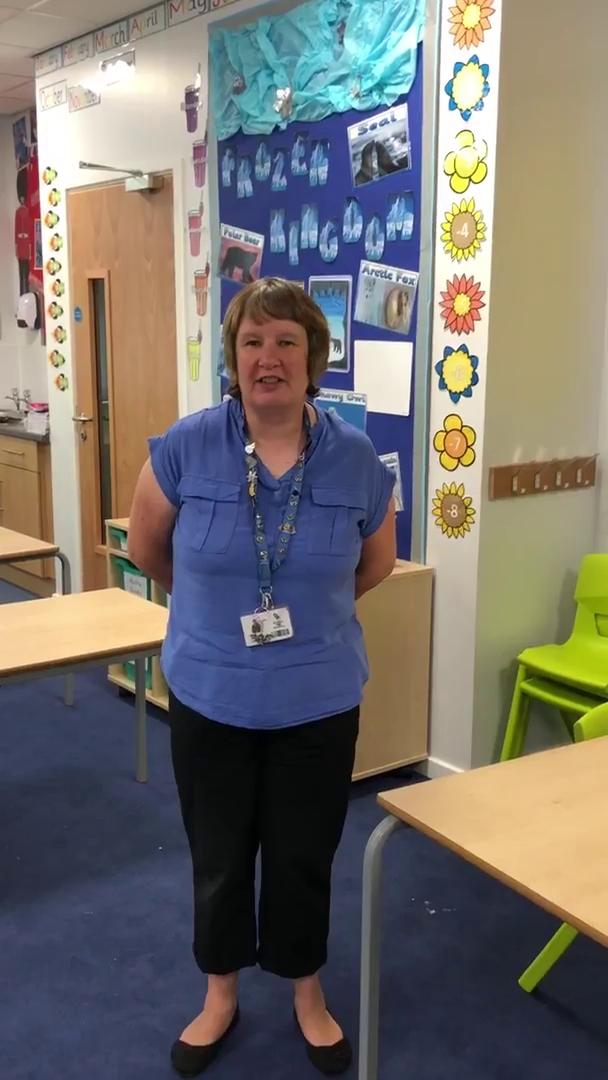 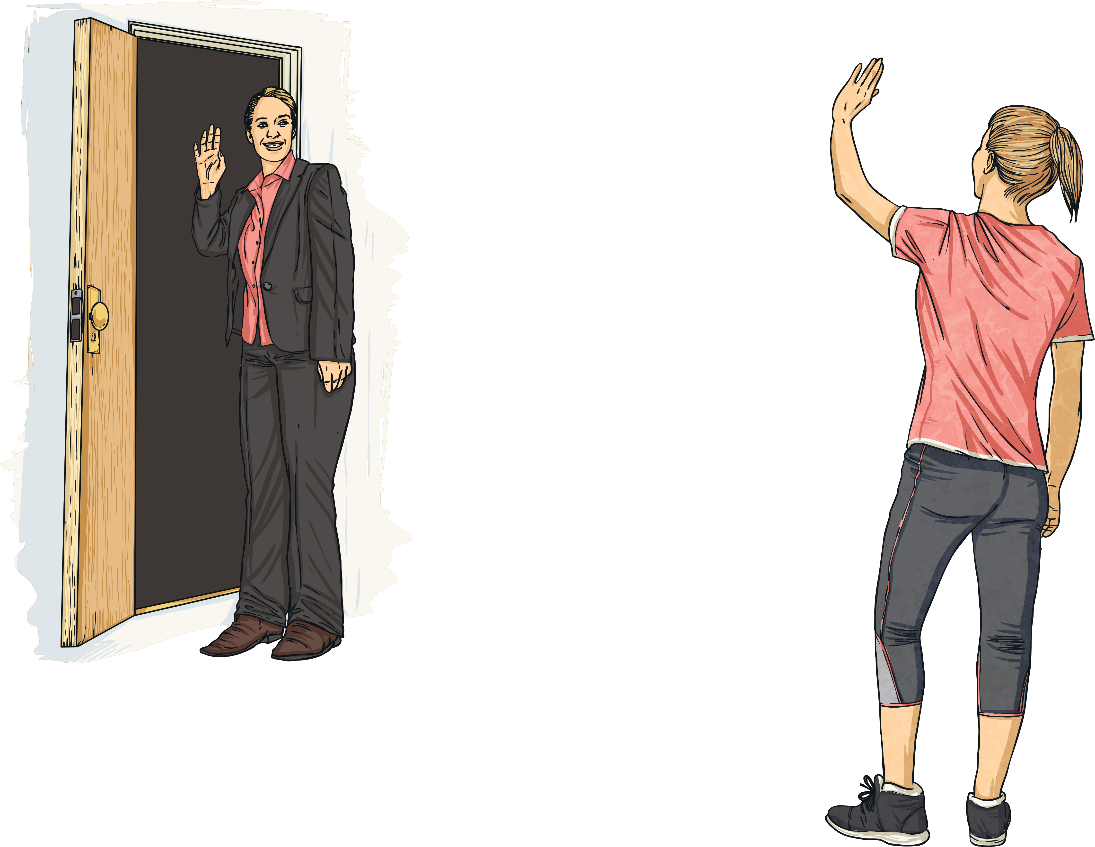 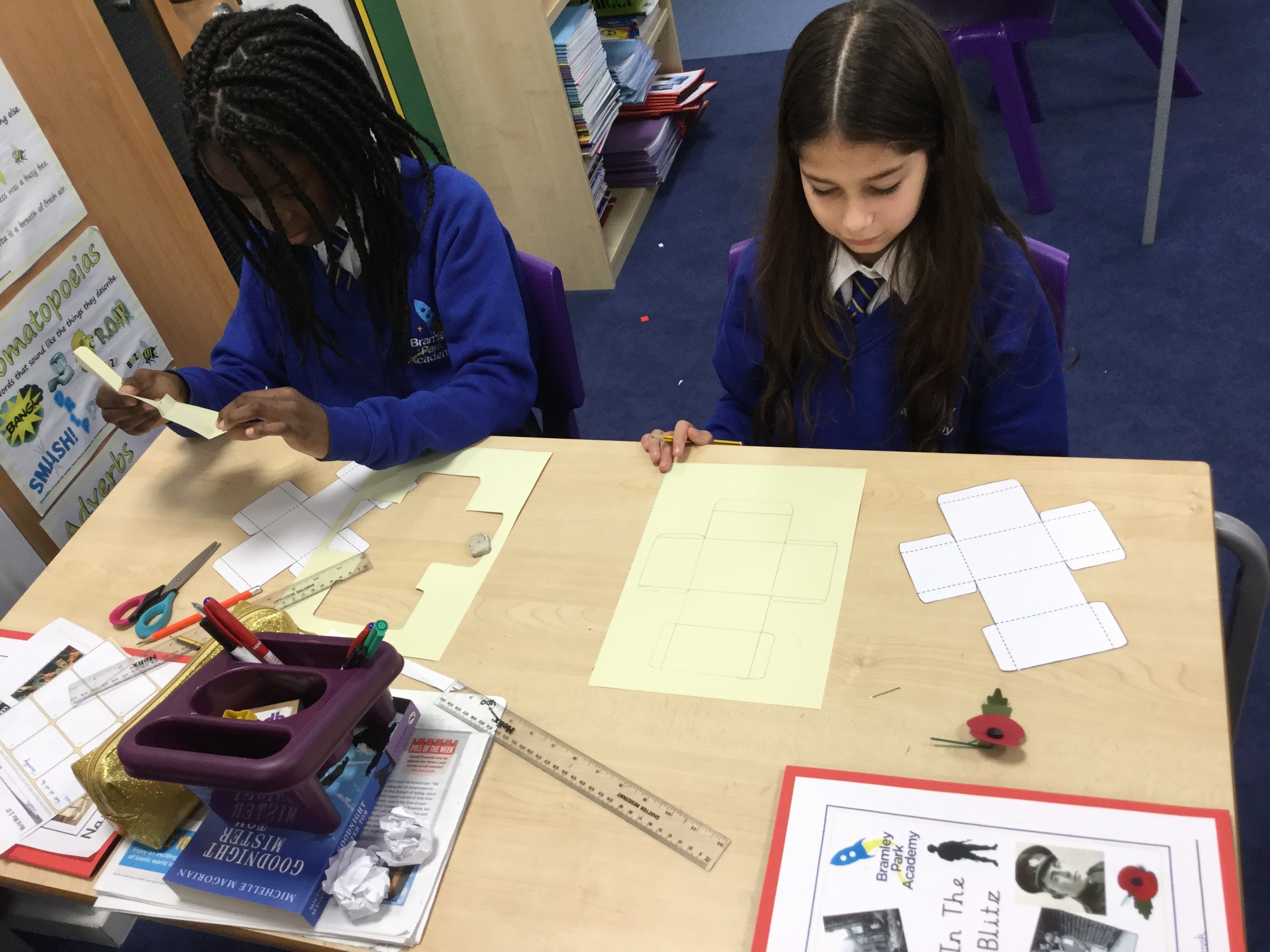 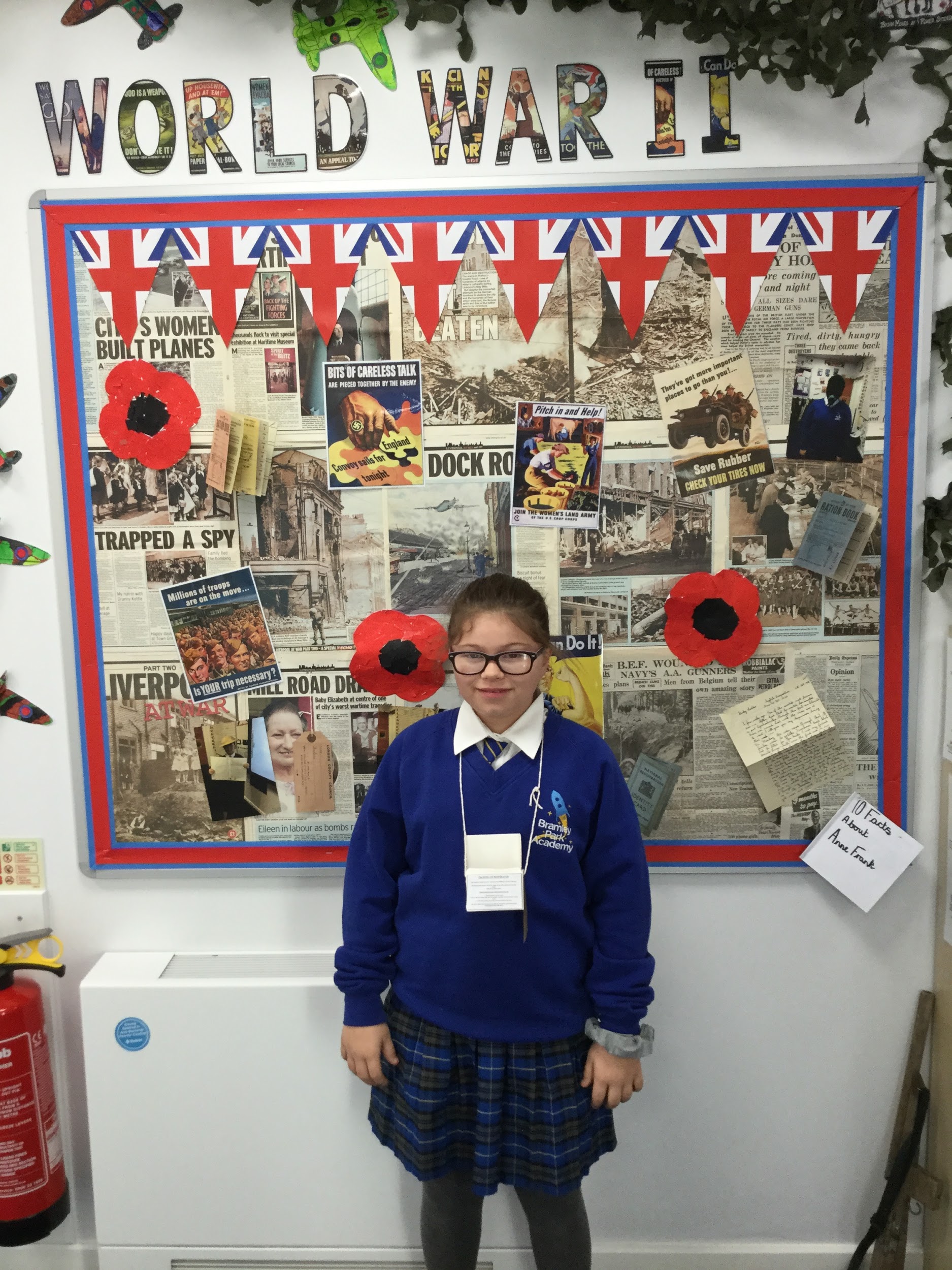 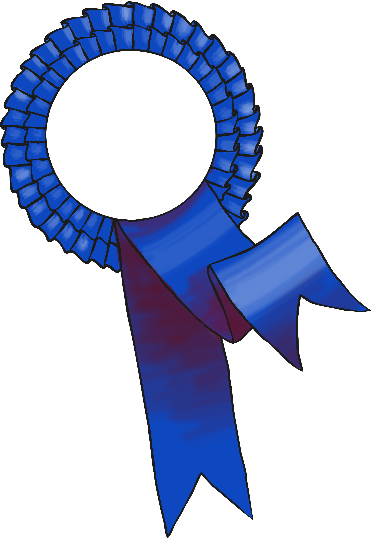 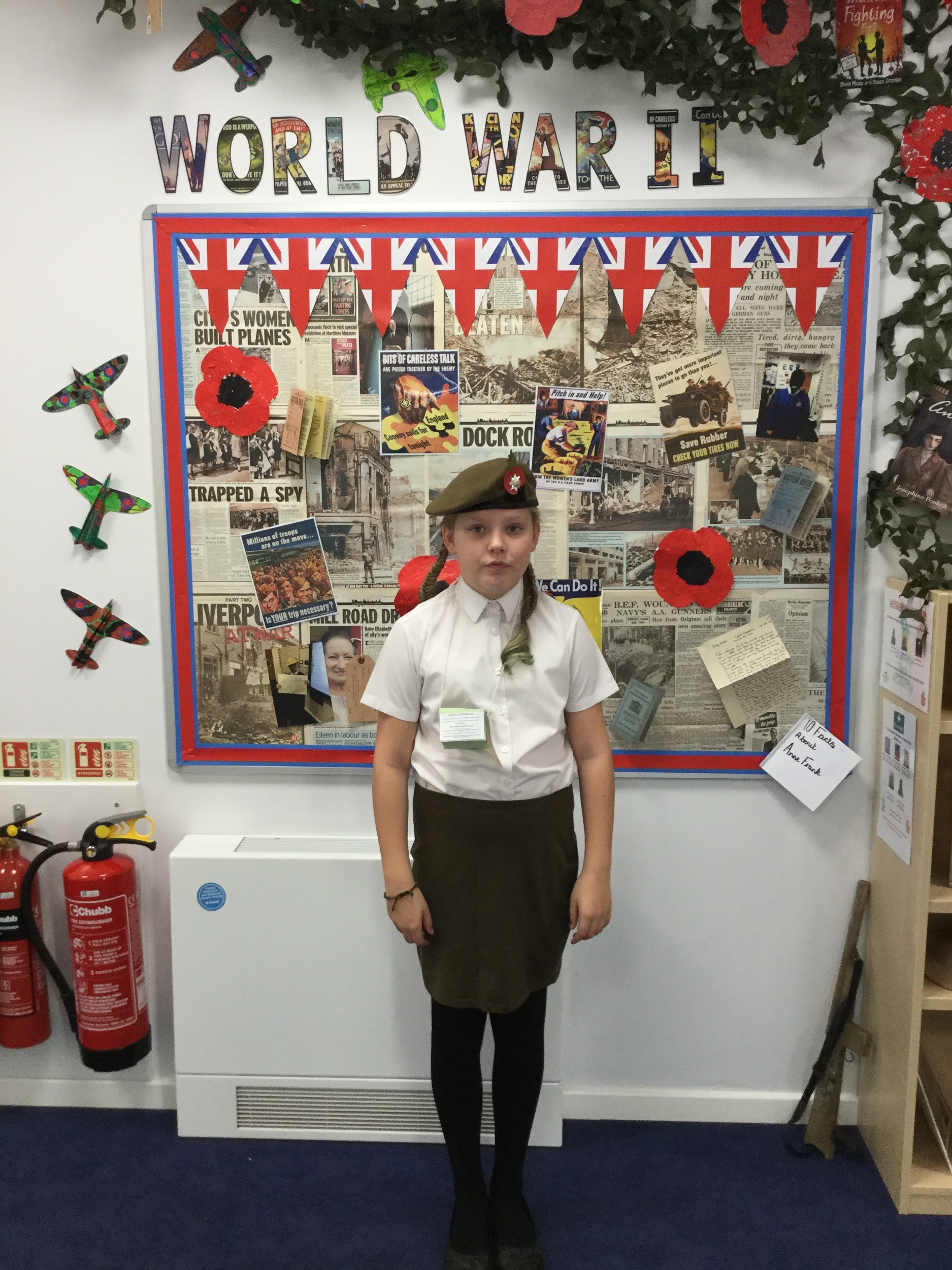 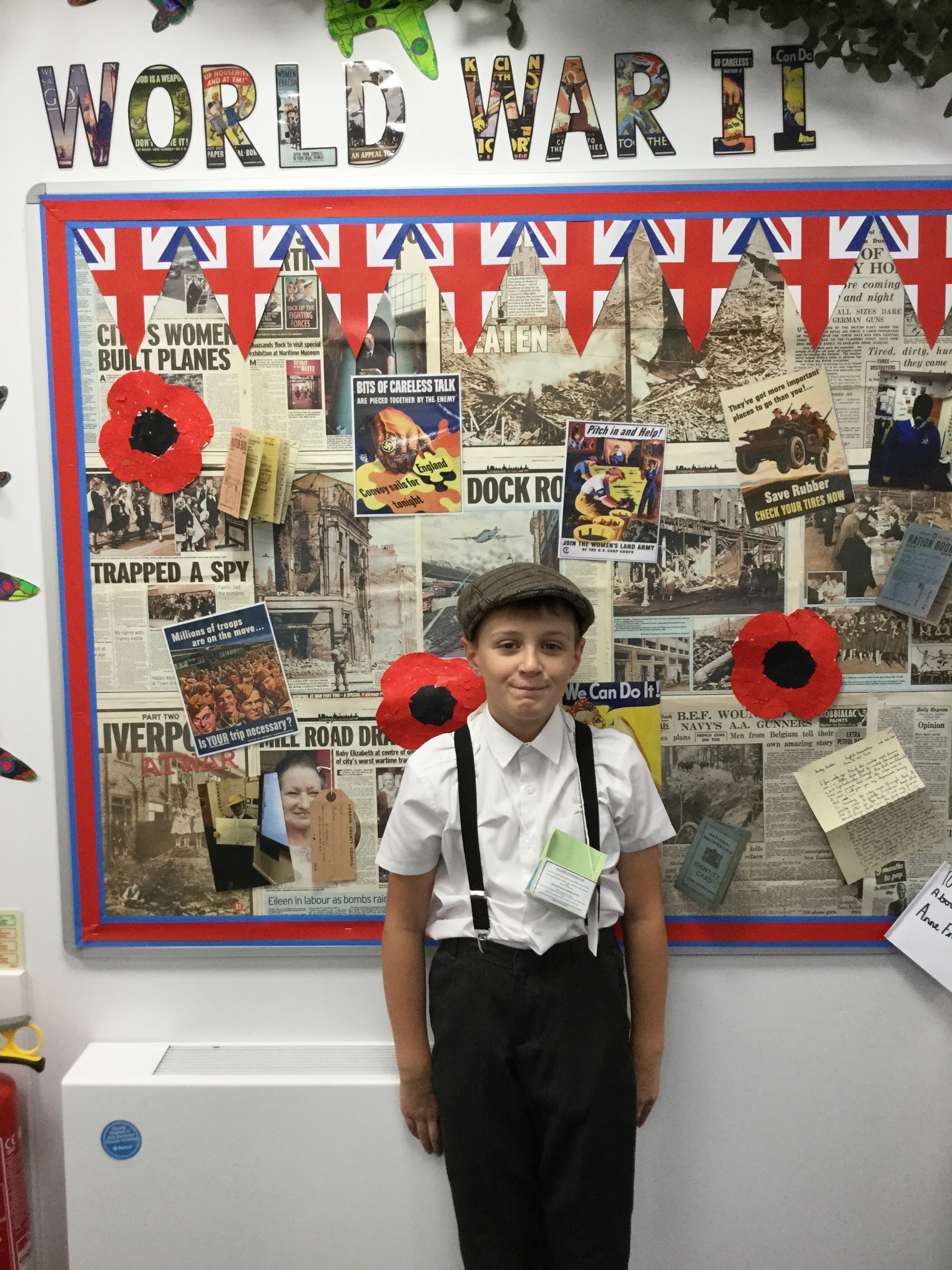 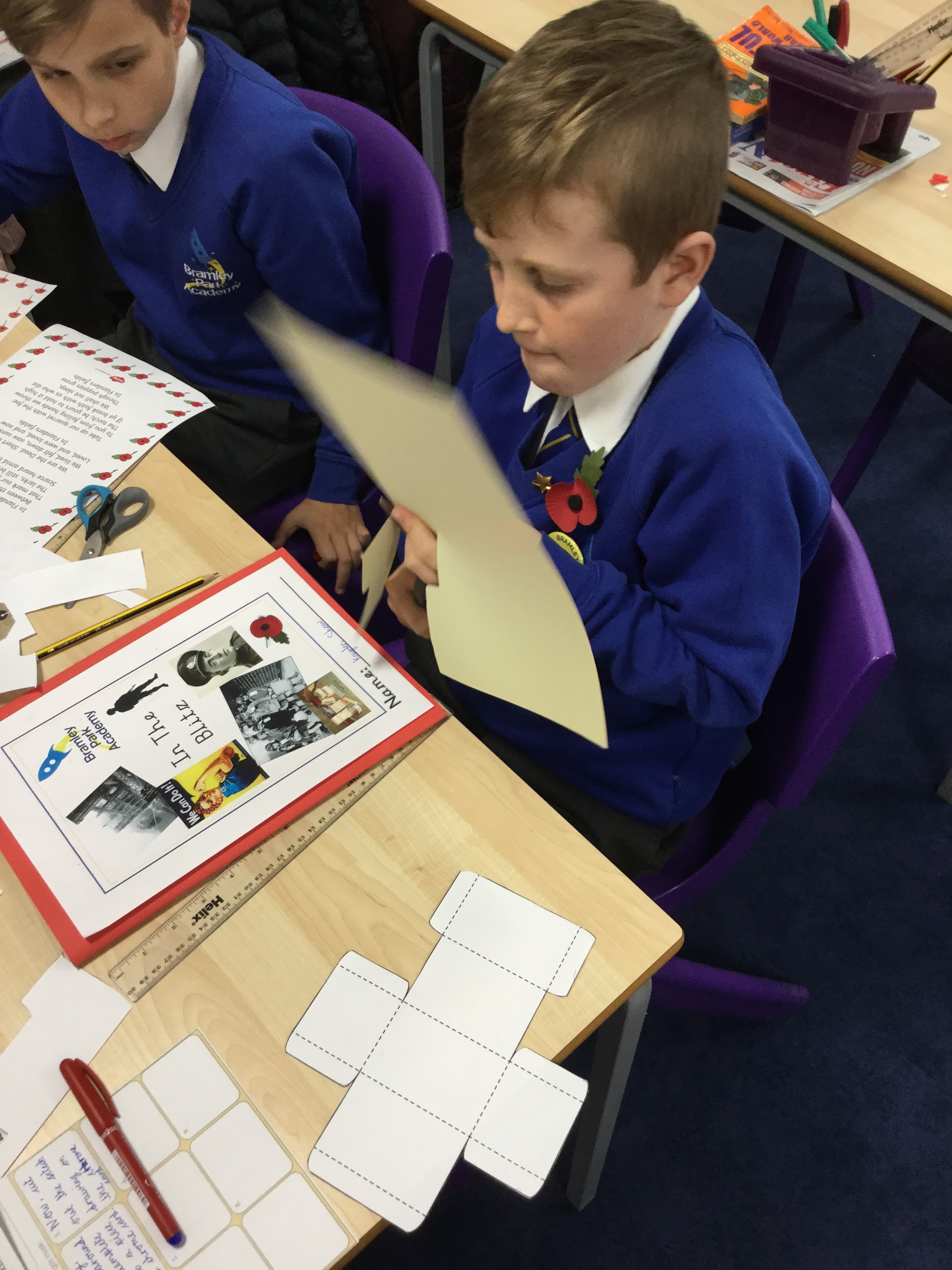 A Final Message from Miss Spivey
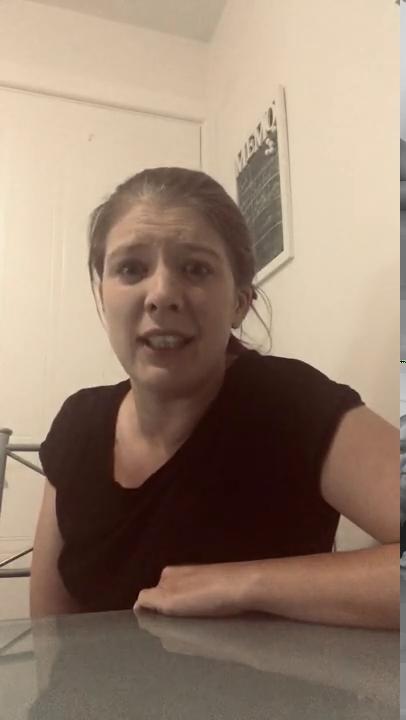 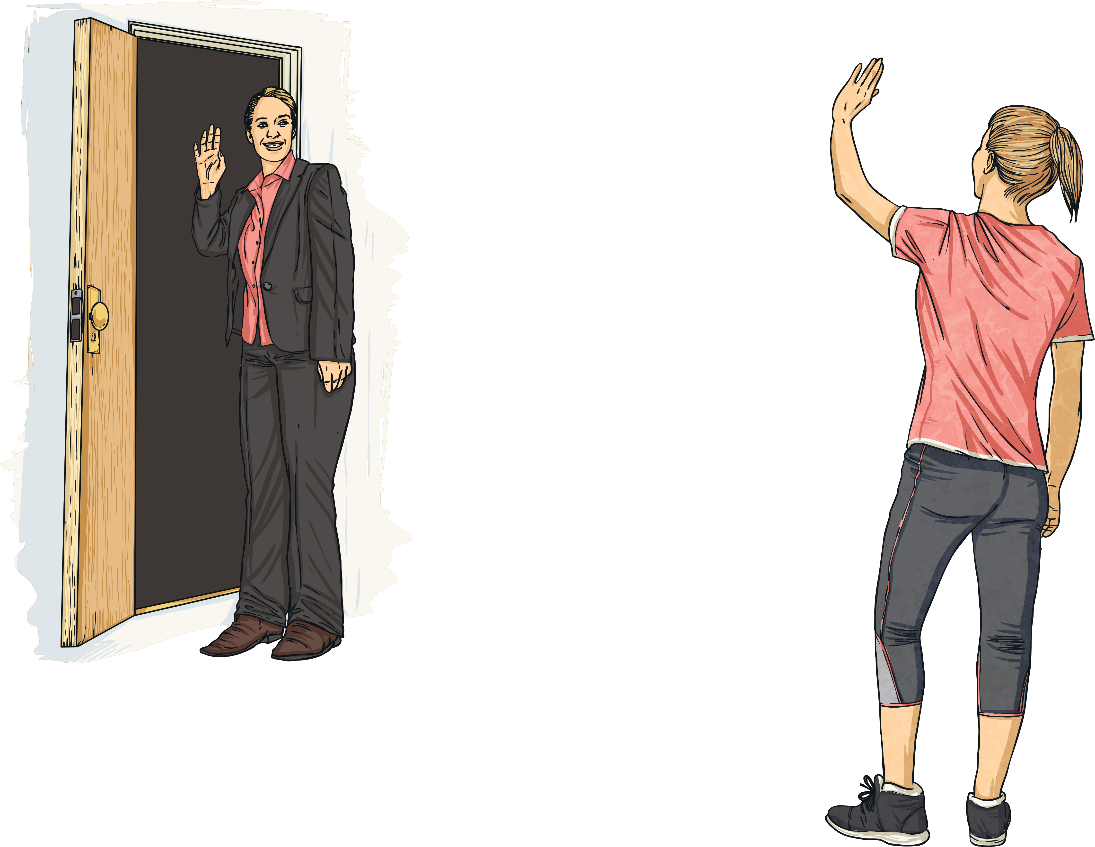 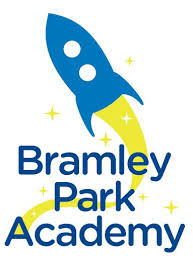 A Final Message from Mr Wingfield
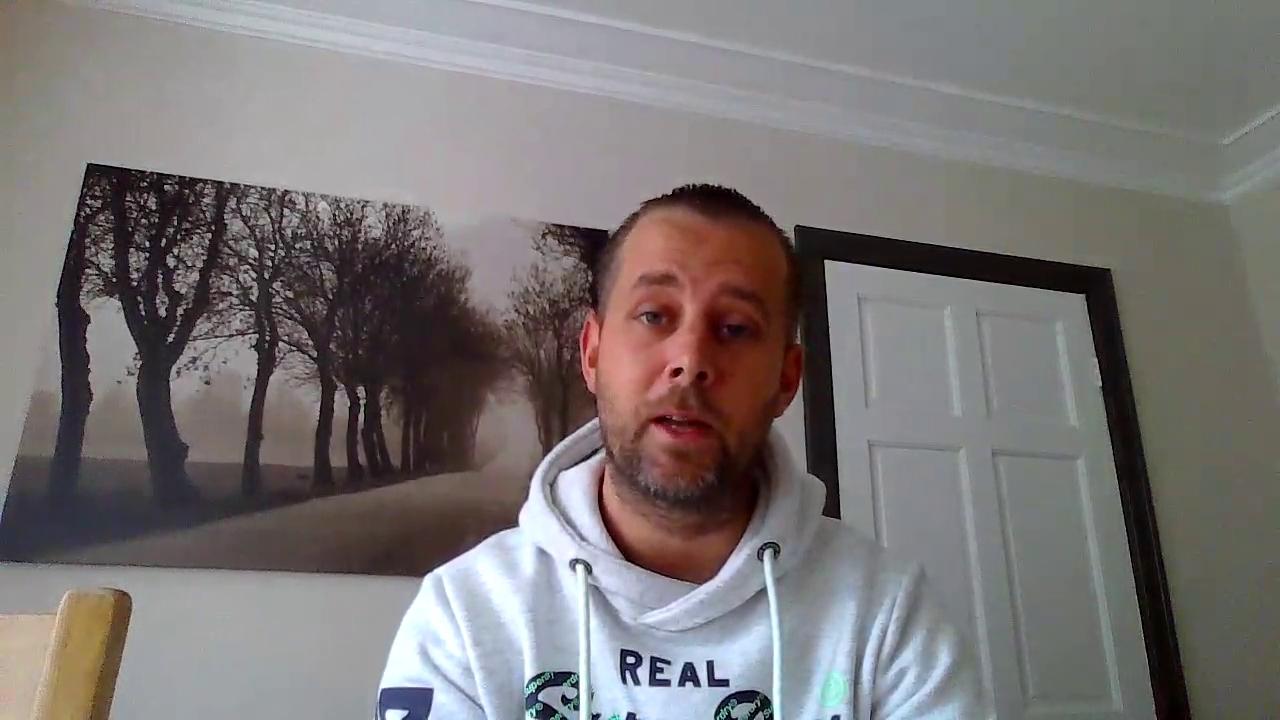 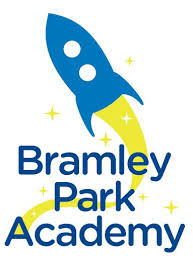 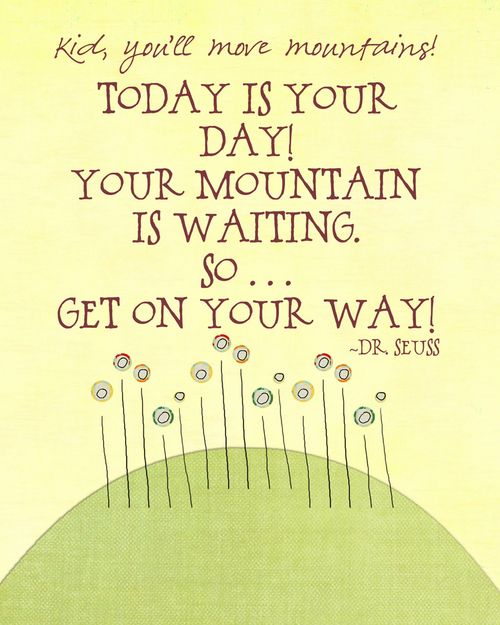 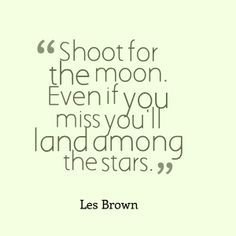 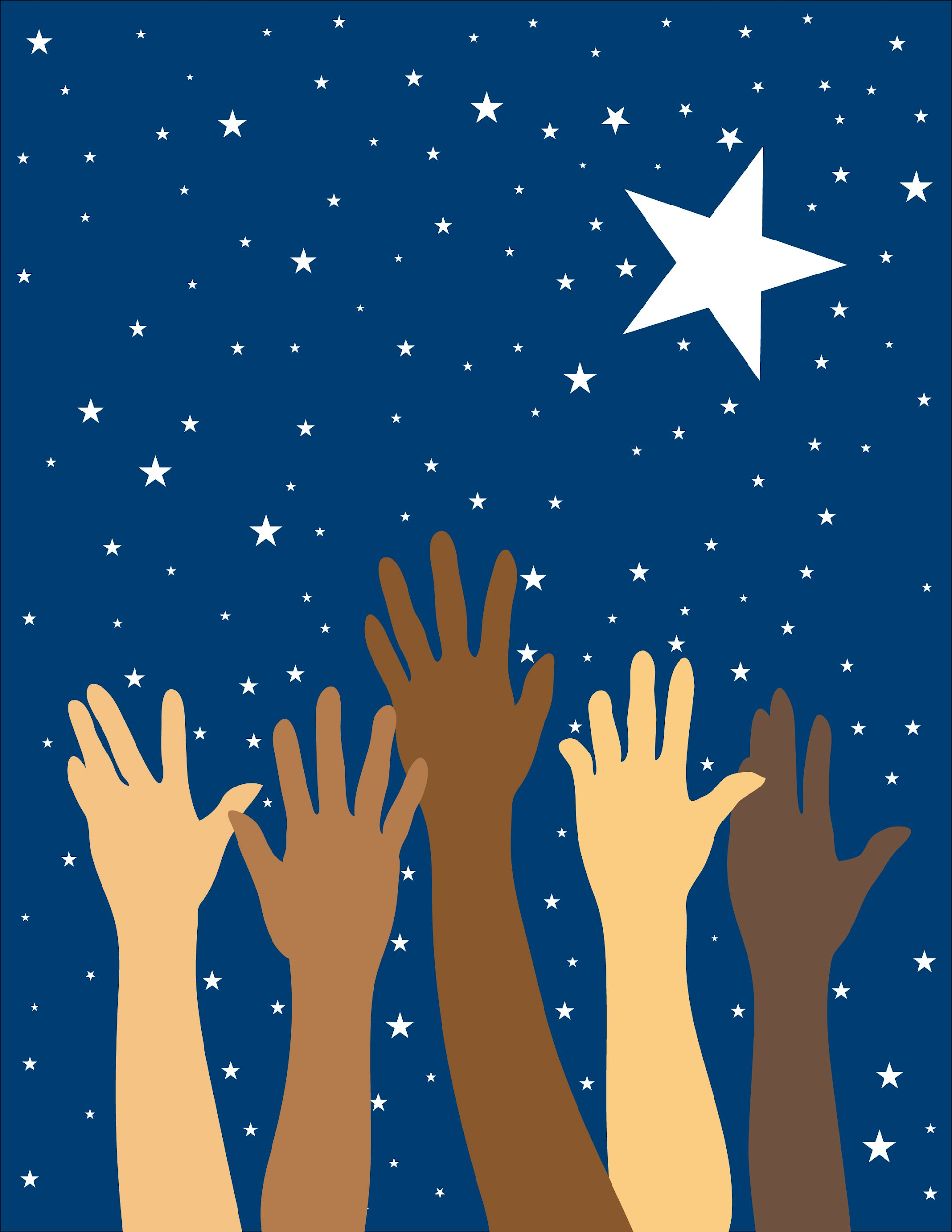 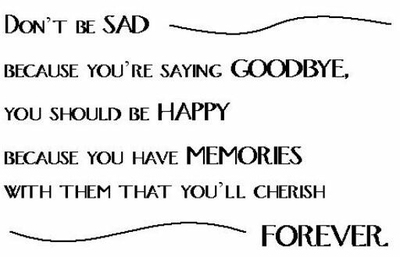 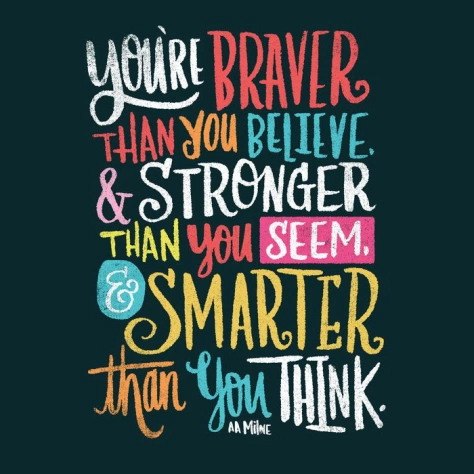 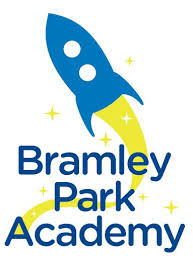 What A Journey It’s Been...
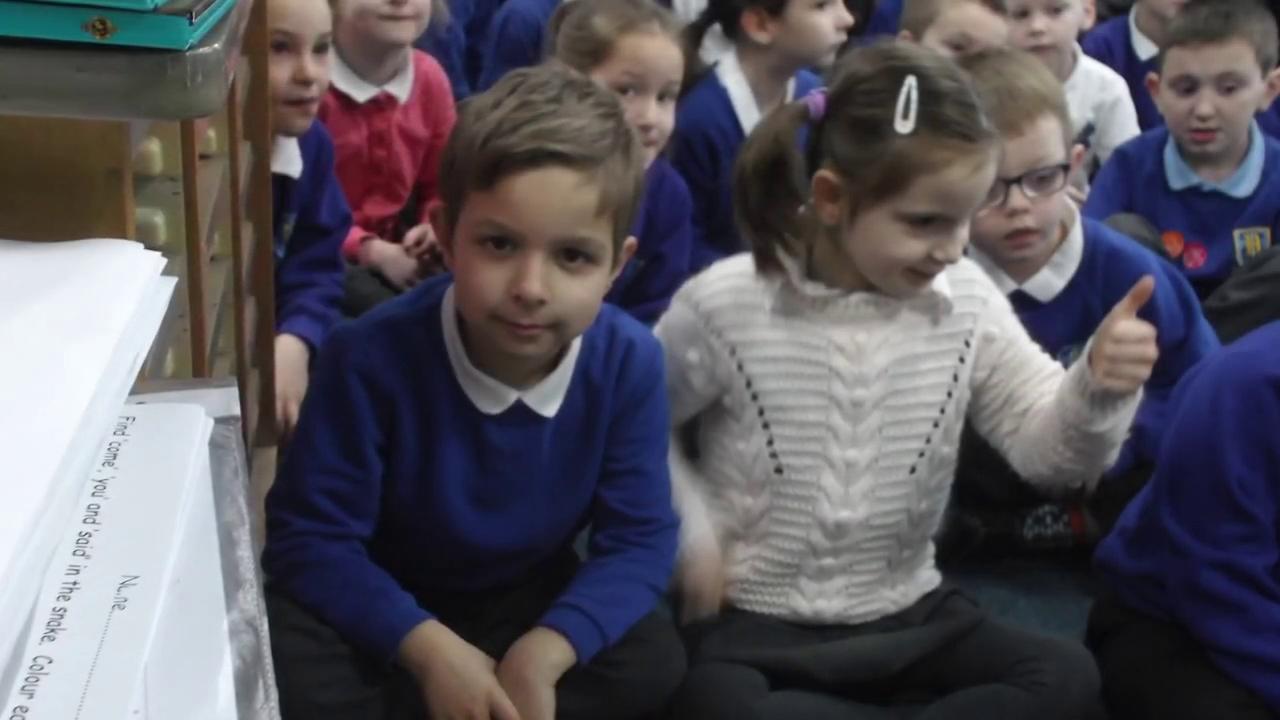 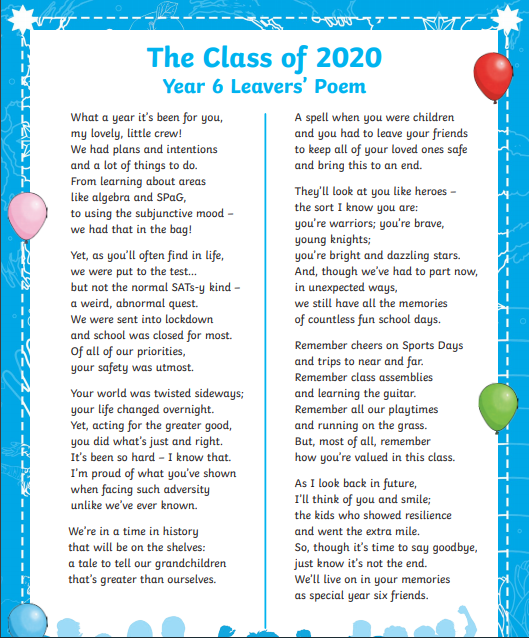 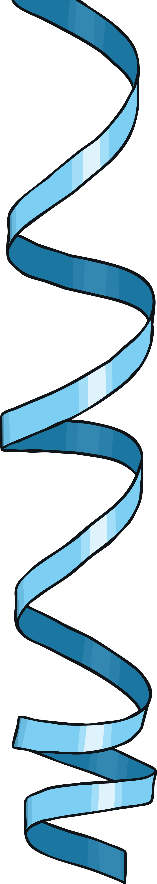 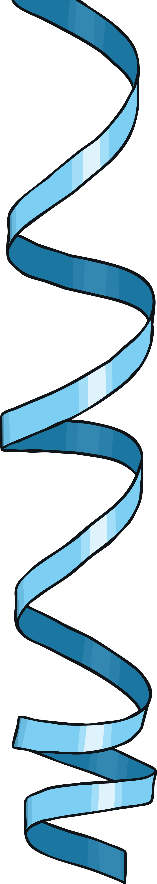 Editable Title
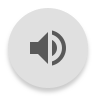 Insert your own photos here.
Insert your own text here.